Geschichte in fünfDie Sudetenkrise & das Münchner Abkommen1938
Überblick
Die Beteiligten
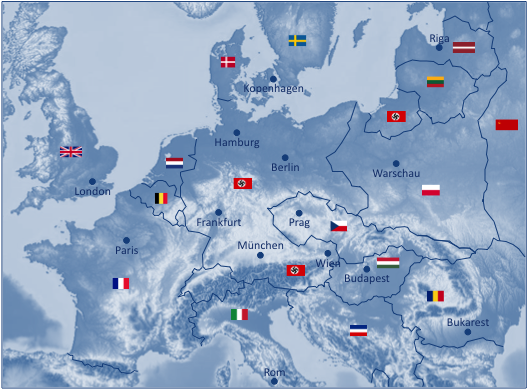 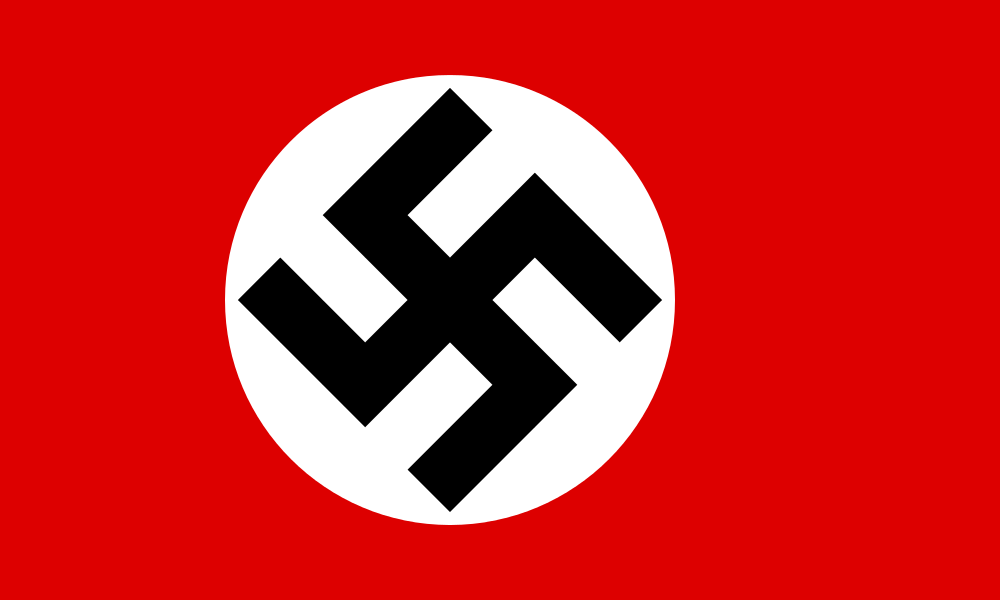 Deutsches Reich
Tschechoslowakei
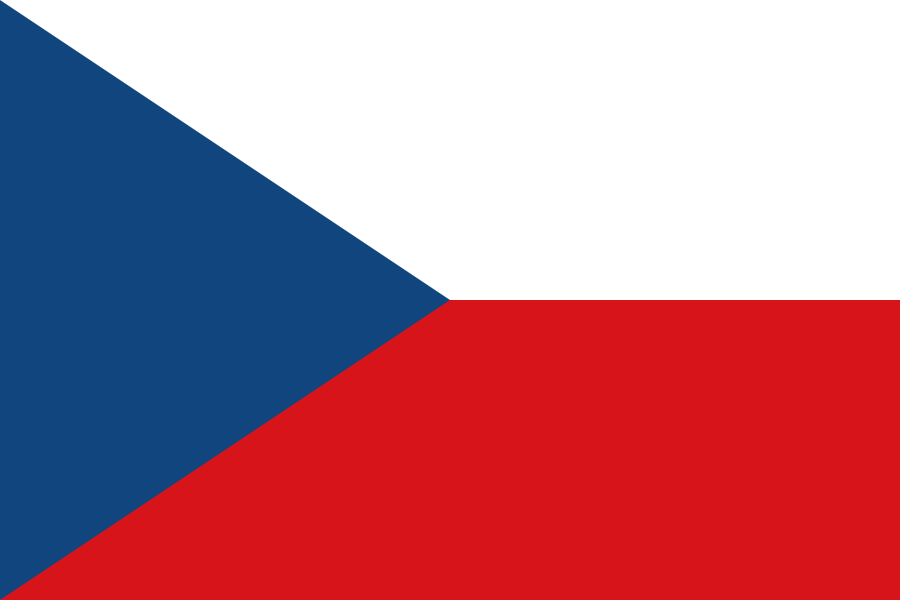 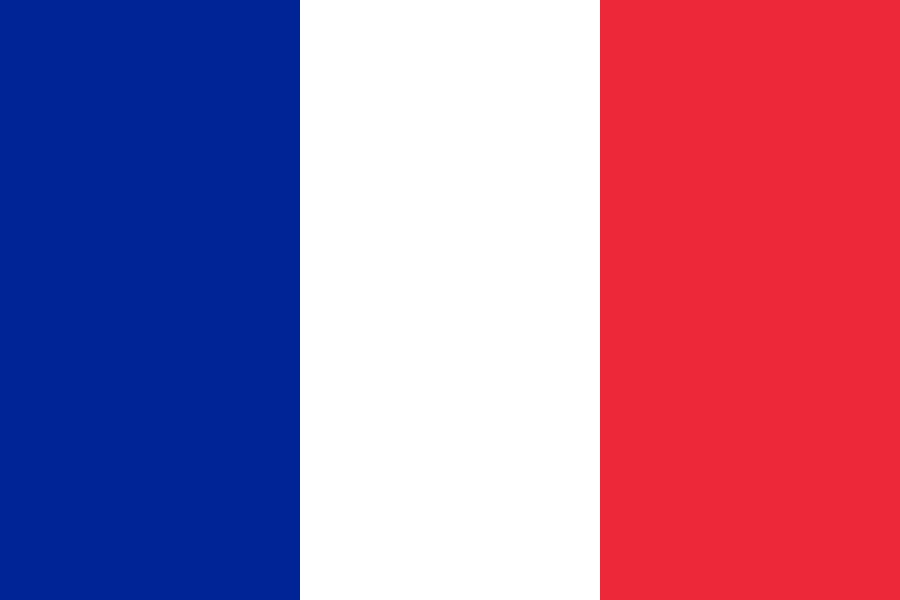 Frankreich
Datum:
1938
Ort:
Europa
Ereignis:
Annexion des Sudetenlandes durch das Deutsche Reich
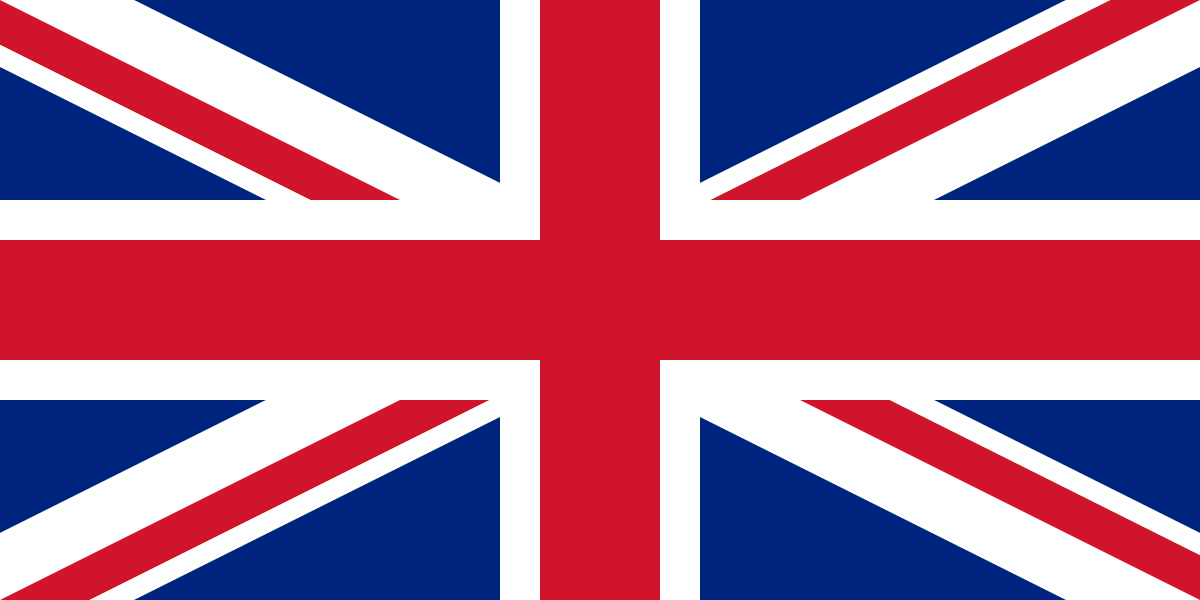 Vereinigtes Königreich
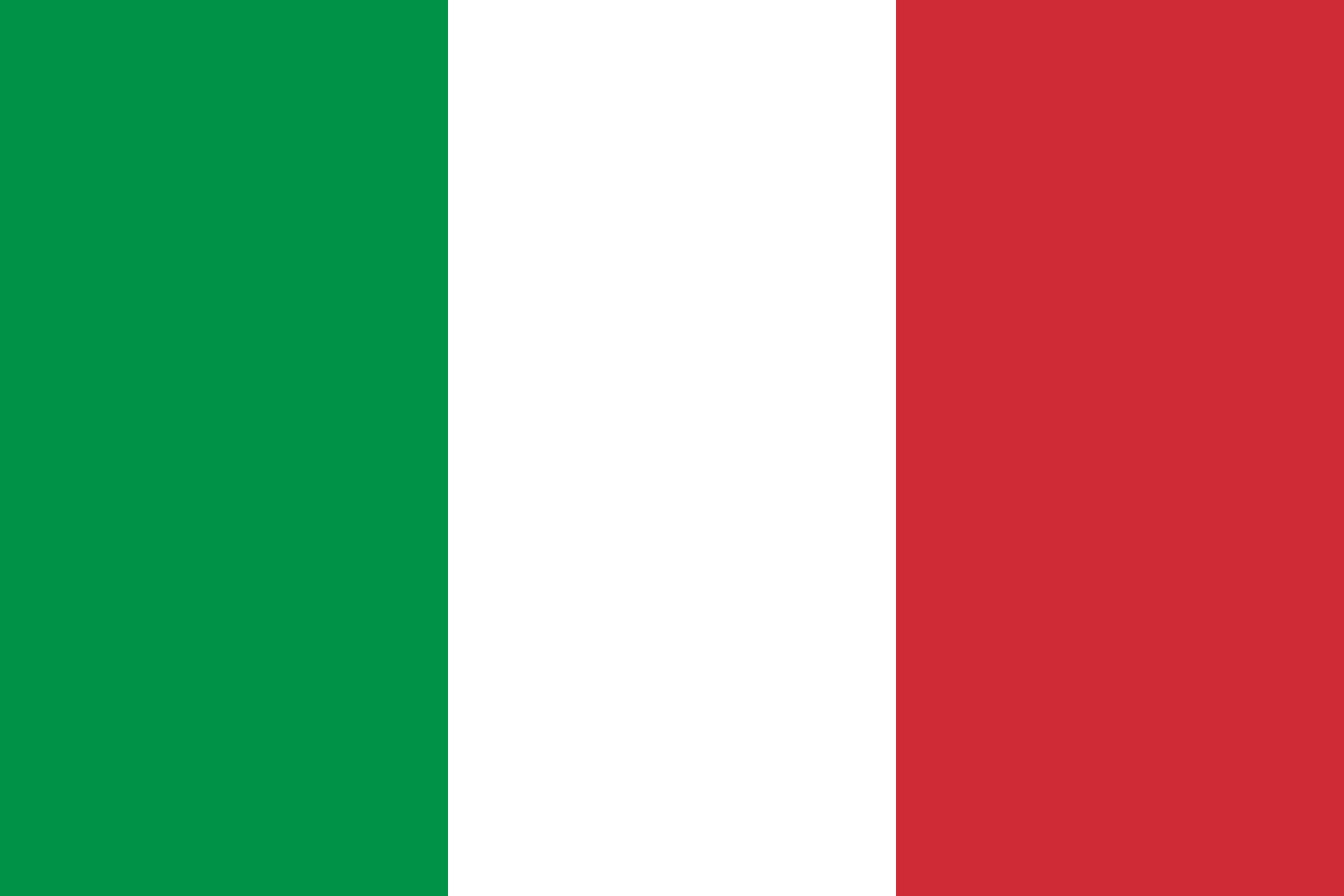 Italien
2
30. Jan. 1933: Machtergreifung der Nationalsozialisten in Deutschland
Ab 1933: Die Sudetendeutsche Partei unter Konrad Henlein gewinnt an Einfluss & verfolgt eine Autonomie- & Segregationpolitik
19. Nov. 1937: Hitler erläutert der Wehrmachtsführung seine Pläne für eine Eroberung Österreichs & der CSR
Neben Tschechen, die politisch dominieren, & Slowaken leben auch Polen, Ungarn & 3, 5 Mio. Sudetendeutsche in der CSR
28. Okt. 1918: Die Tschechoslowakei entsteht aus Gebieten des ehemaligen Österreich-Ungarn
Hintergrund & Vorgeschichte
1914 – 1918: Erster Weltkrieg
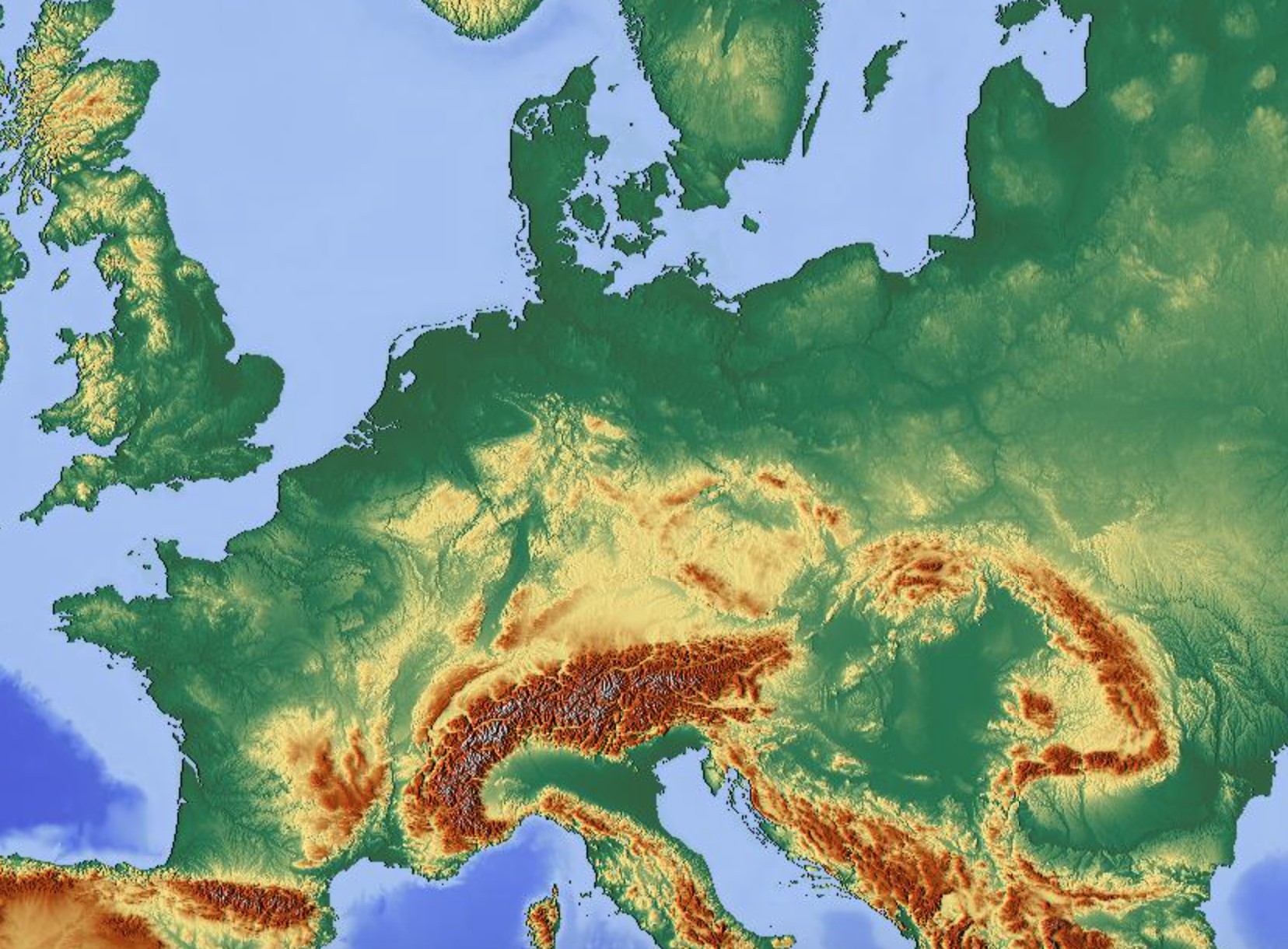 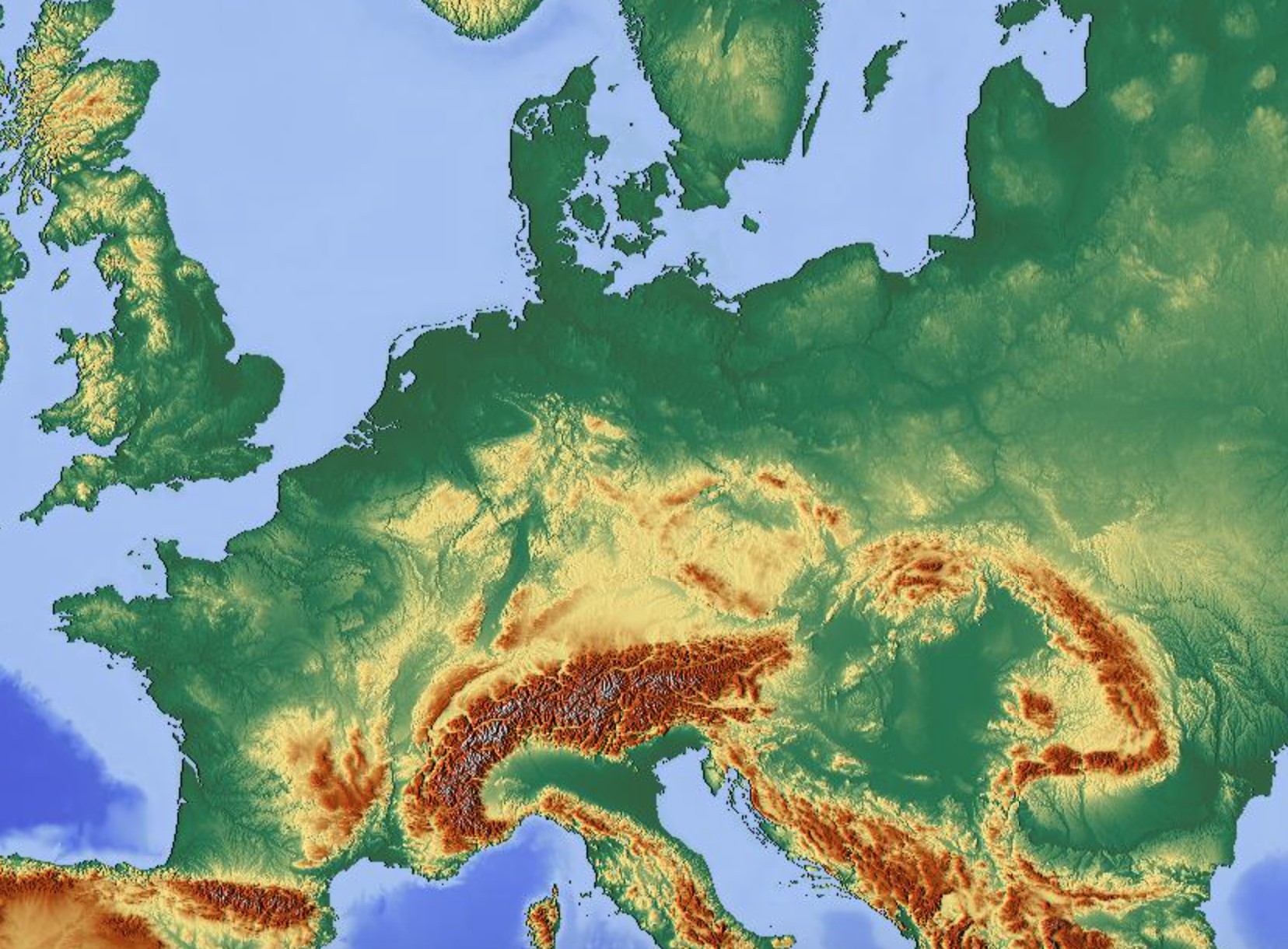 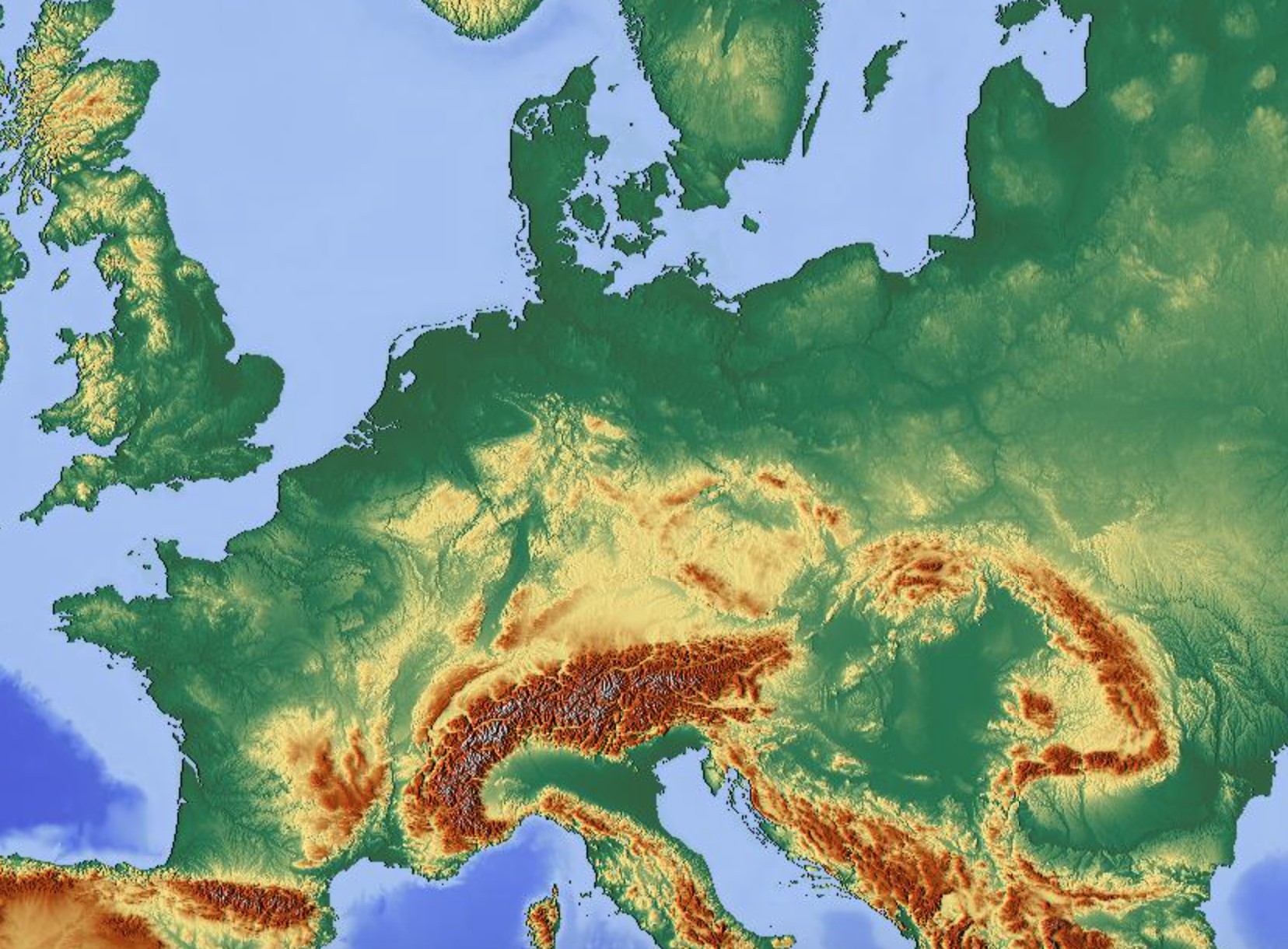 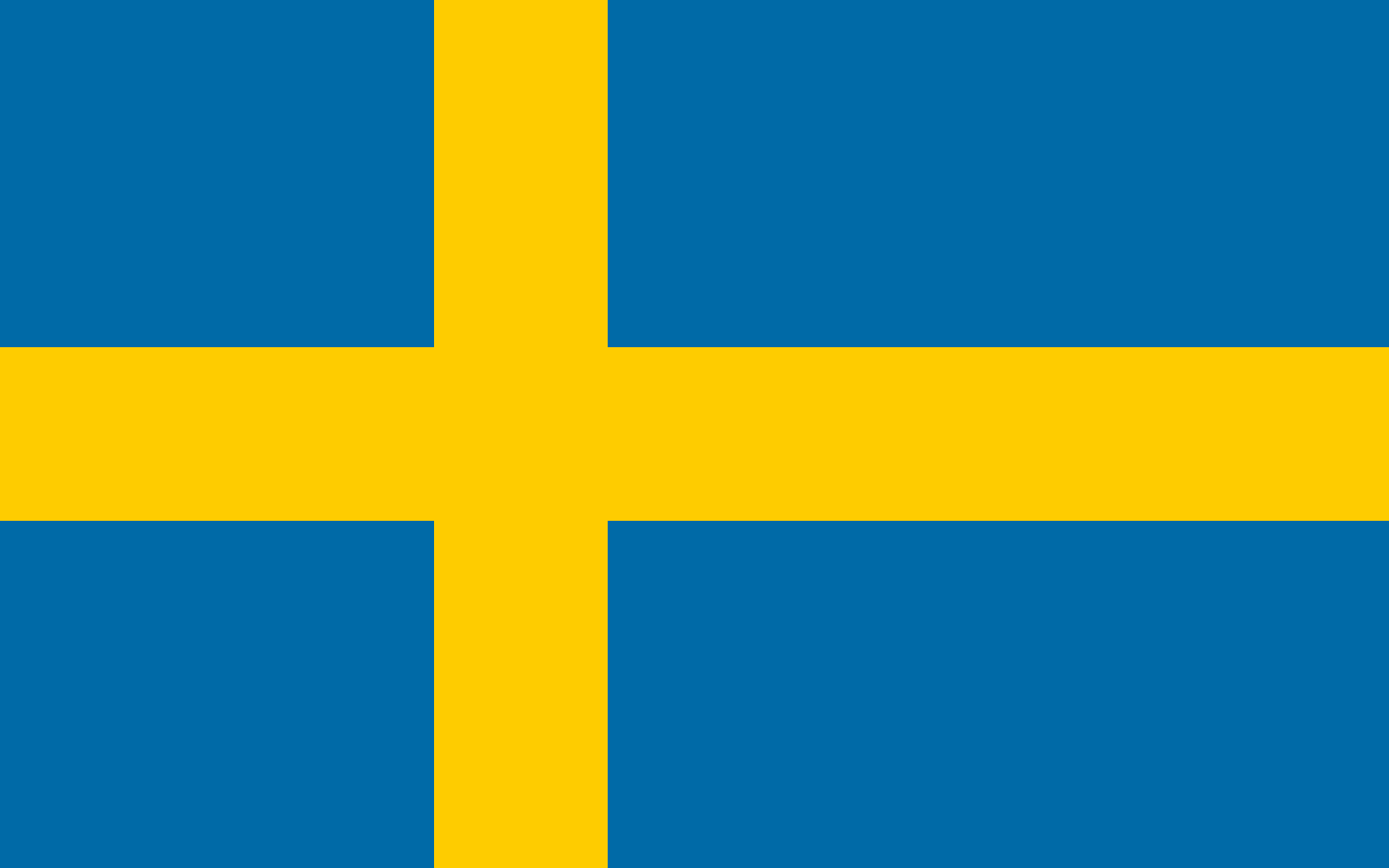 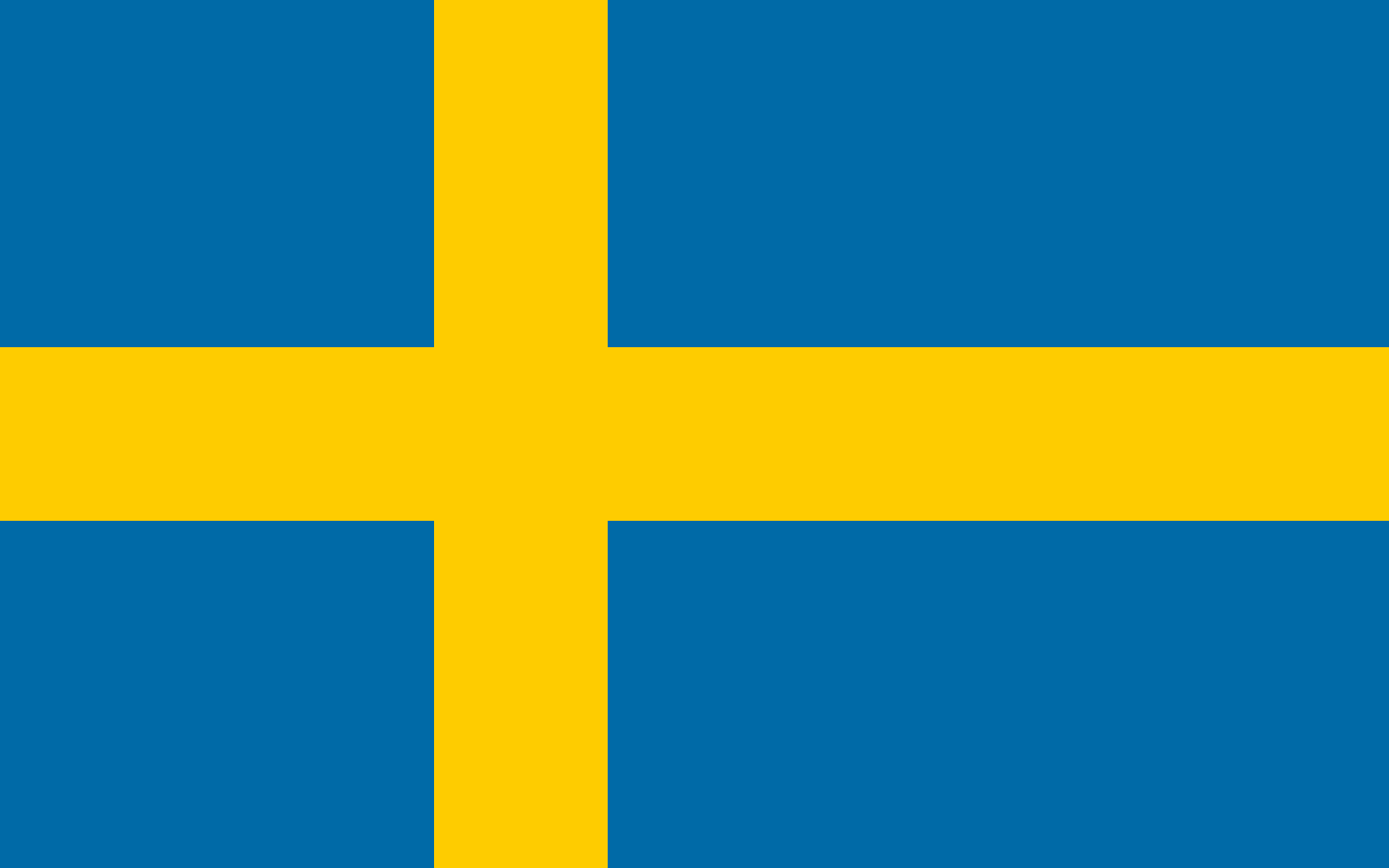 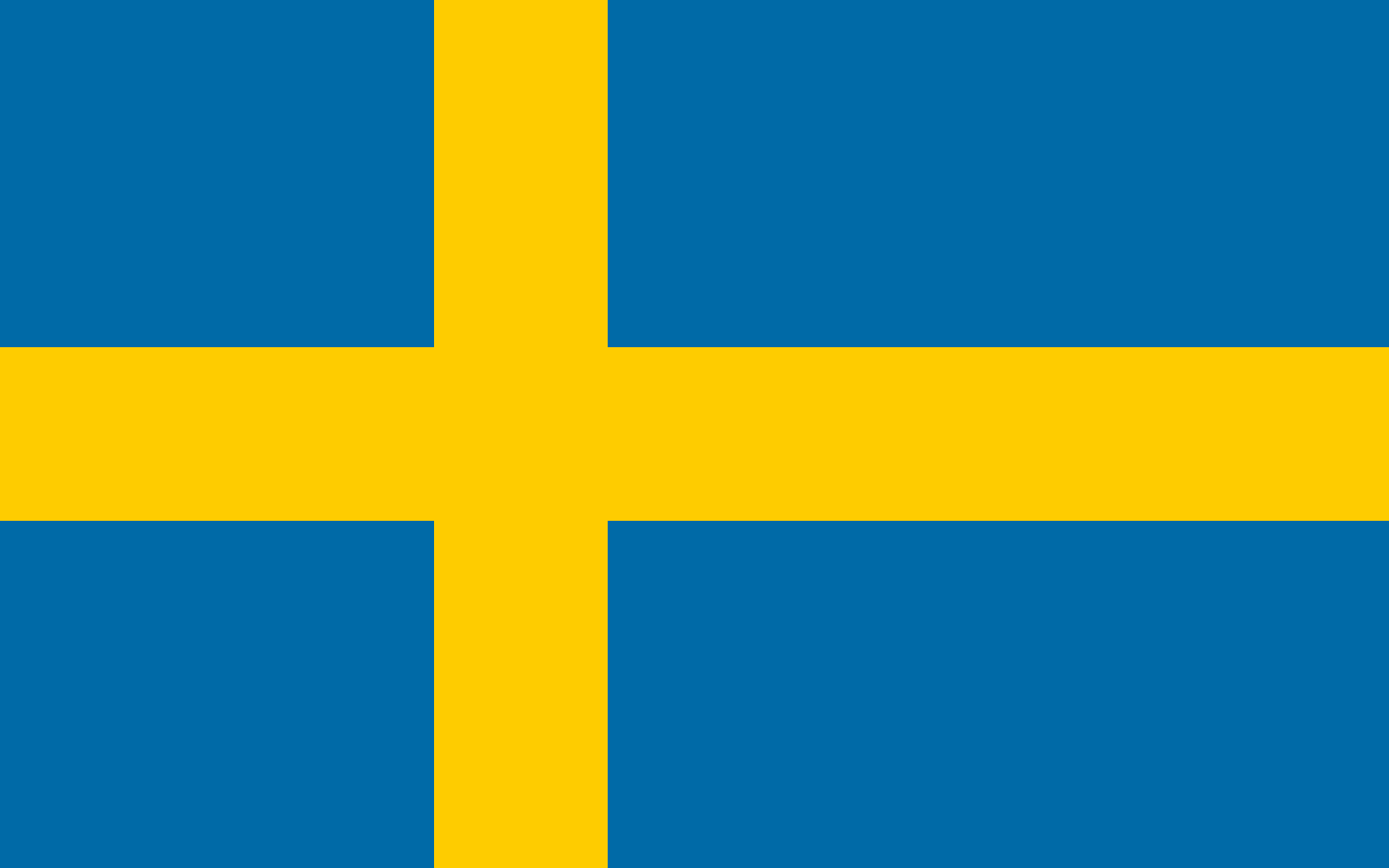 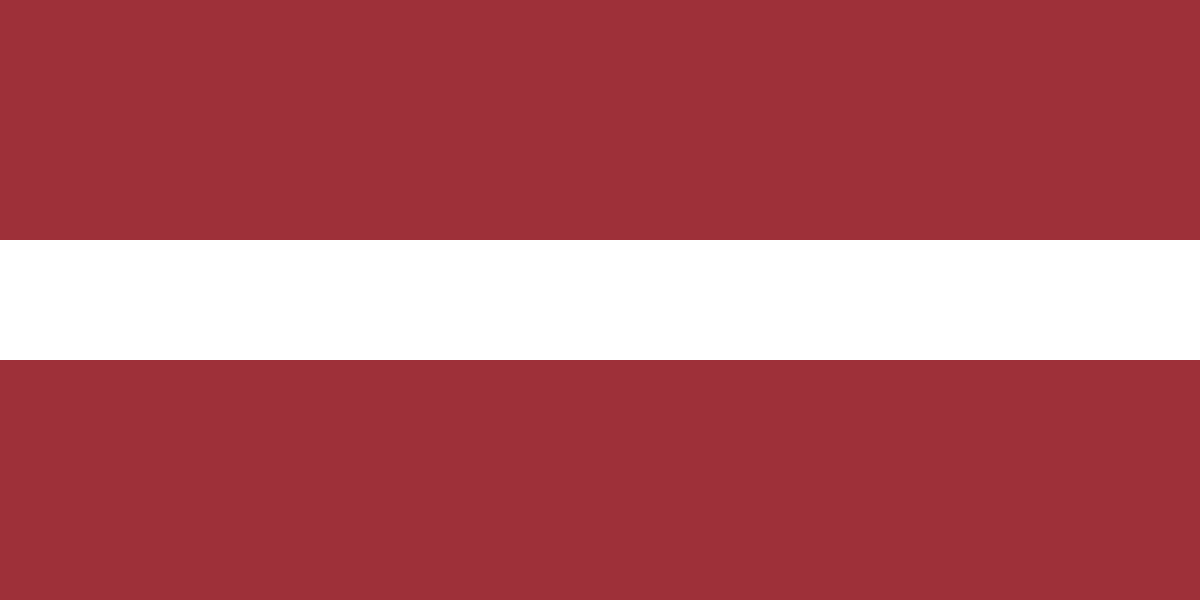 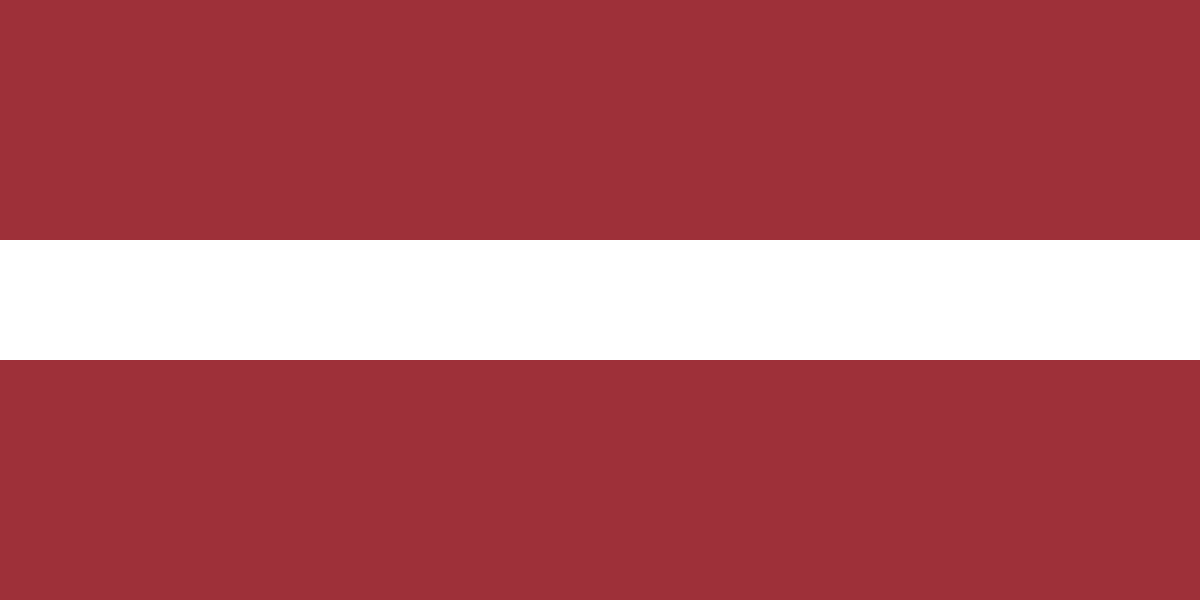 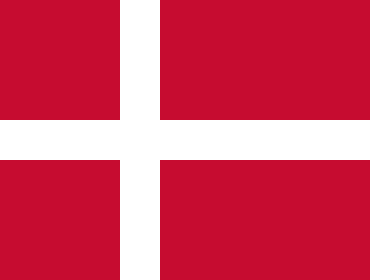 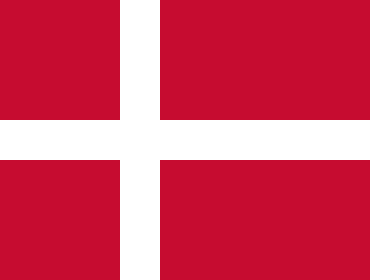 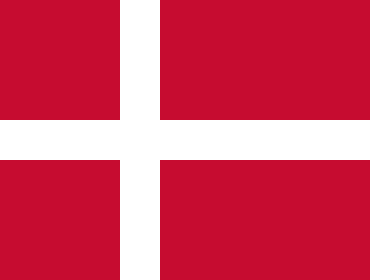 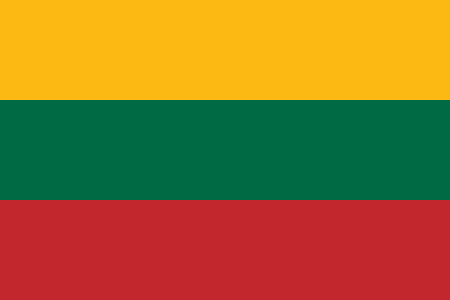 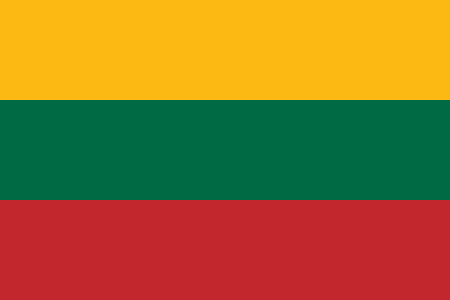 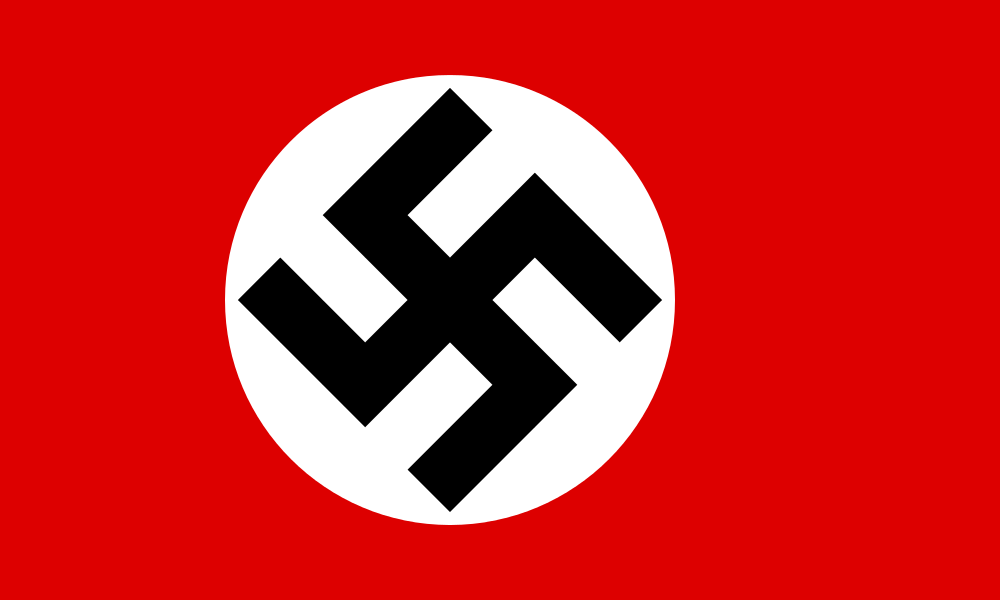 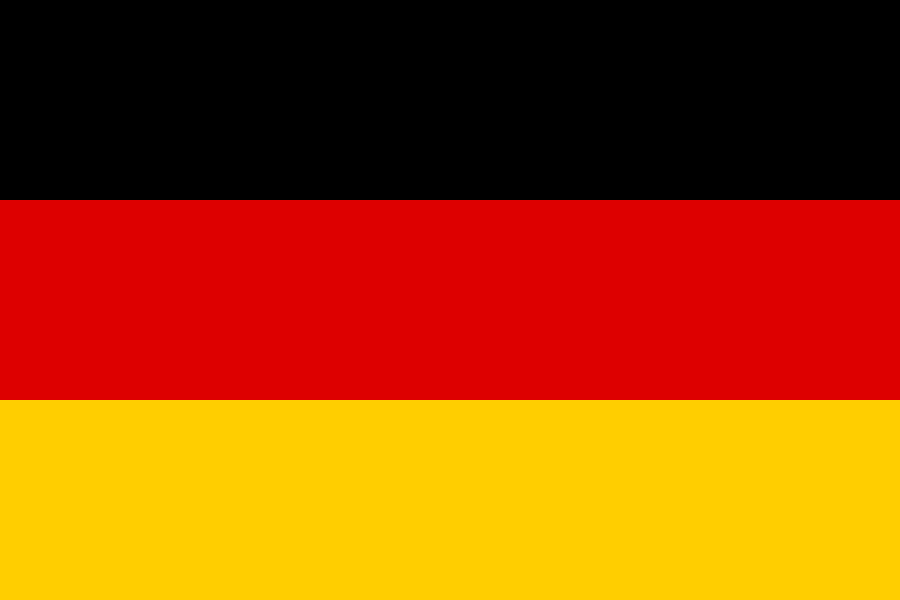 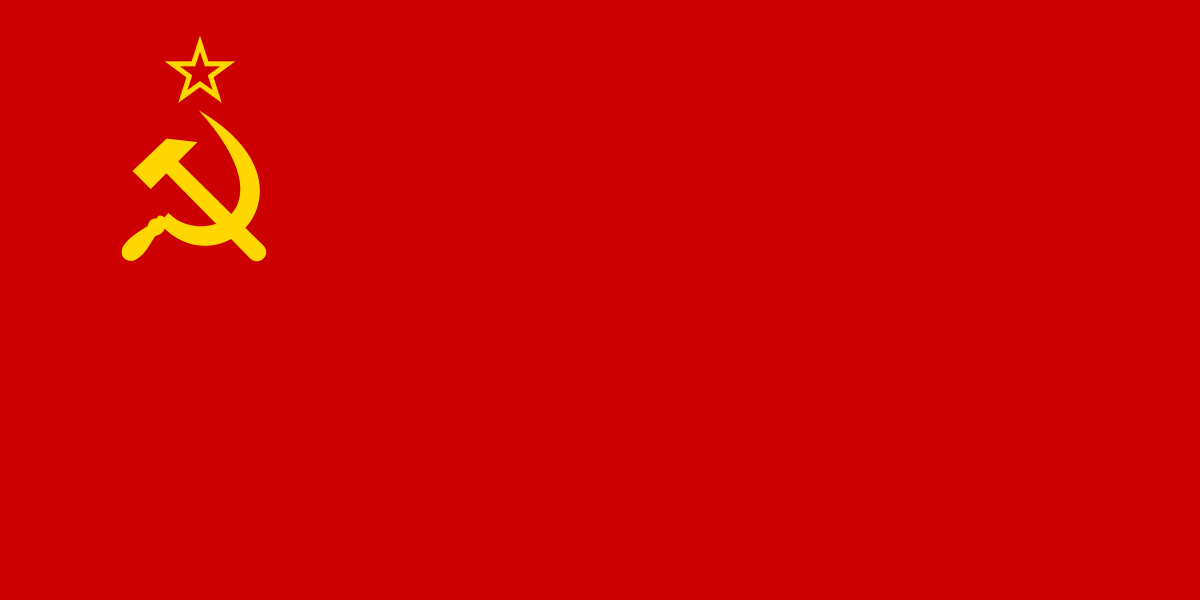 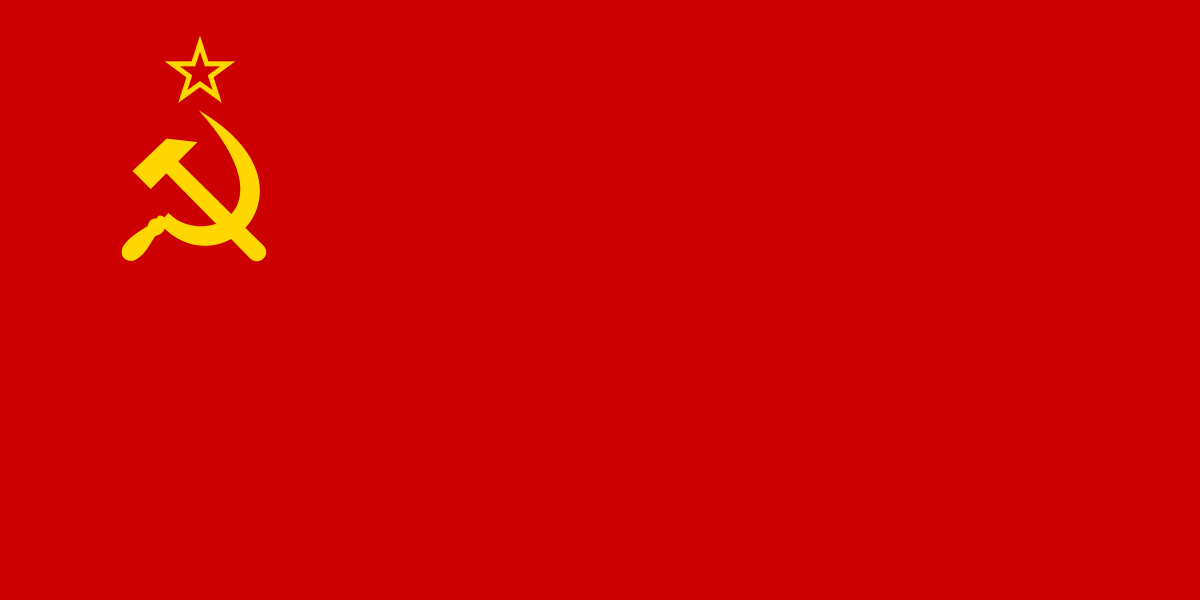 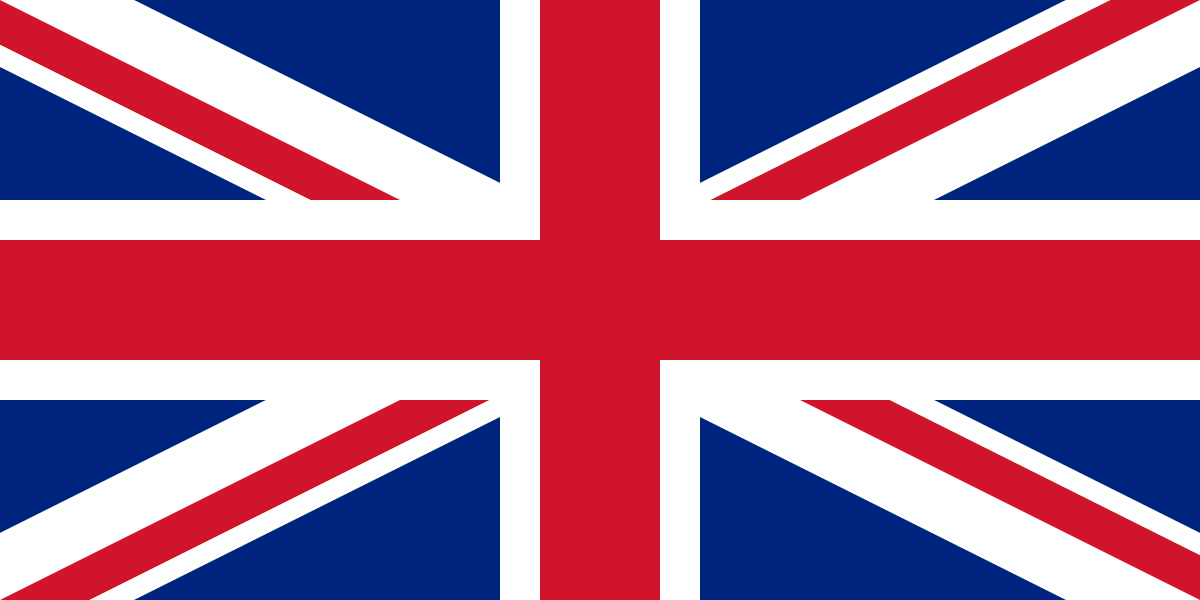 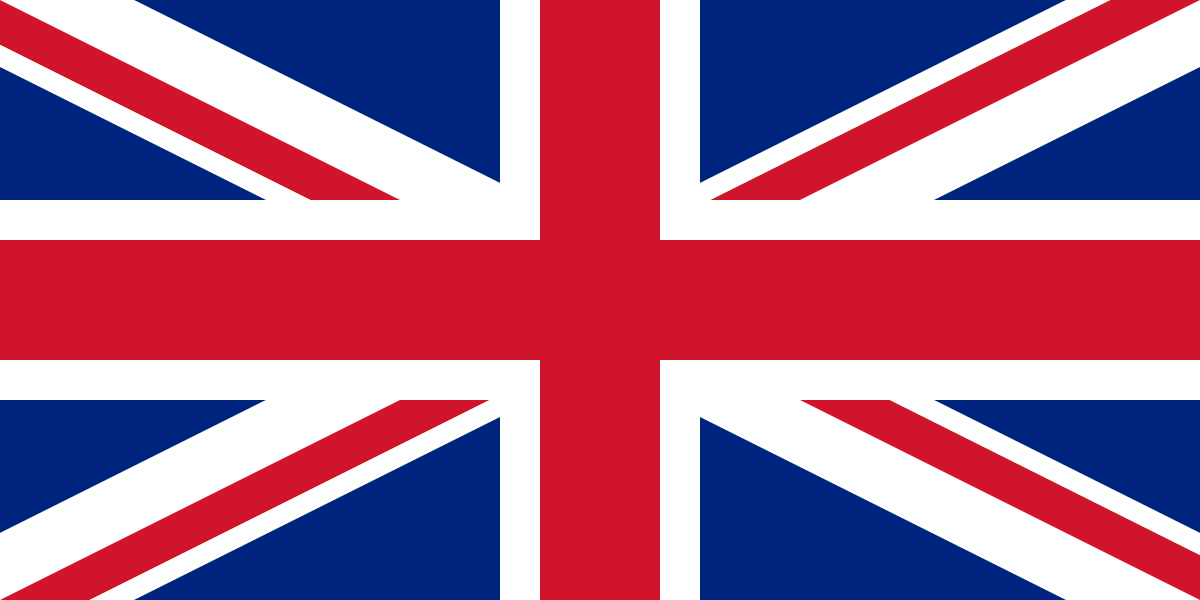 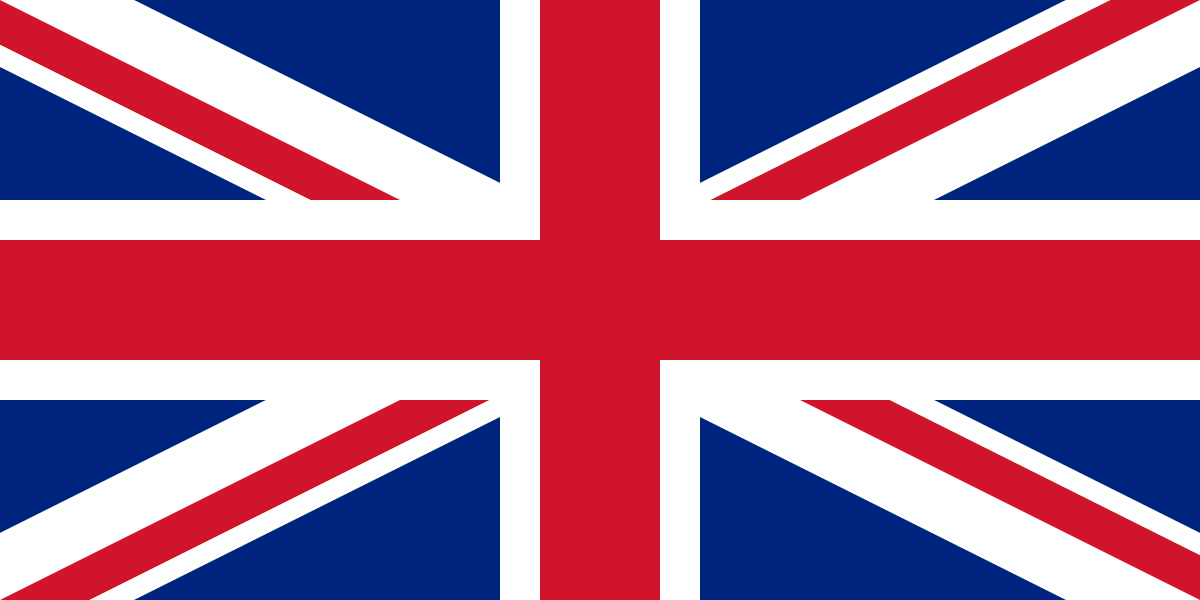 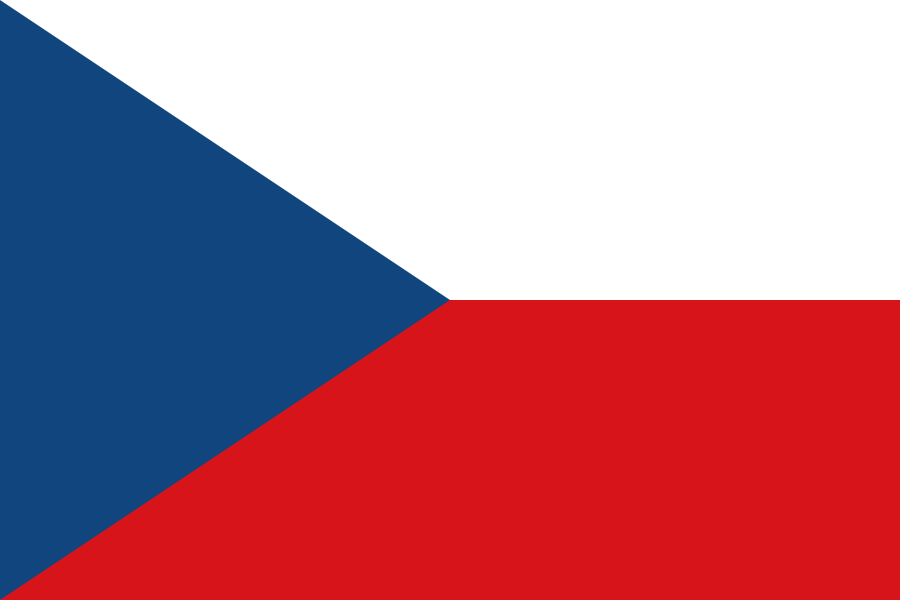 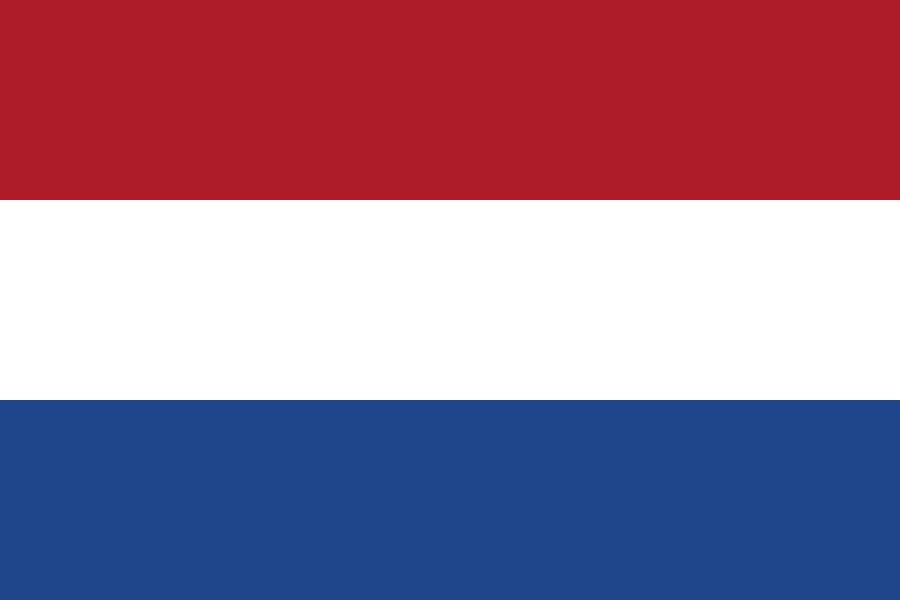 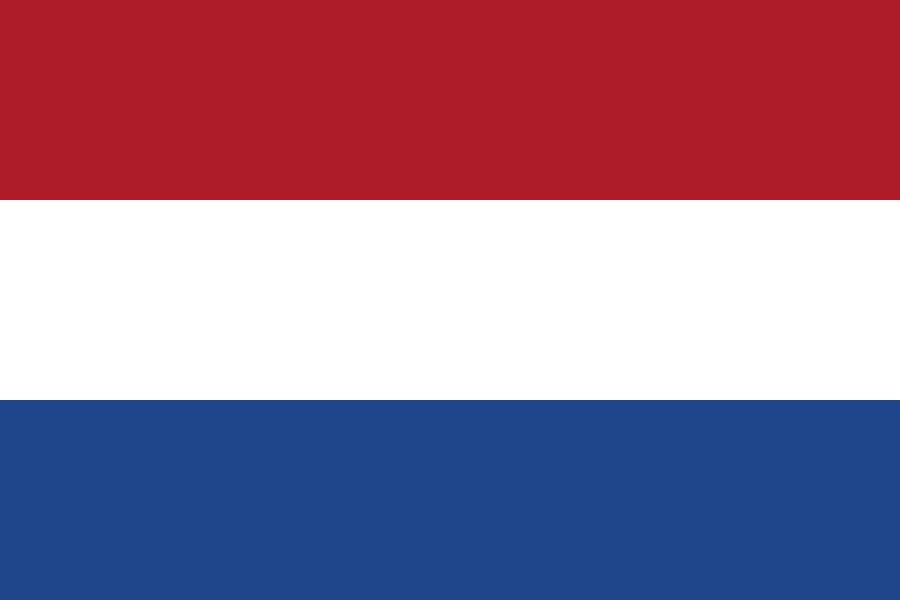 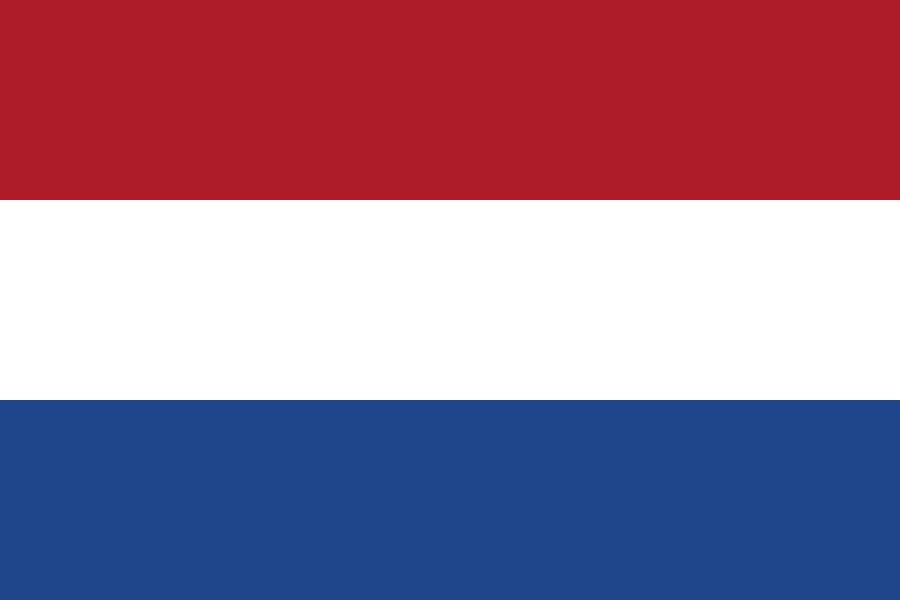 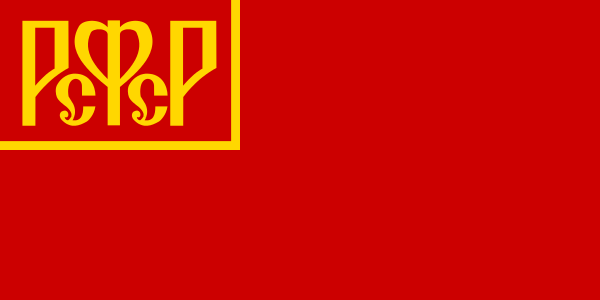 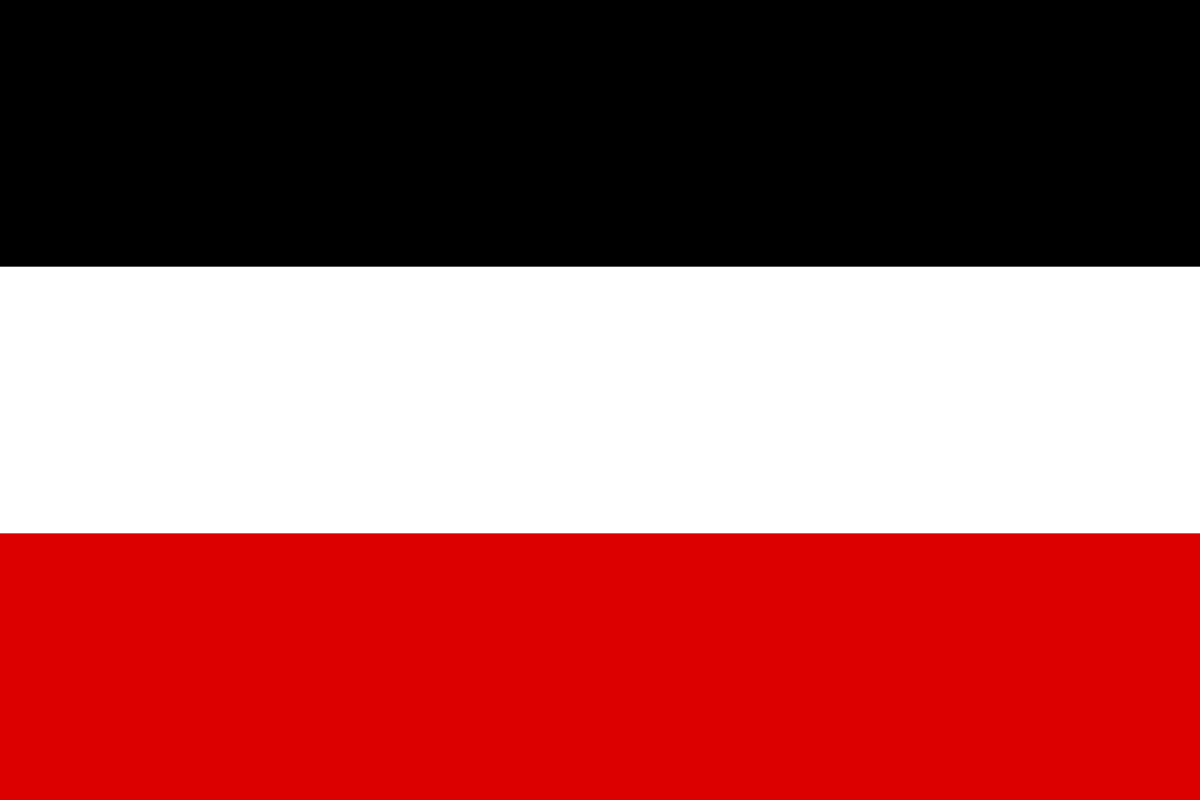 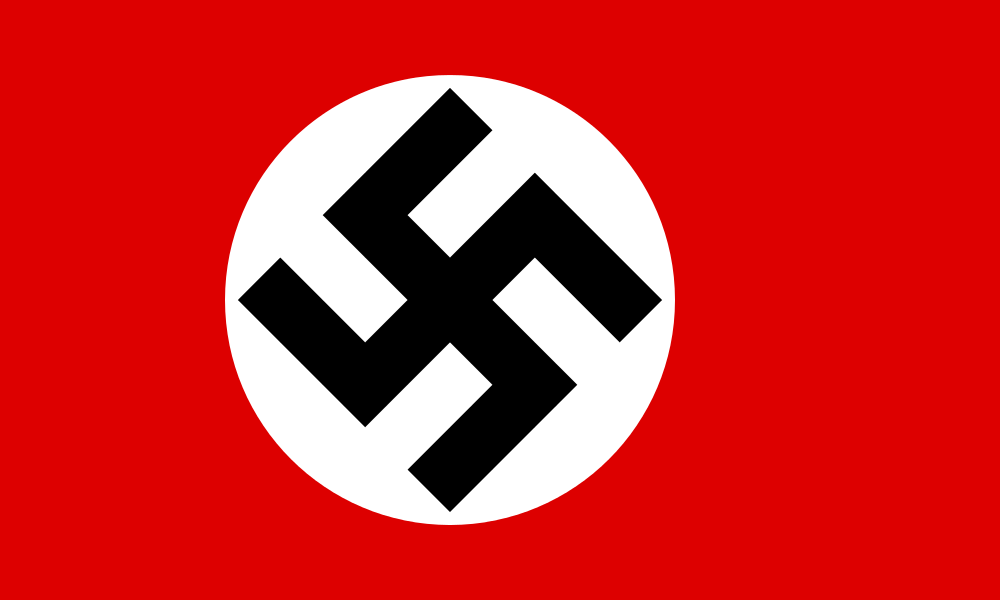 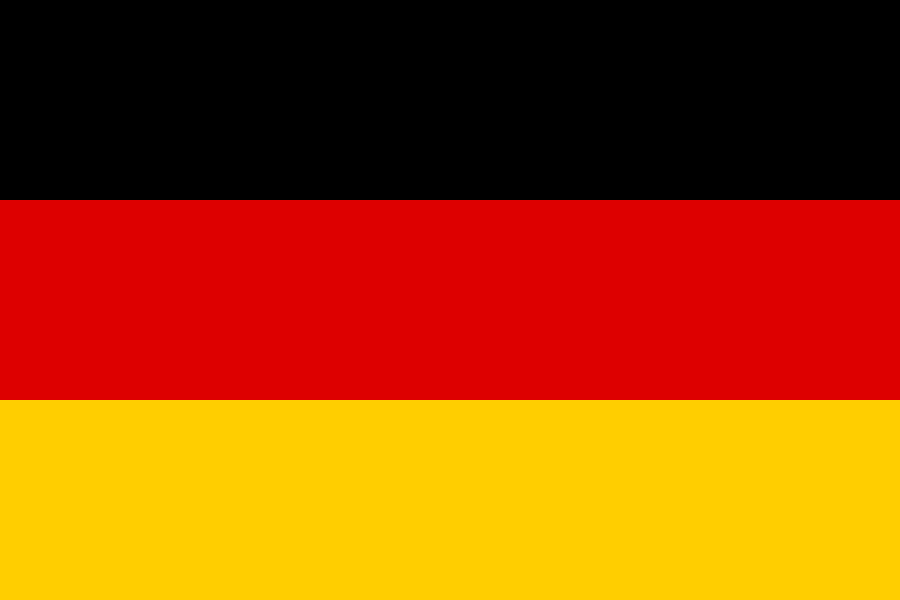 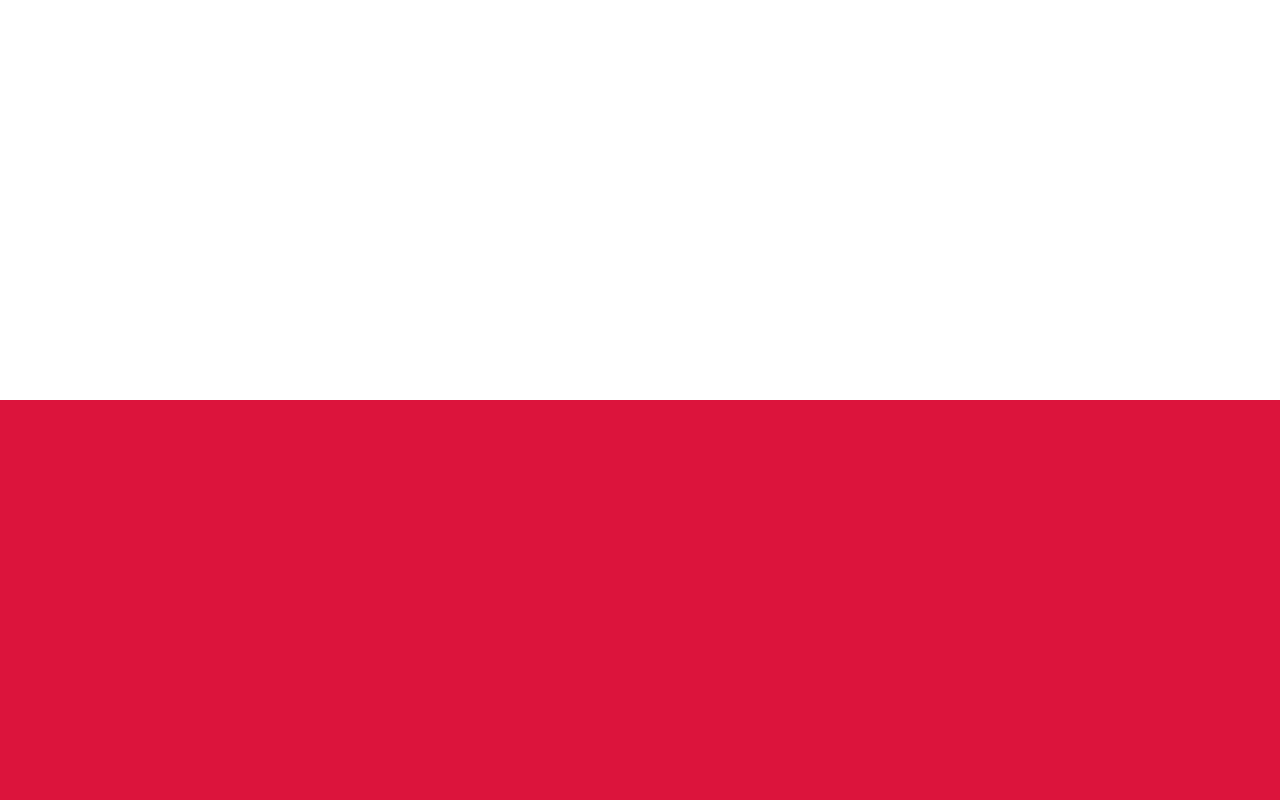 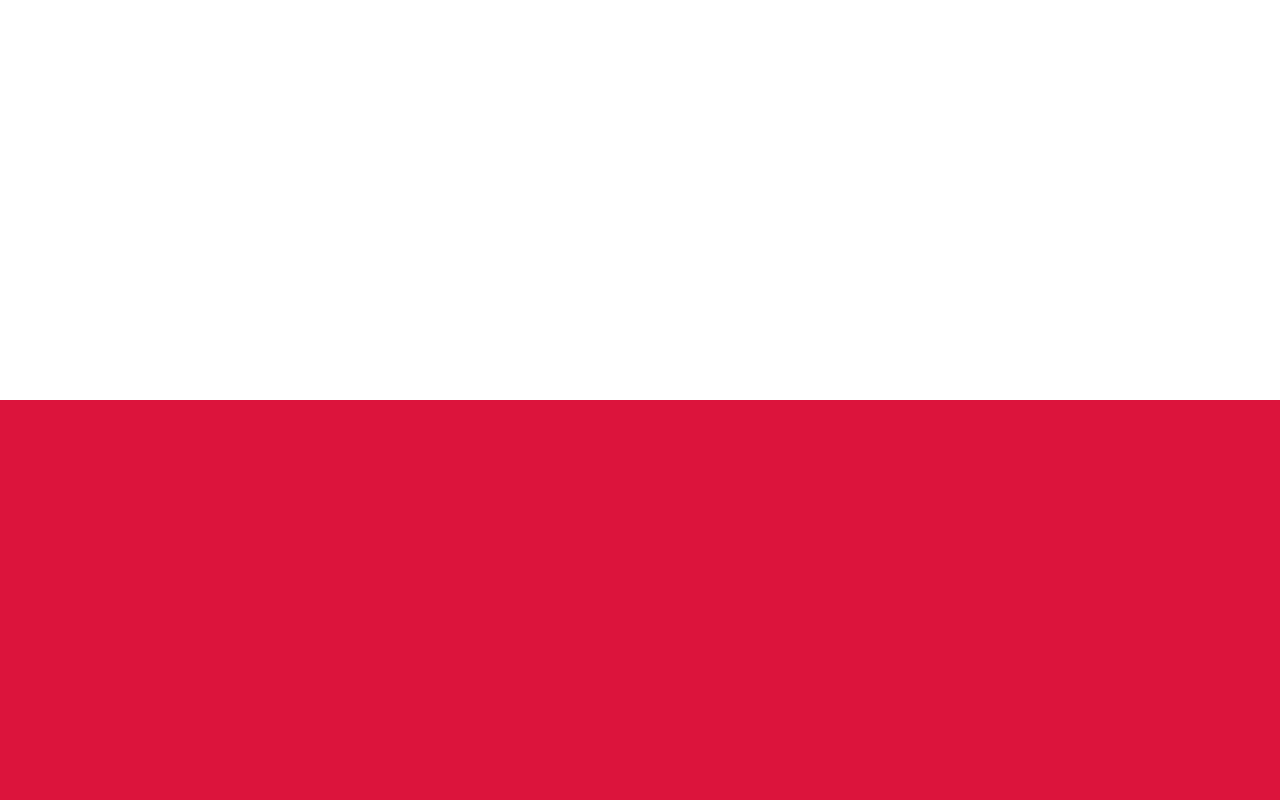 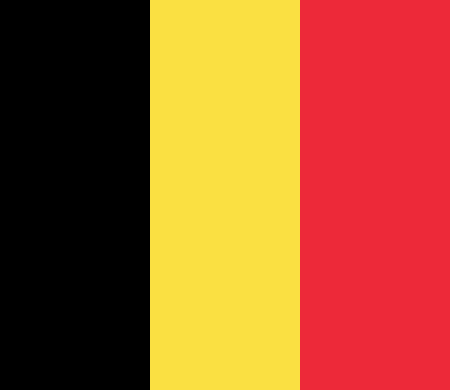 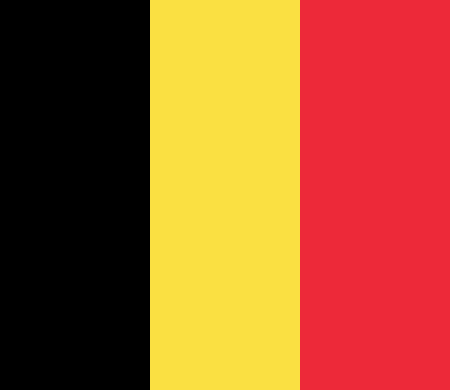 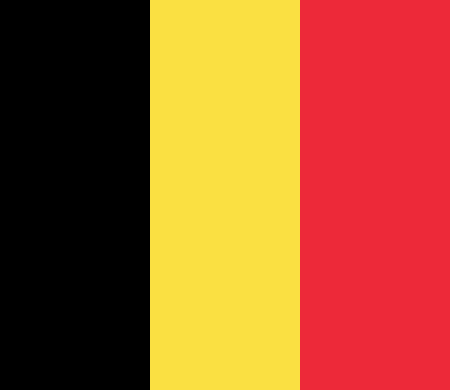 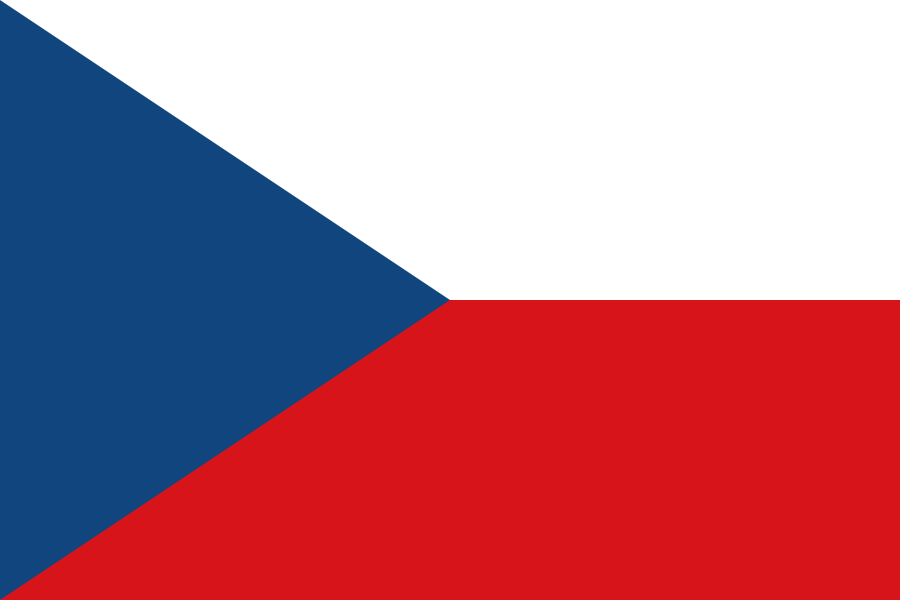 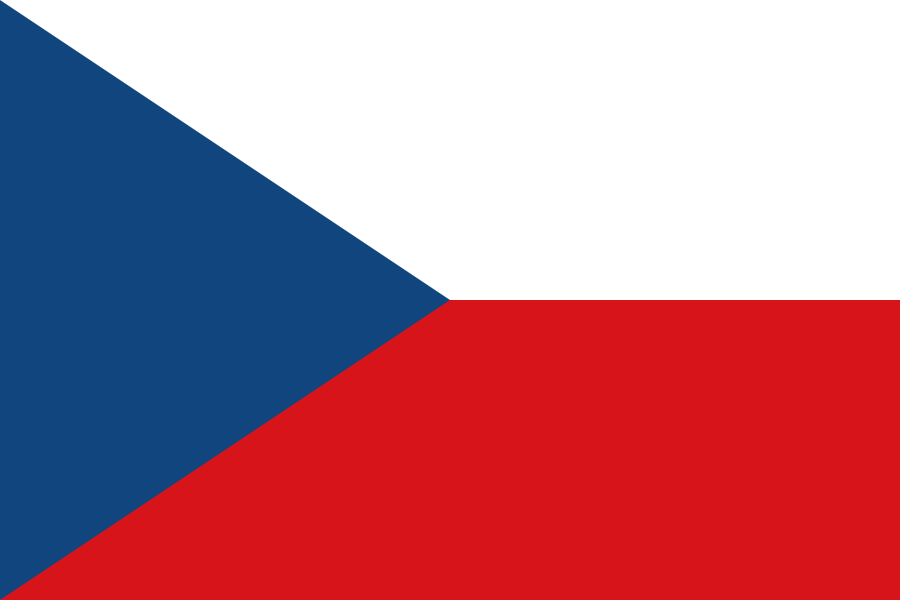 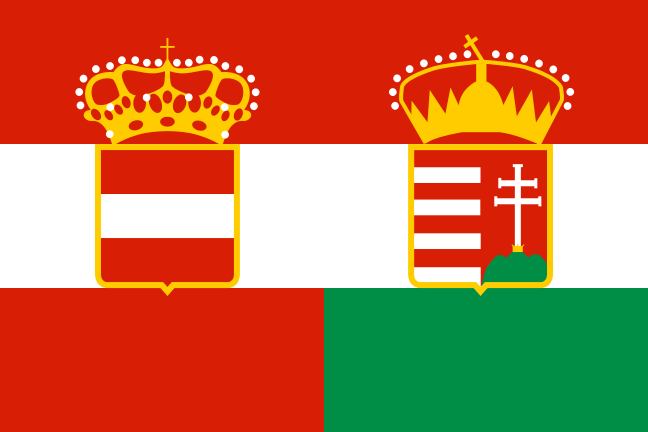 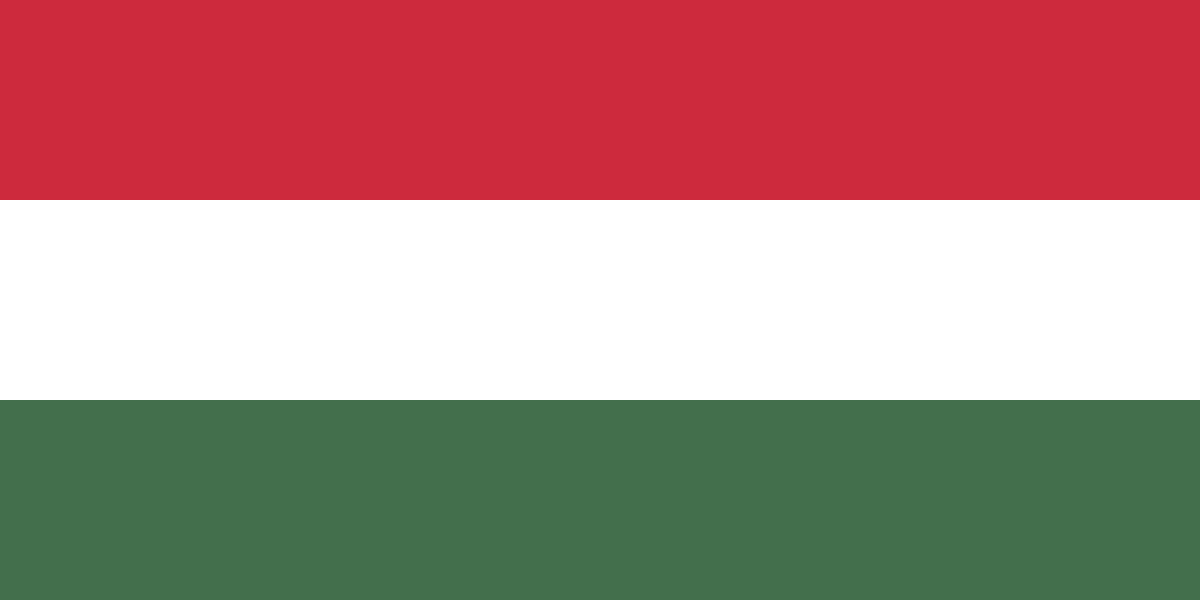 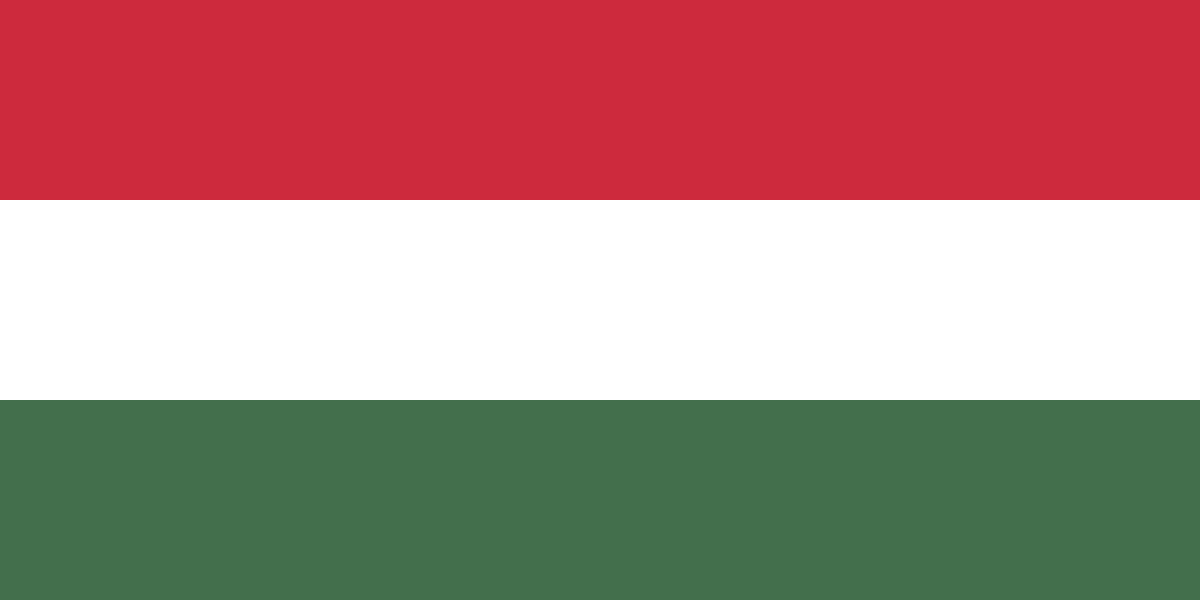 München
Bukarest
Riga
Rom
München
Bukarest
Riga
Rom
München
Bukarest
Riga
Rom
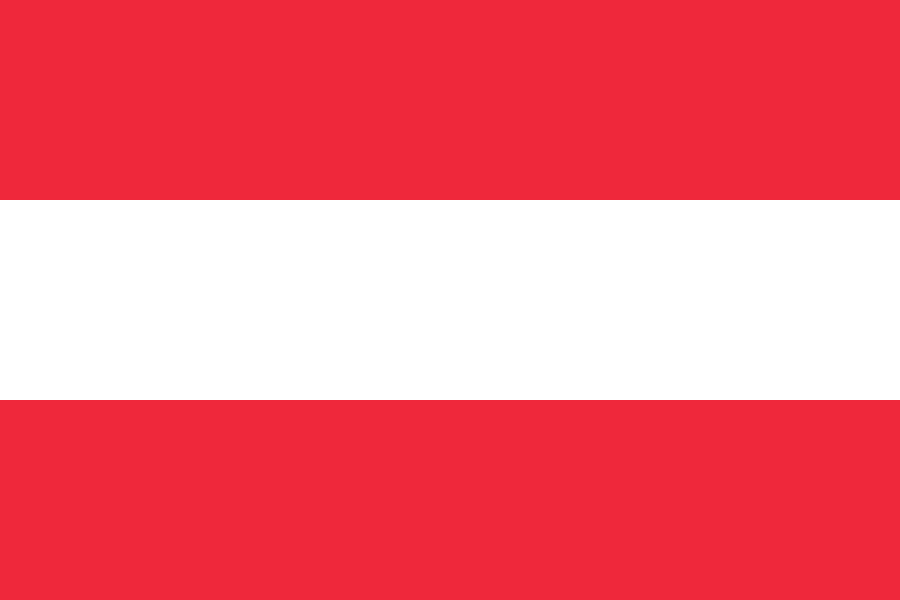 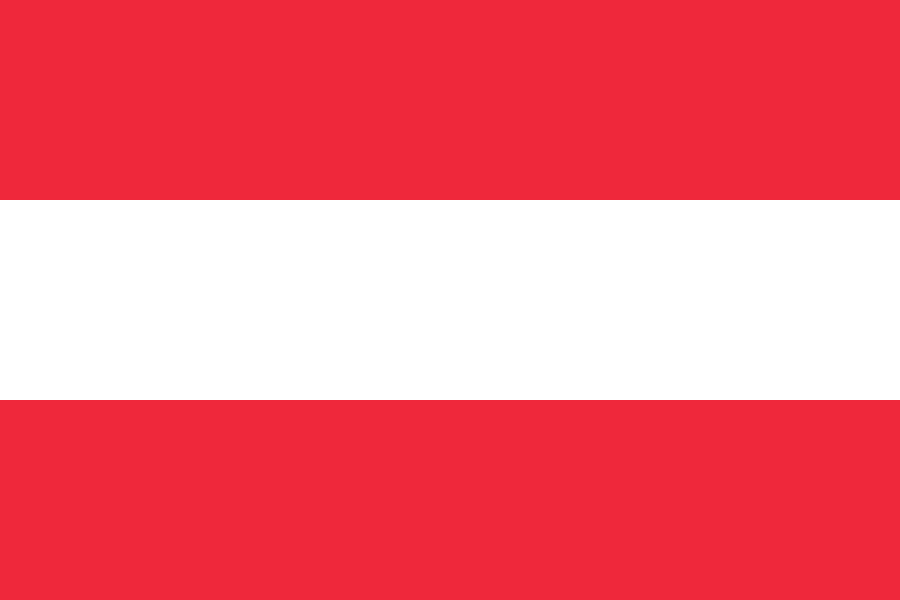 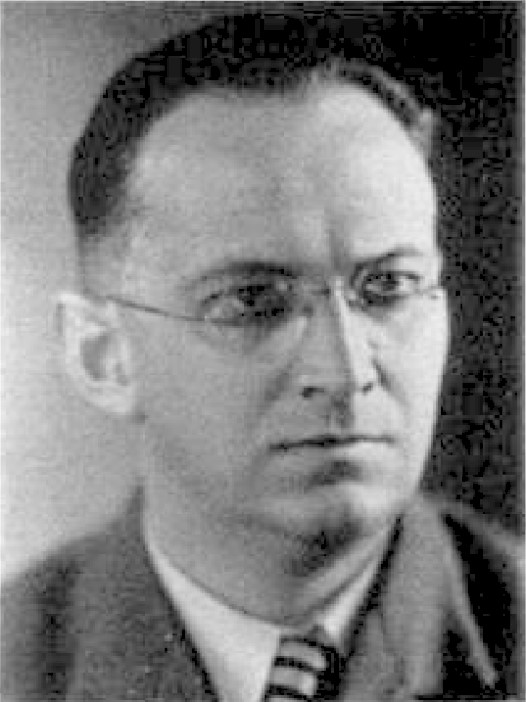 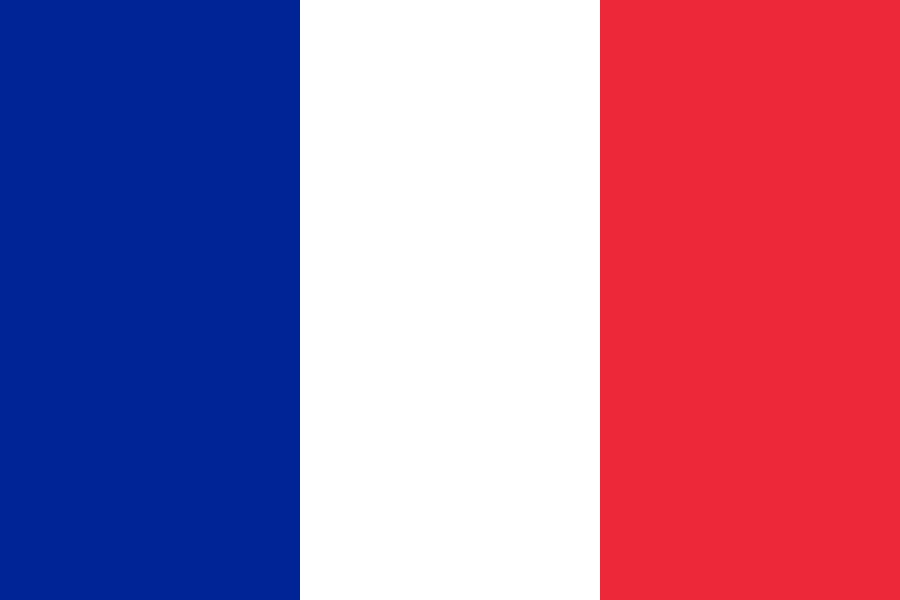 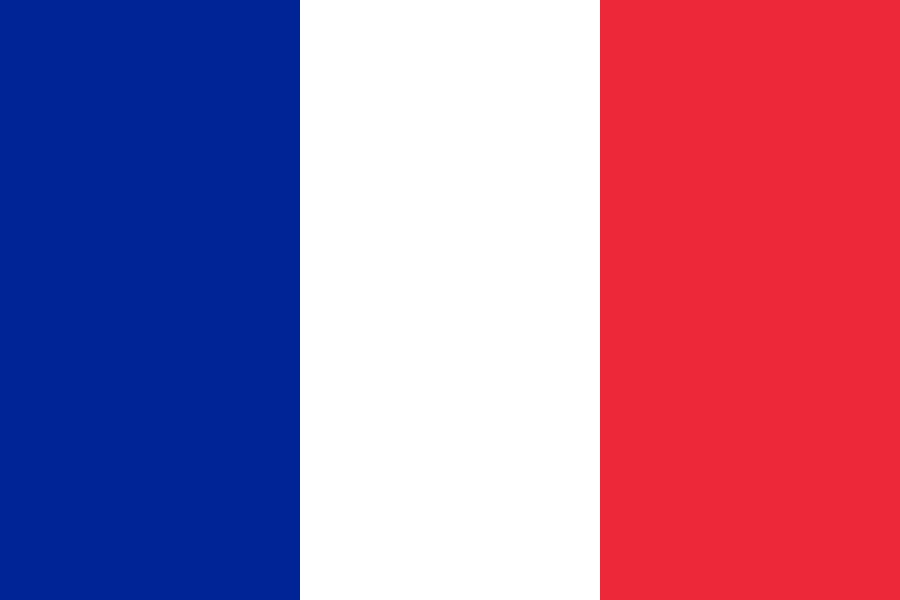 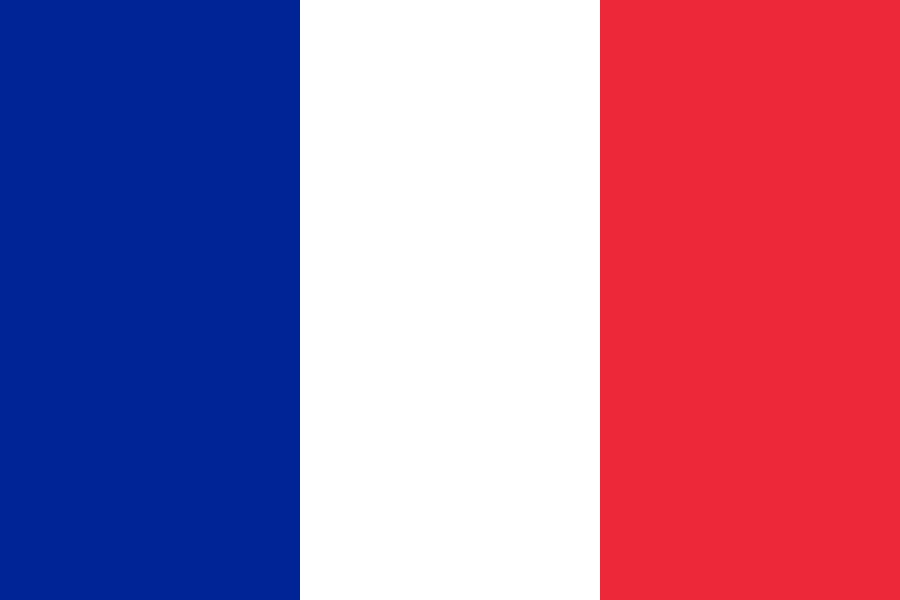 Berlin
London
Paris
Warschau
Kopenhagen
Wien
Frankfurt
Hamburg
Budapest
Prag
Berlin
London
Paris
Warschau
Kopenhagen
Wien
Frankfurt
Hamburg
Budapest
Prag
Berlin
London
Paris
Warschau
Kopenhagen
Wien
Frankfurt
Hamburg
Budapest
Prag
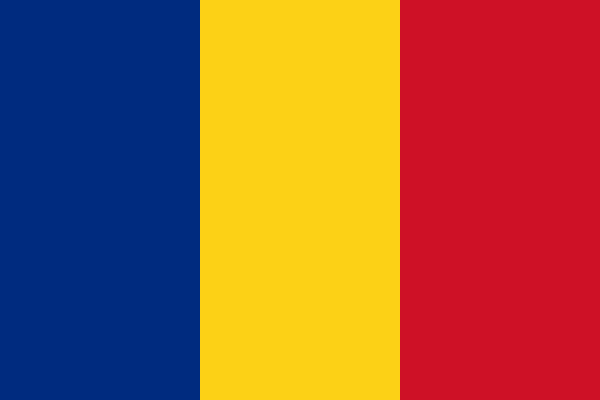 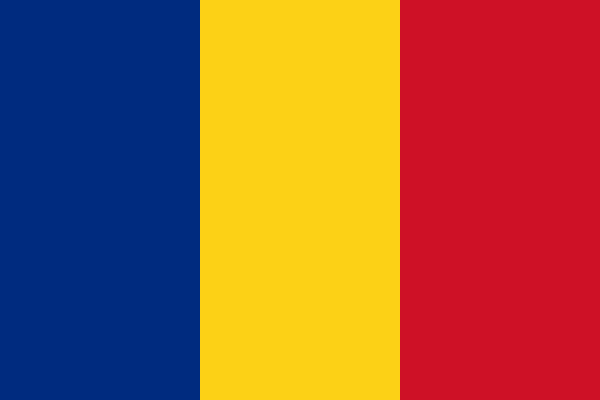 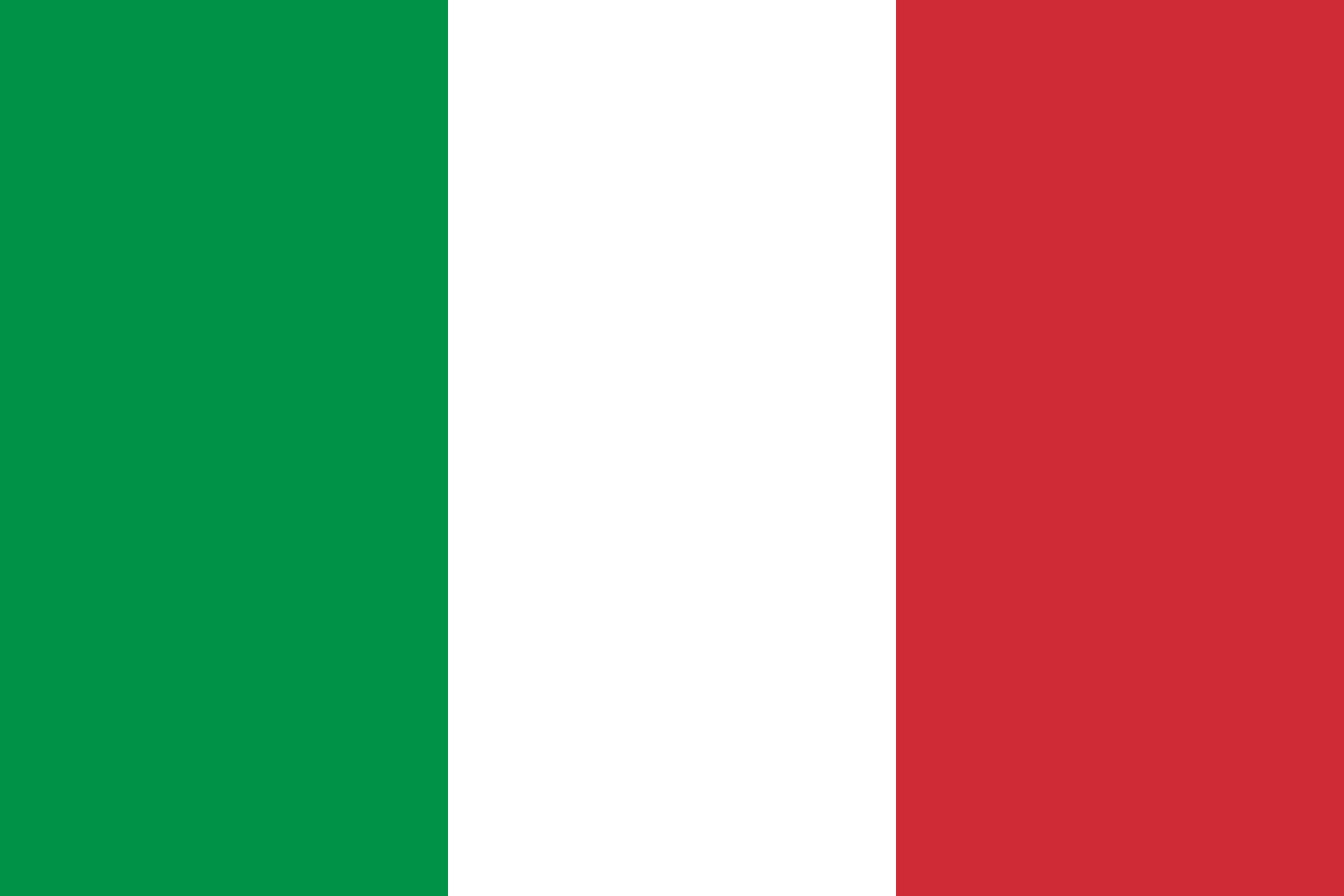 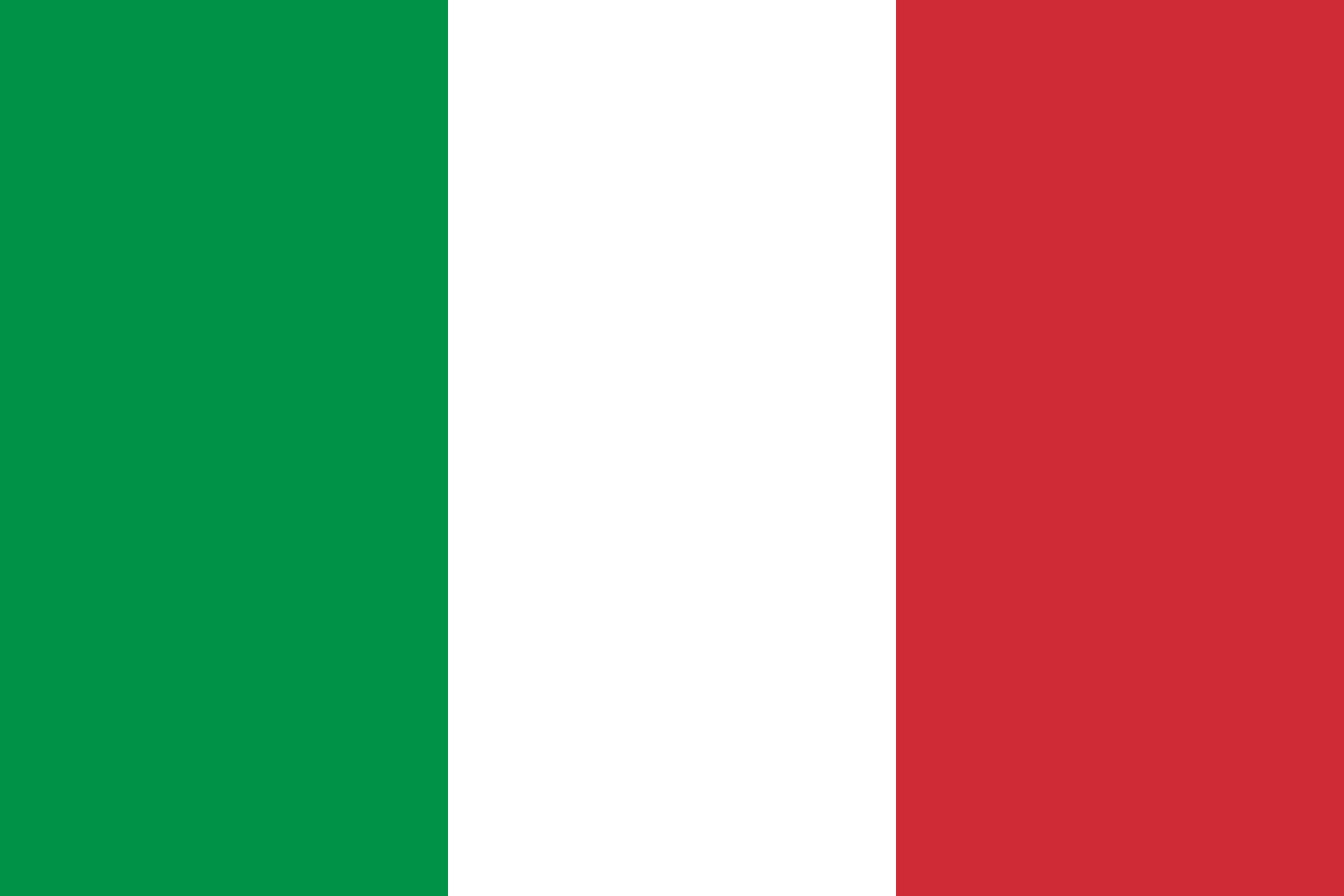 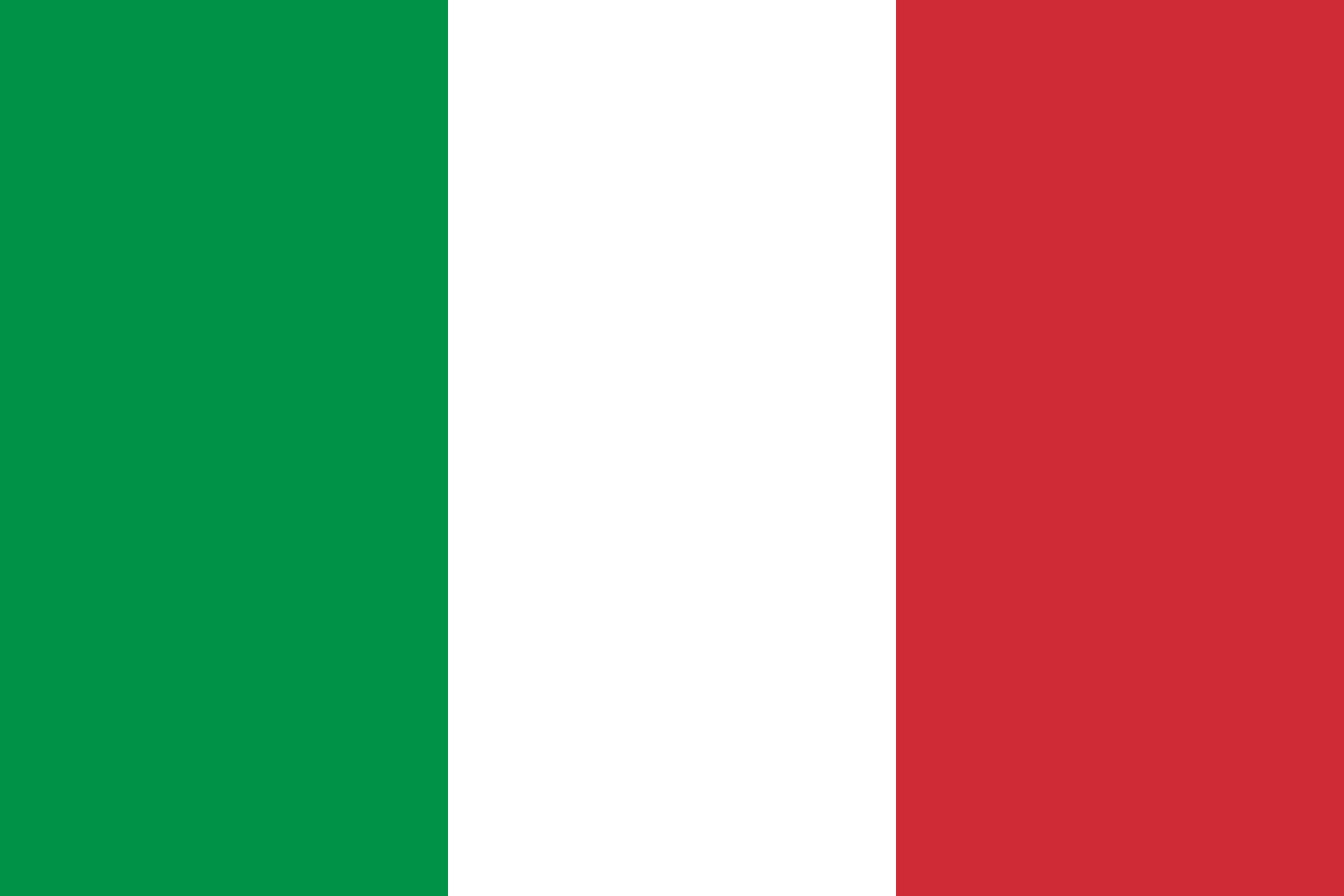 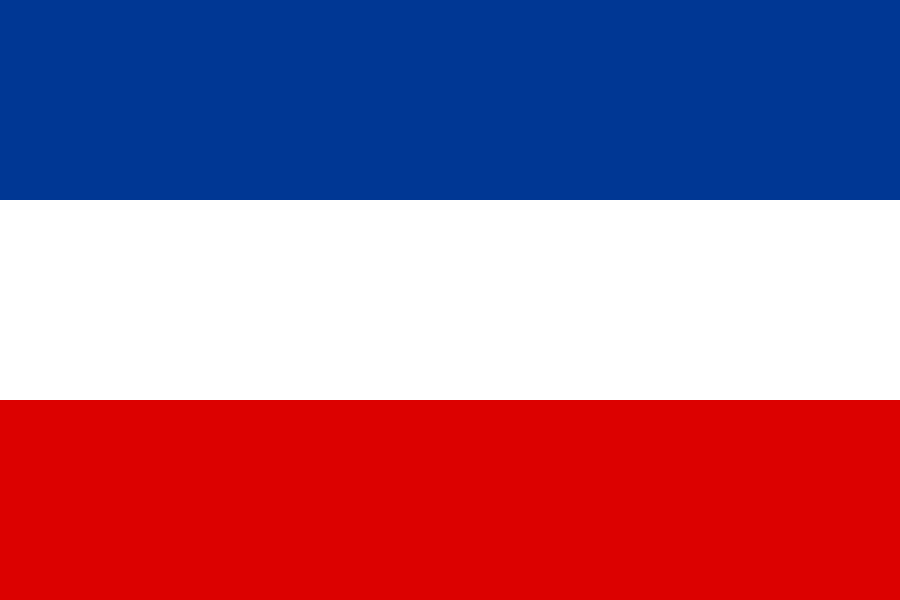 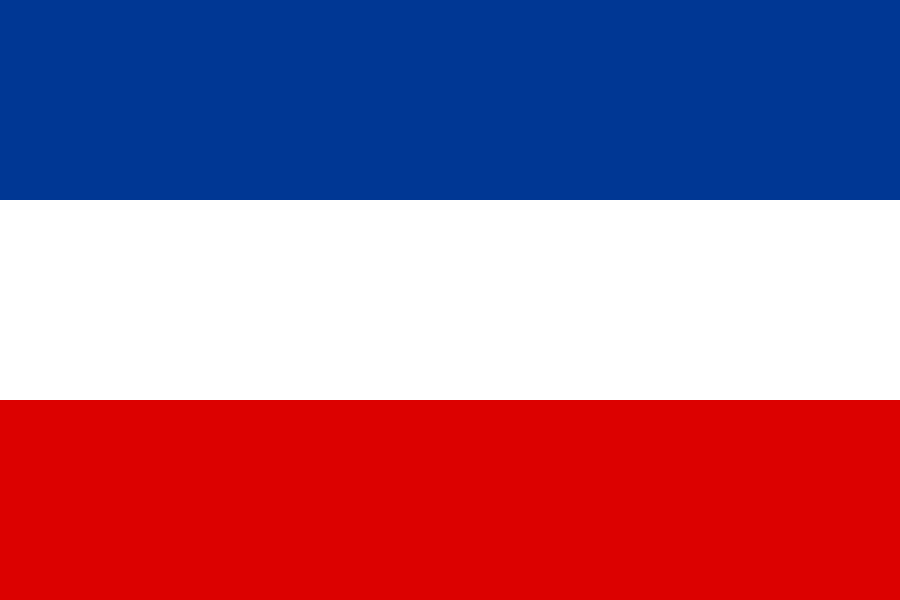 Konrad Henlein
3
24. Apr. 1938: Henlein verkündet das Karlsbader Programm, das u.a. Autonomie & Wiedergutmachung für die Sudetendeutschen fordert
20. Feb. 1938: Hitler macht in einer Reichstagsrede klar, dass er das Selbstbestimmungsrecht der im Ausland lebenden Deutschen (Sudeten & Österreicher) durchsetzen wird, was einer Forderung nach einer Eingliederung in das Deutsche Reich gleichkommt
März 1938: Österreich wird in das Deutsche Reich eingegliedert
Der Anschluss Österreichs führt im Sudetenland zu Demonstrationen mit der Parole „Heim ins Reich“
Weitere Minderheiten in der CSR übernehmen Henleins Forderungen
Präsident Benes lehnt Henleins Forderungen ab
Verlauf
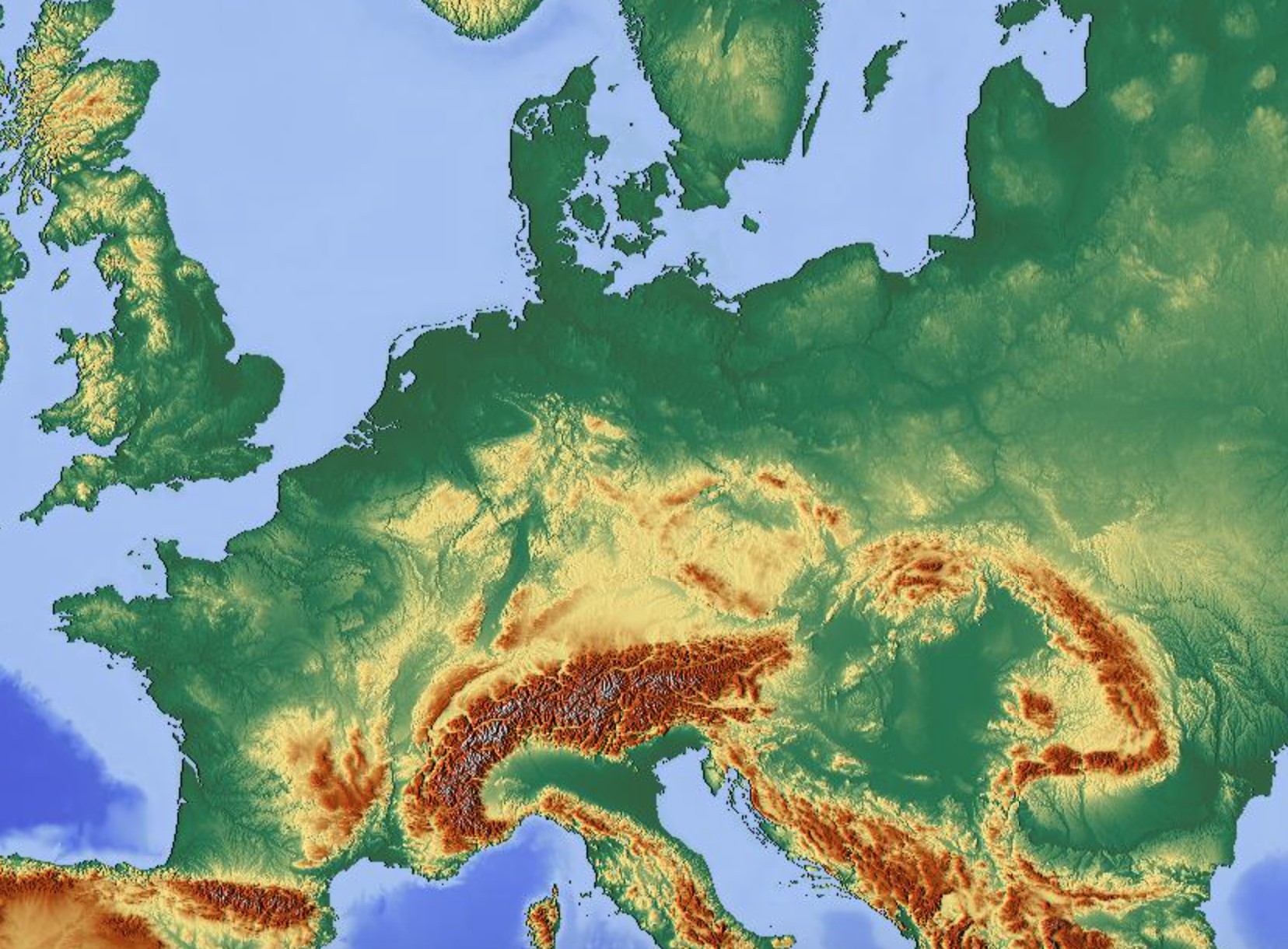 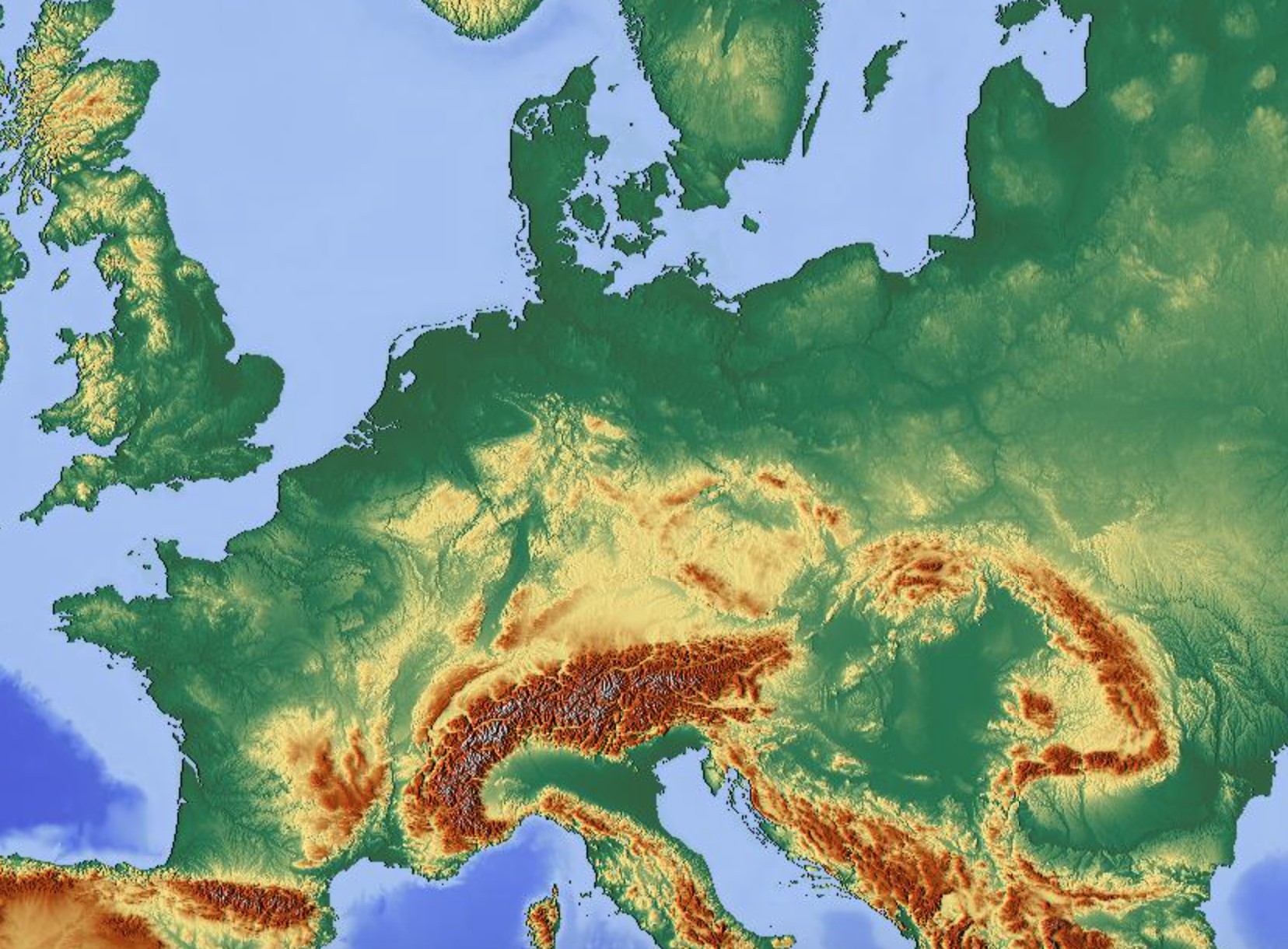 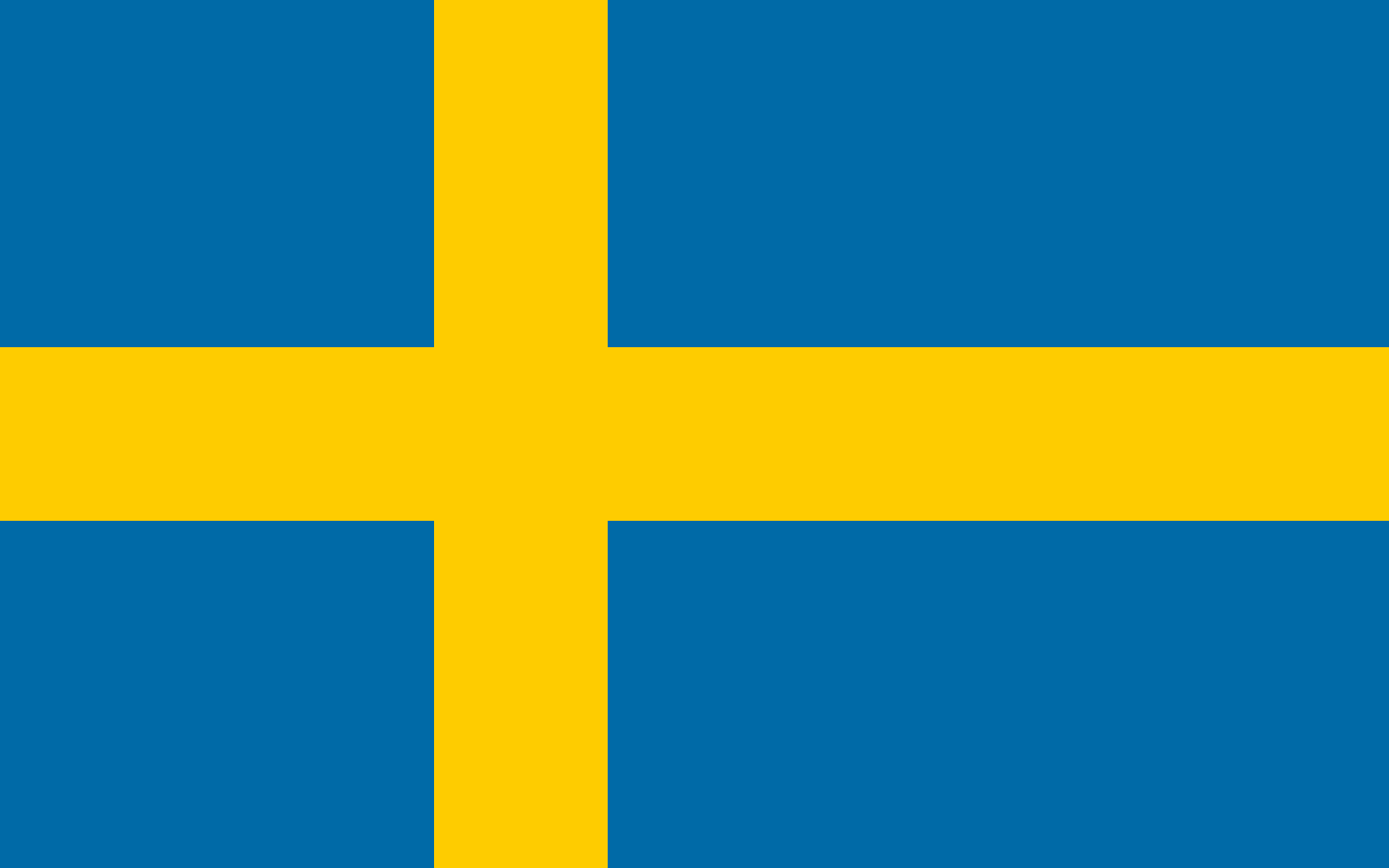 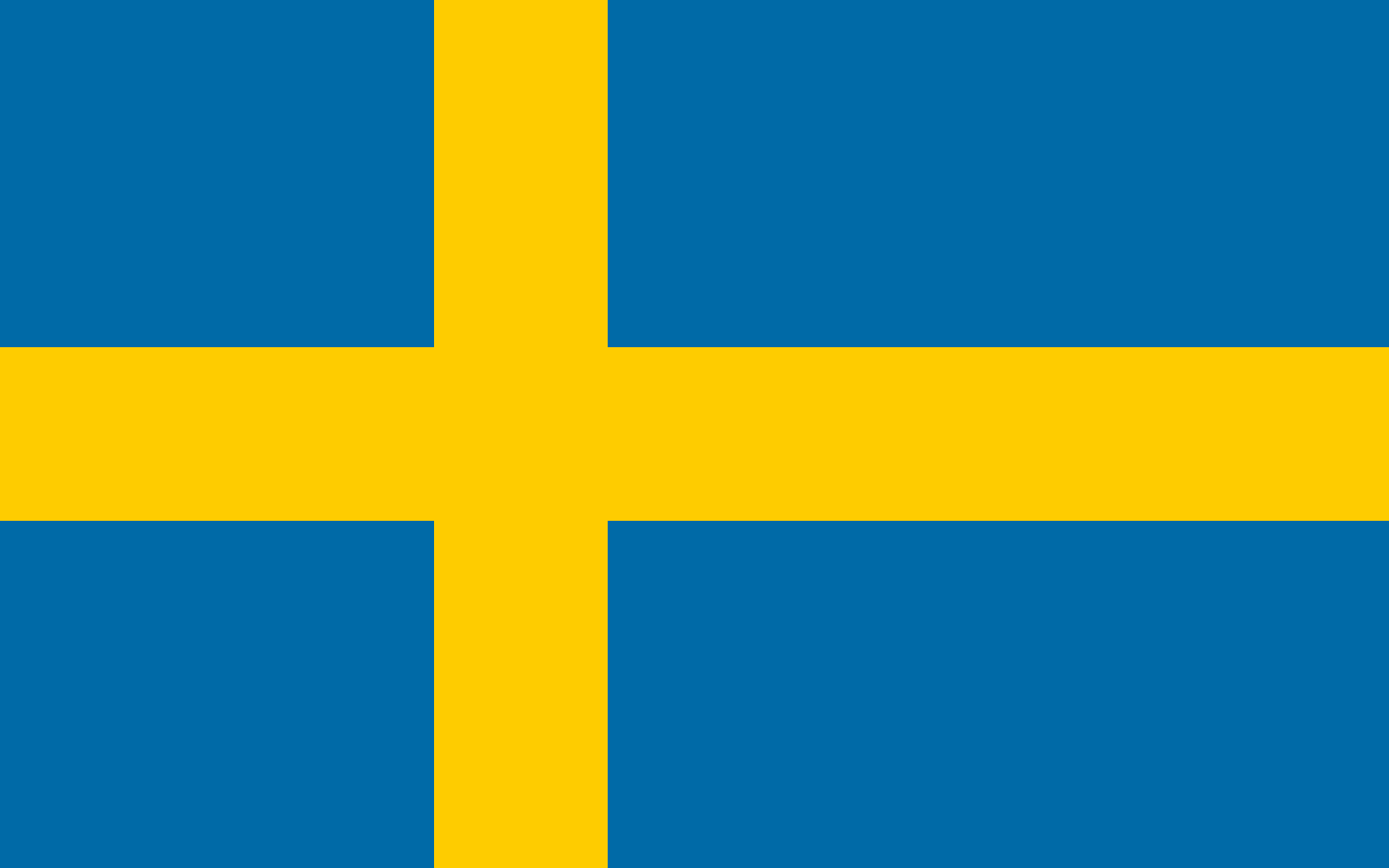 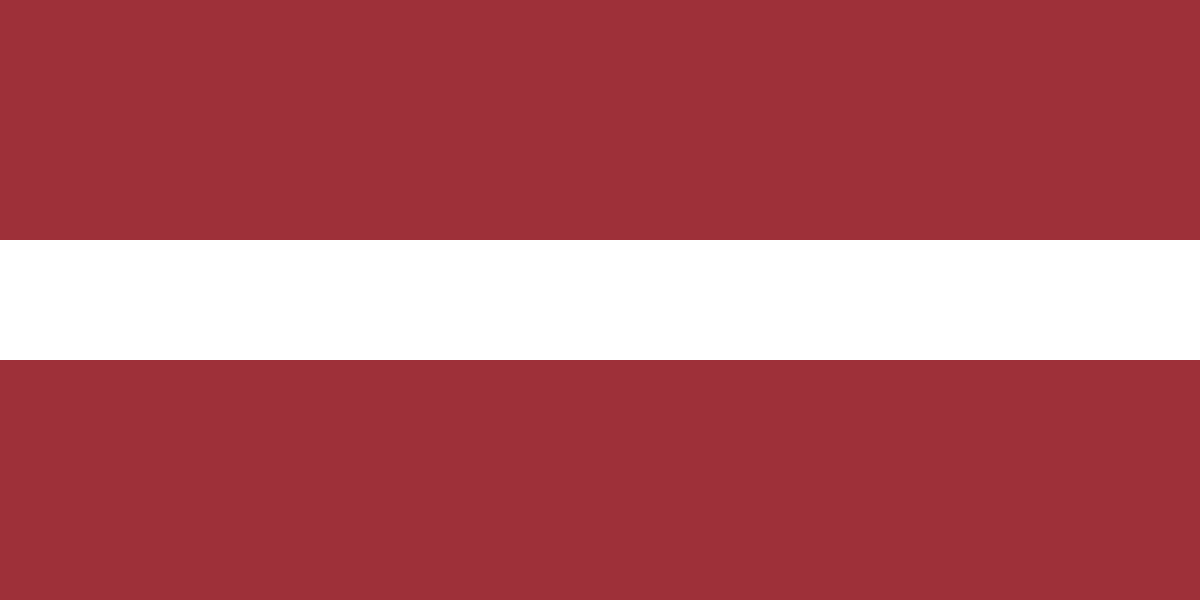 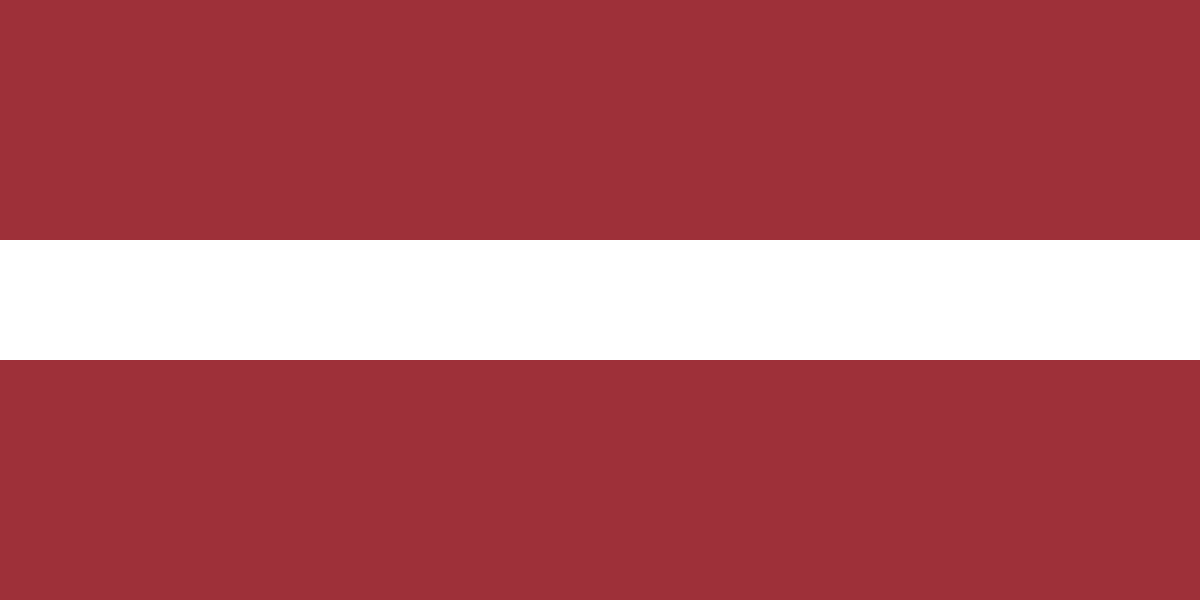 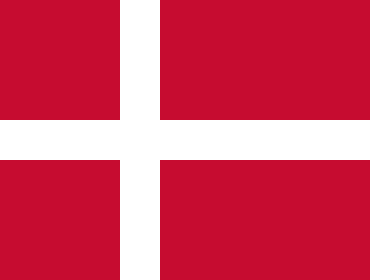 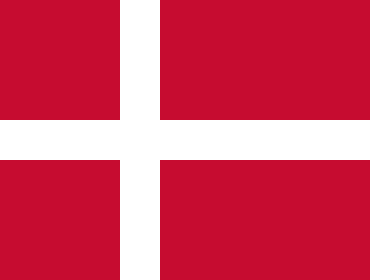 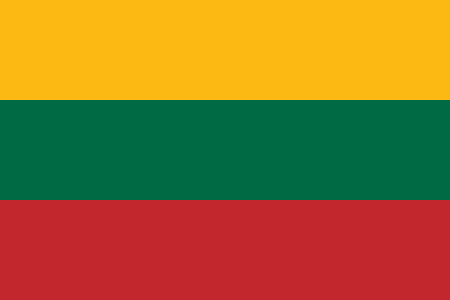 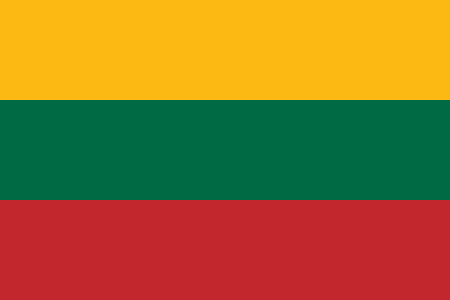 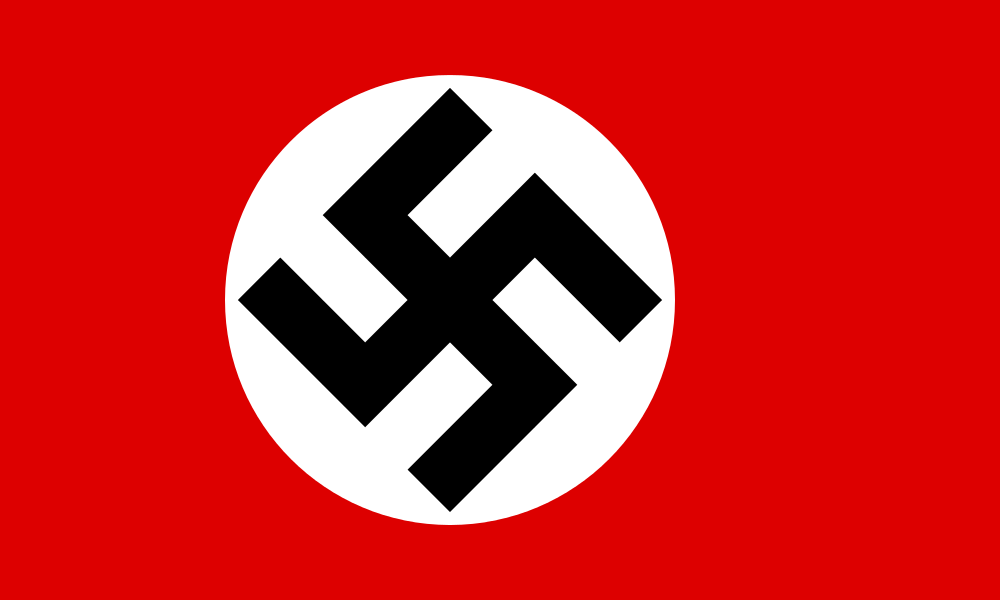 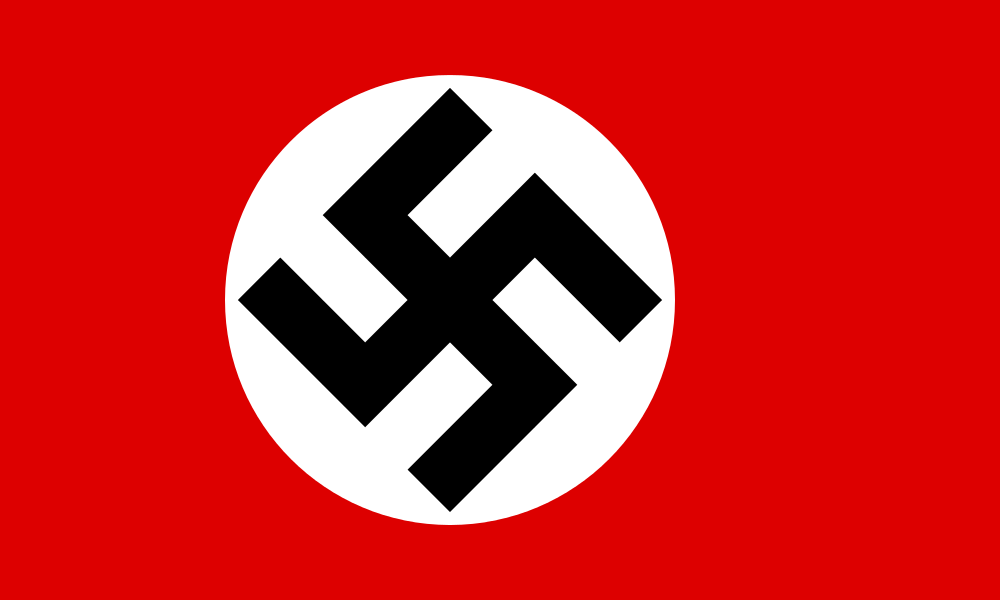 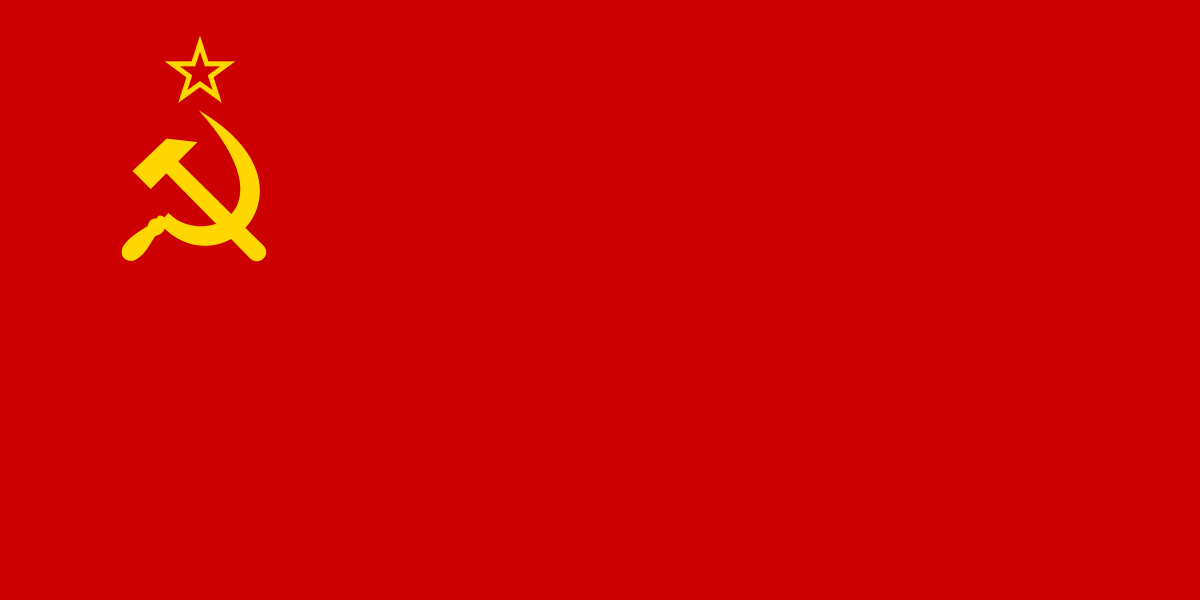 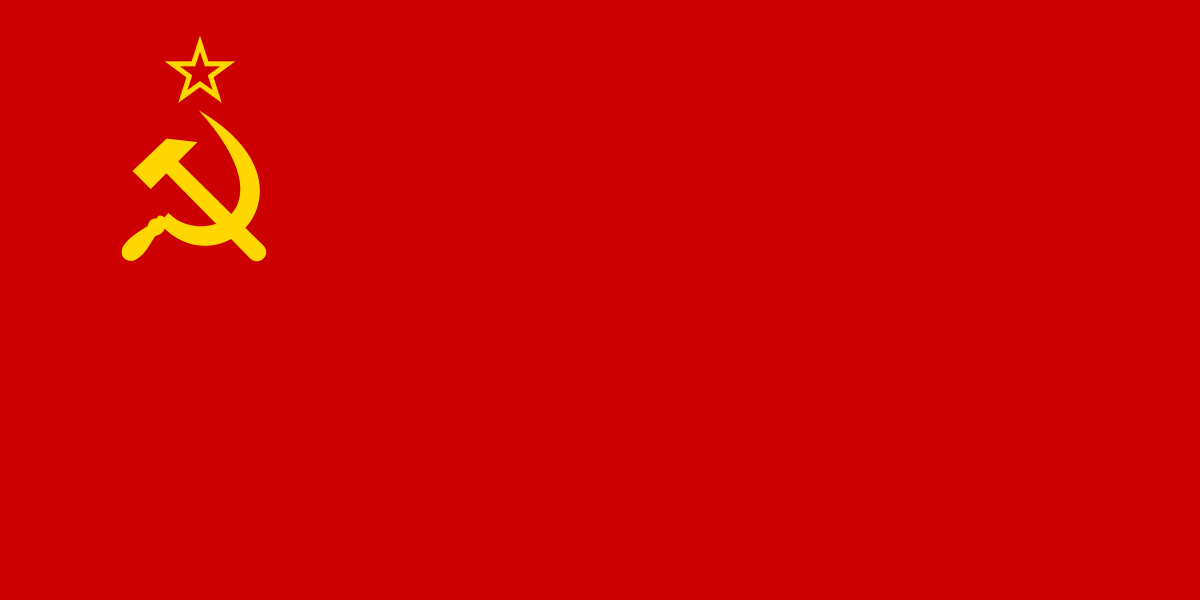 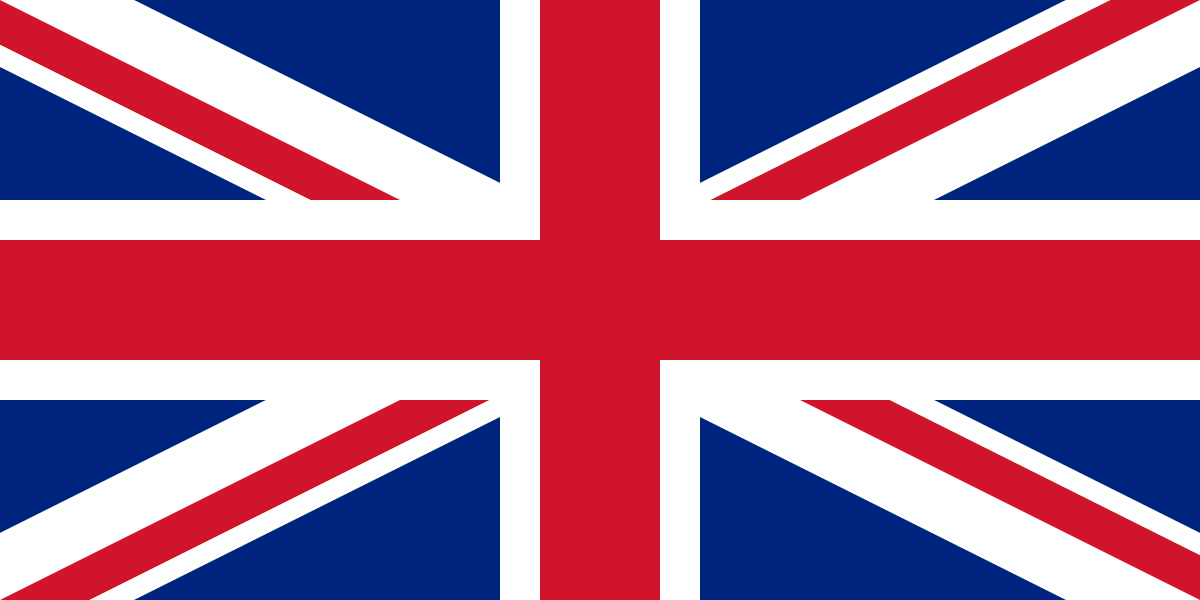 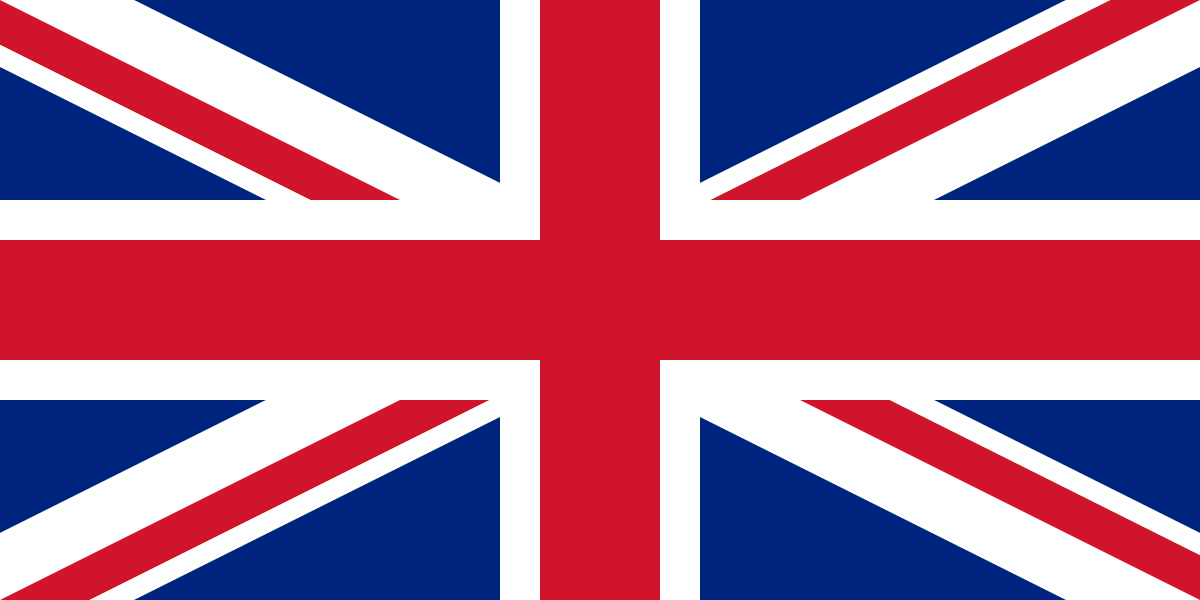 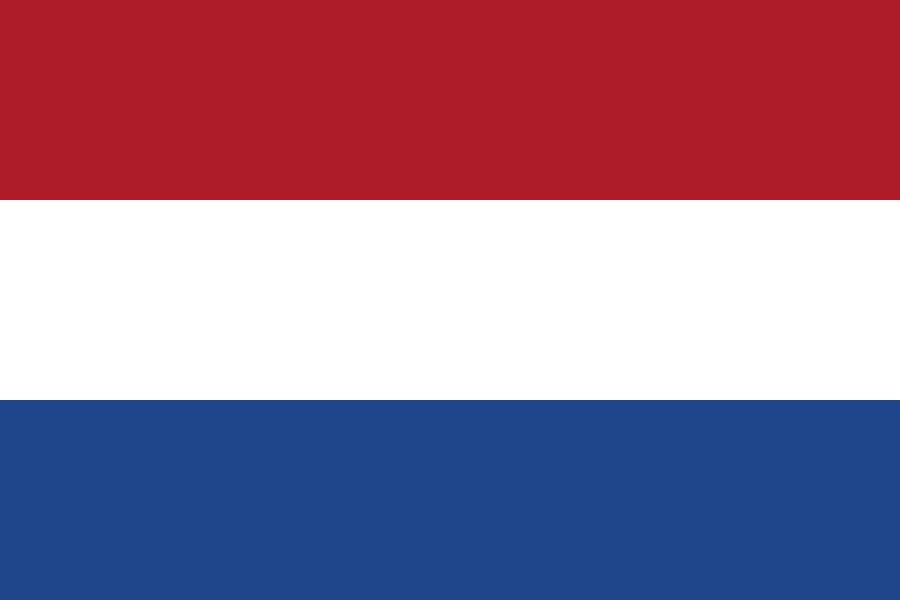 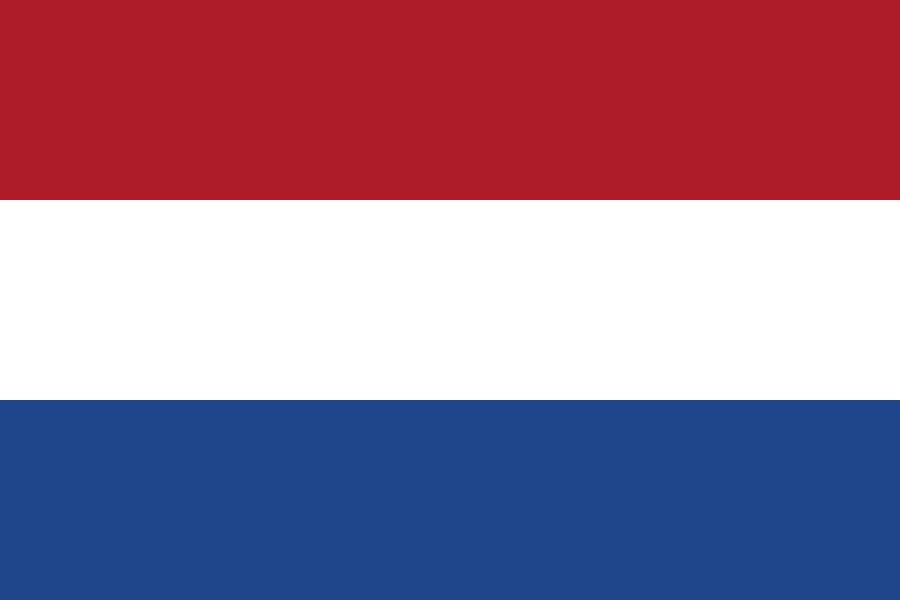 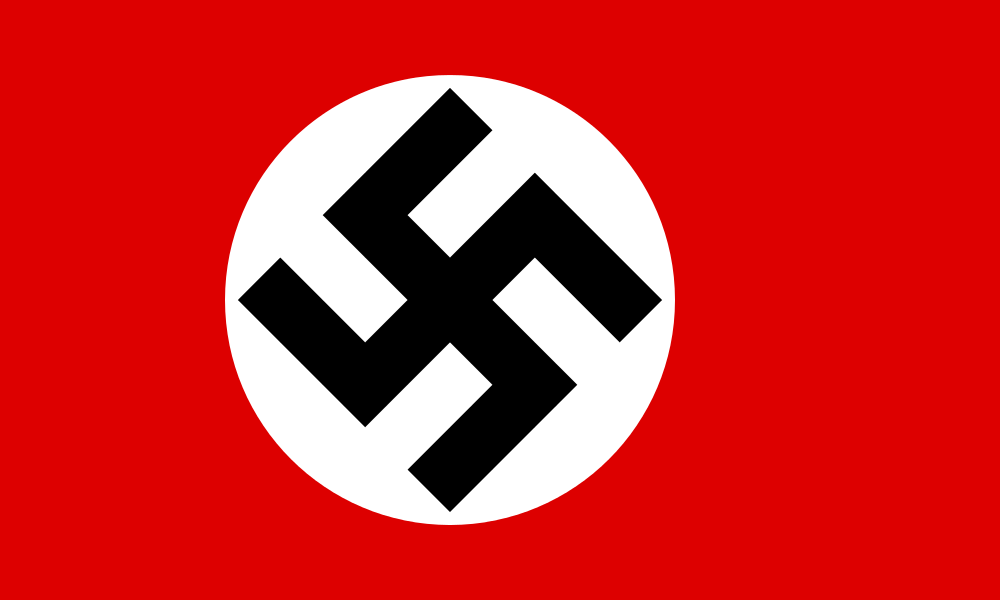 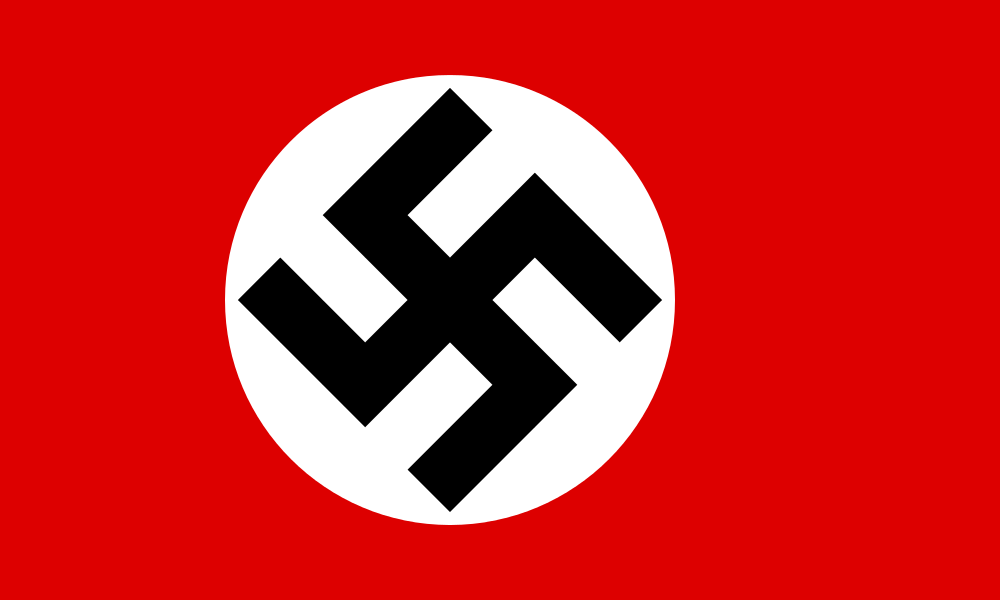 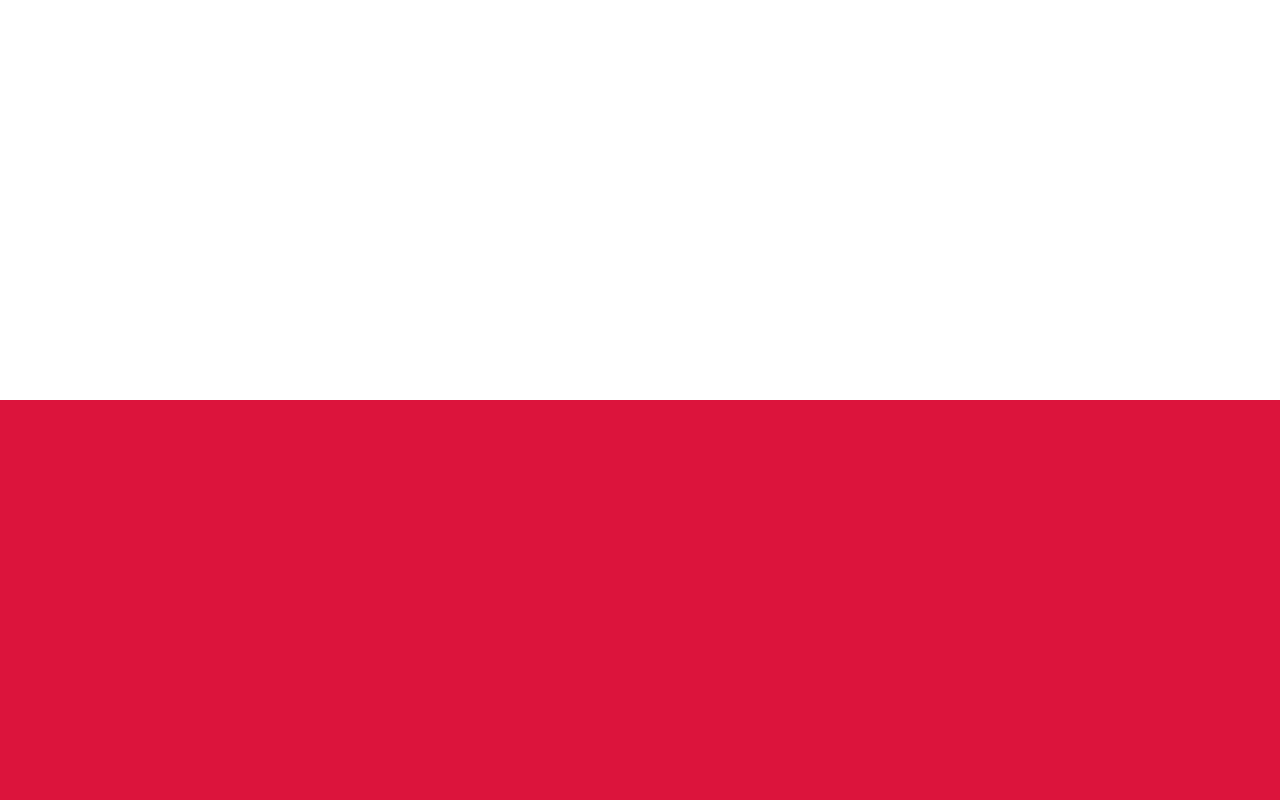 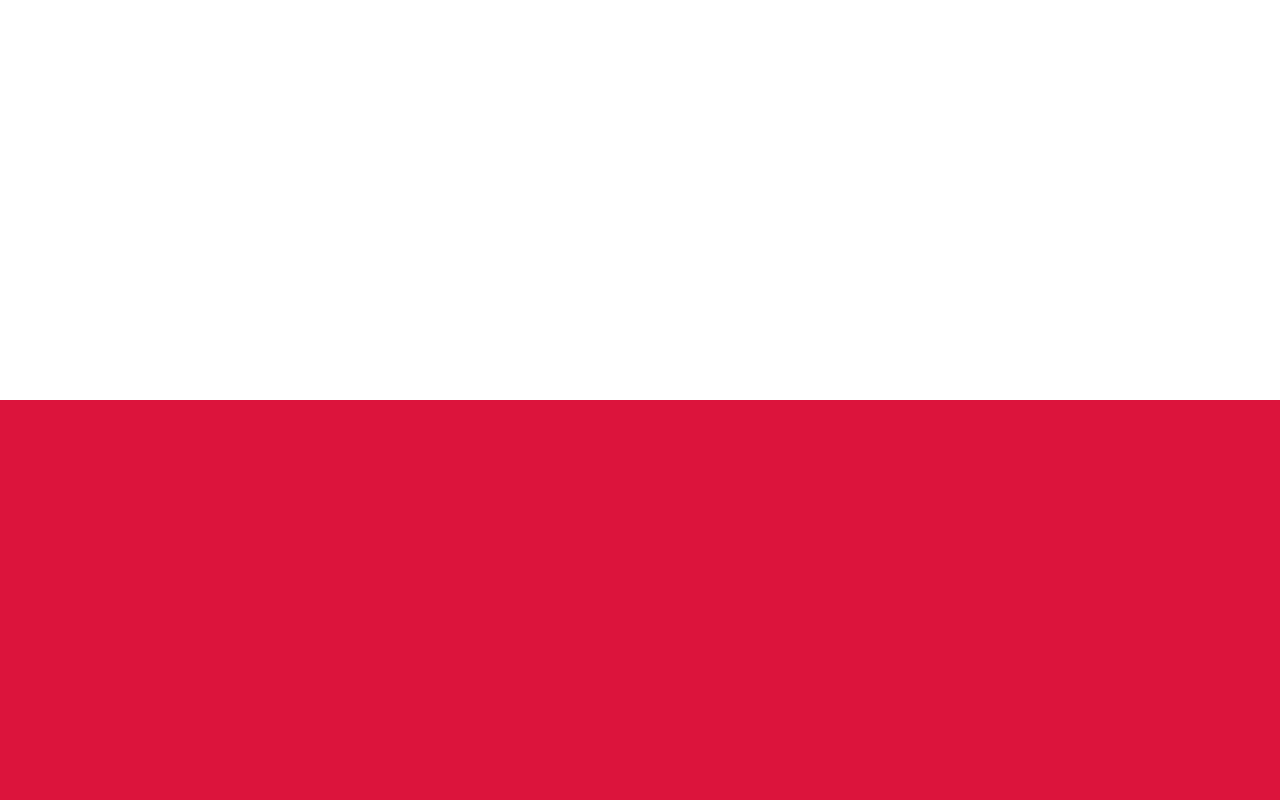 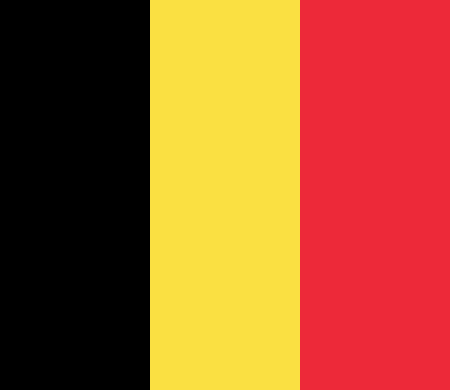 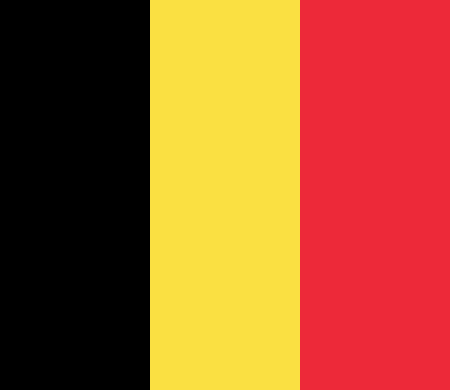 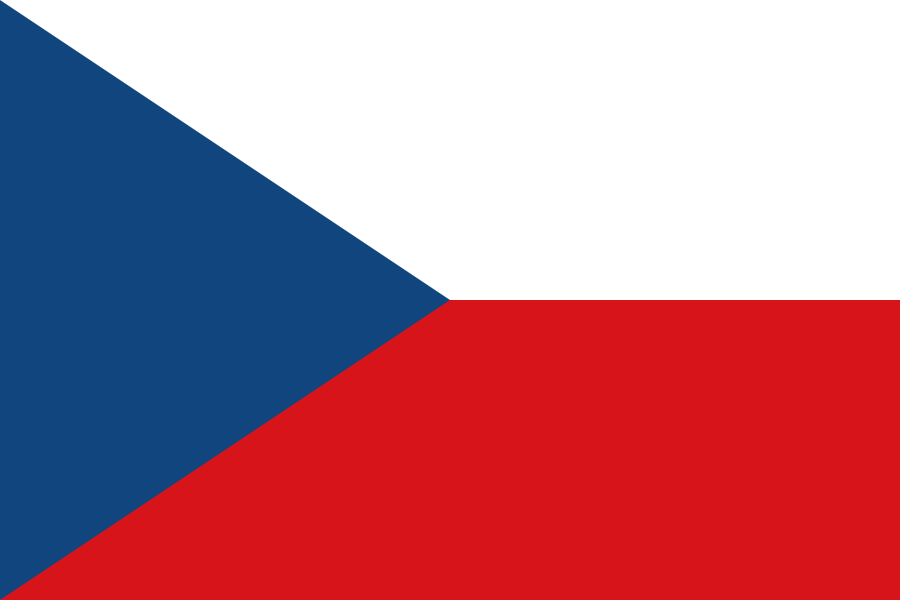 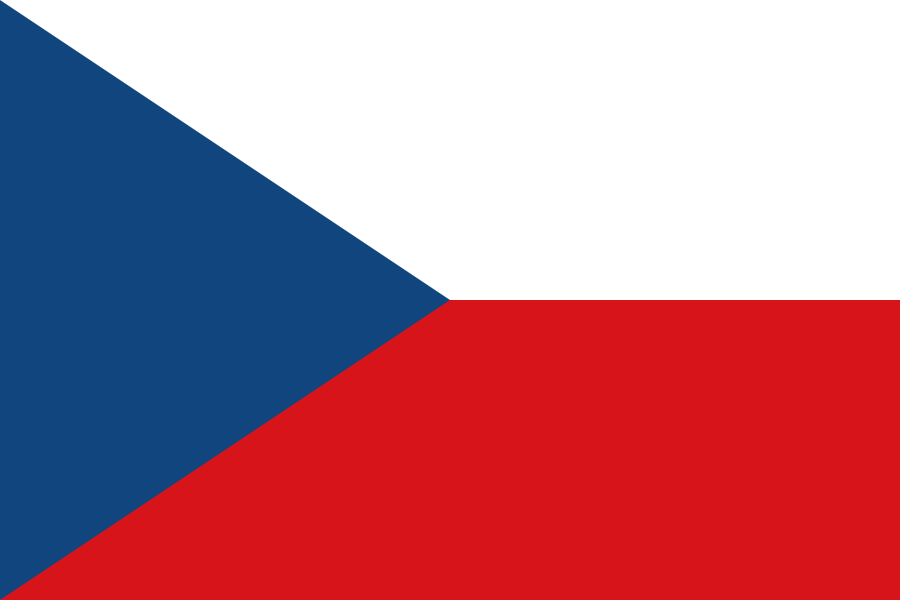 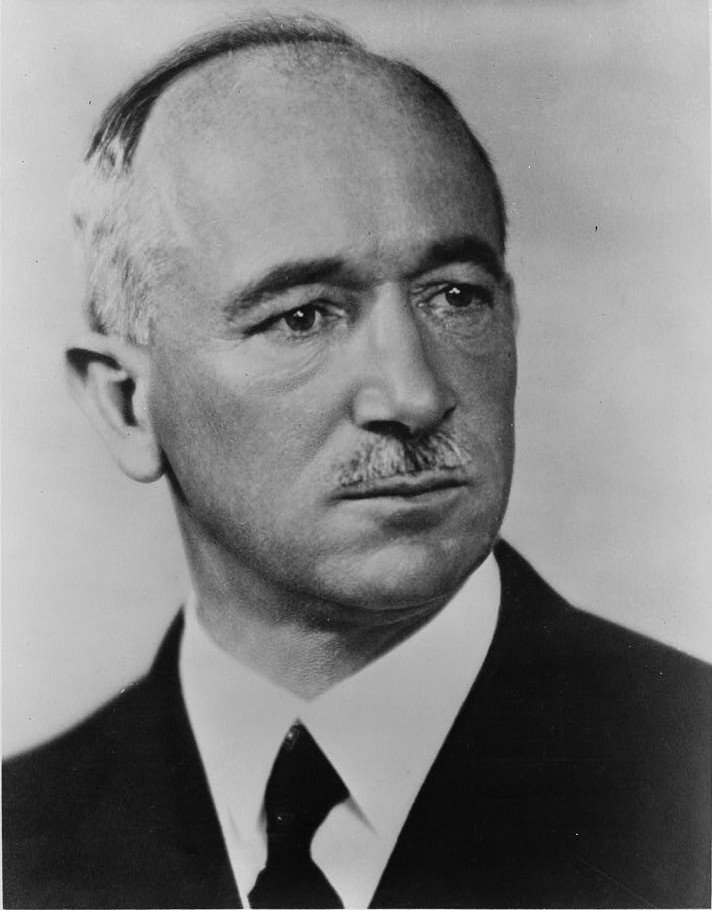 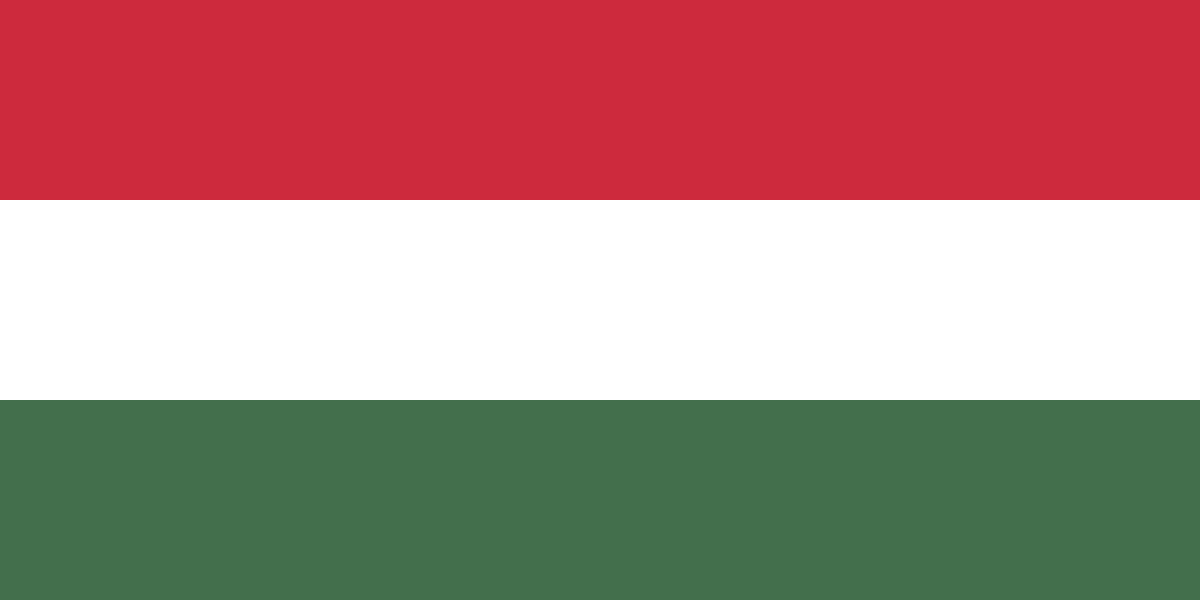 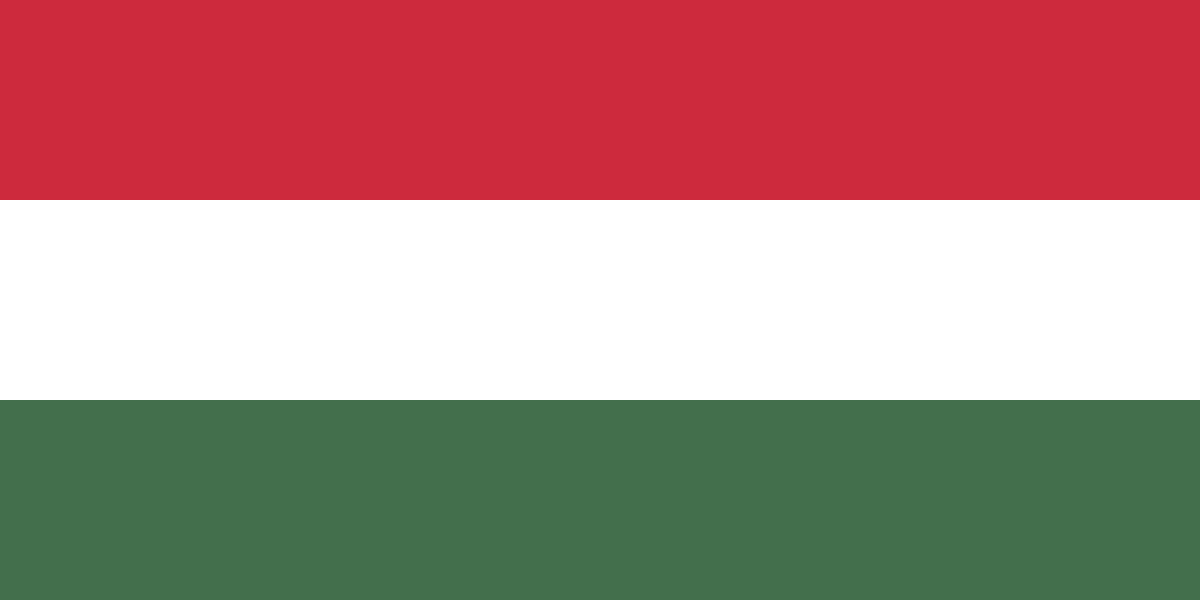 München
Bukarest
Riga
Rom
München
Bukarest
Riga
Rom
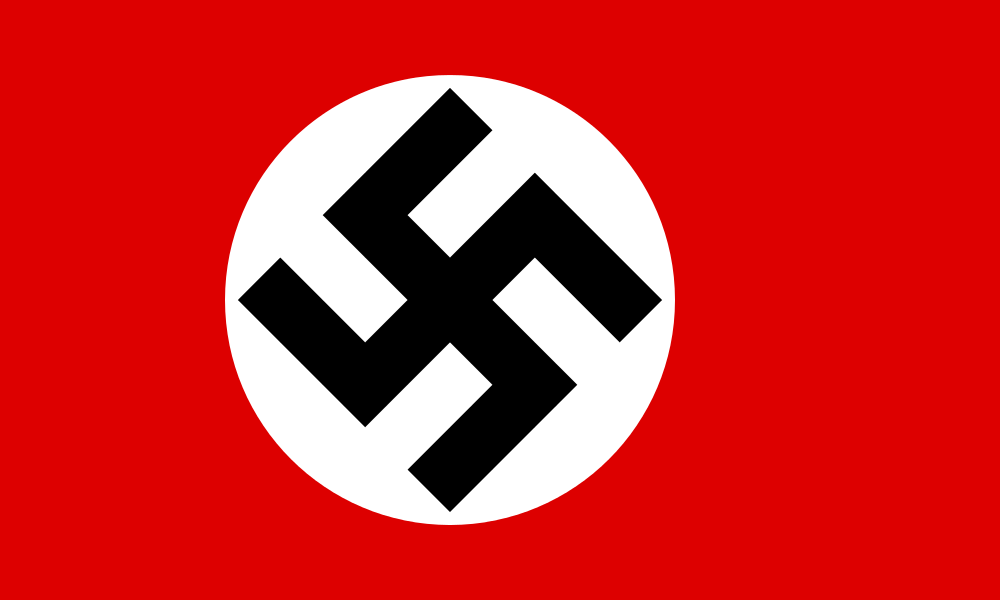 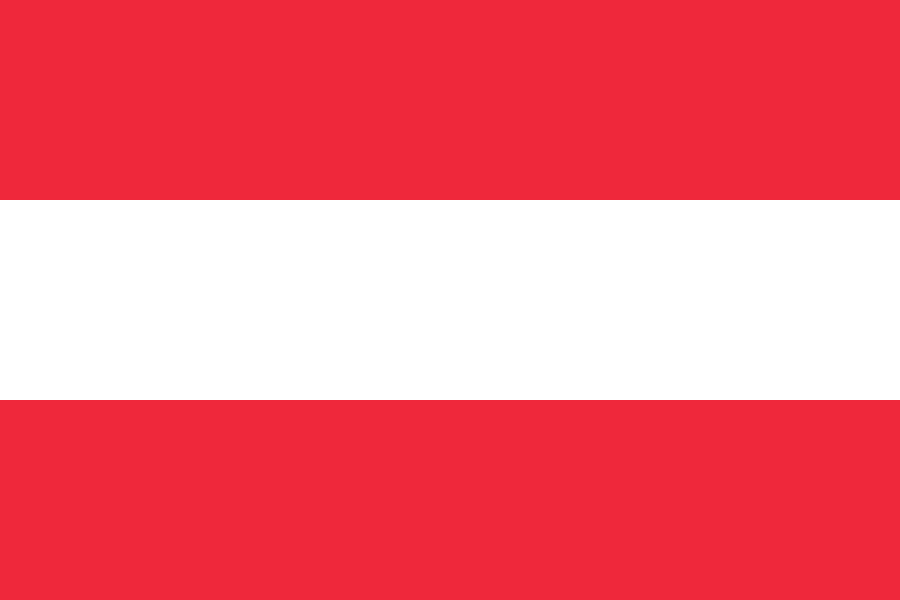 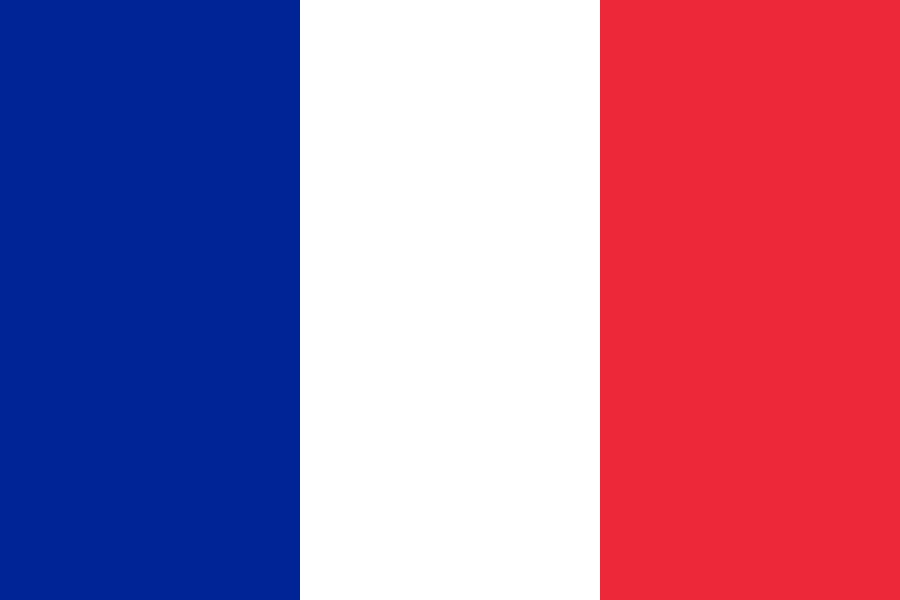 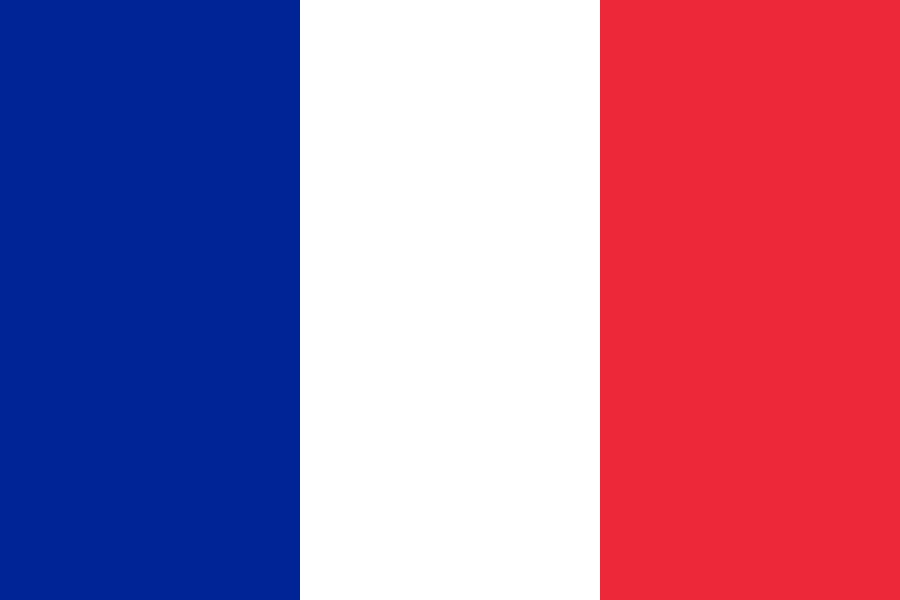 Berlin
London
Paris
Warschau
Kopenhagen
Wien
Frankfurt
Hamburg
Budapest
Berlin
London
Paris
Warschau
Kopenhagen
Wien
Frankfurt
Hamburg
Budapest
Prag
Prag
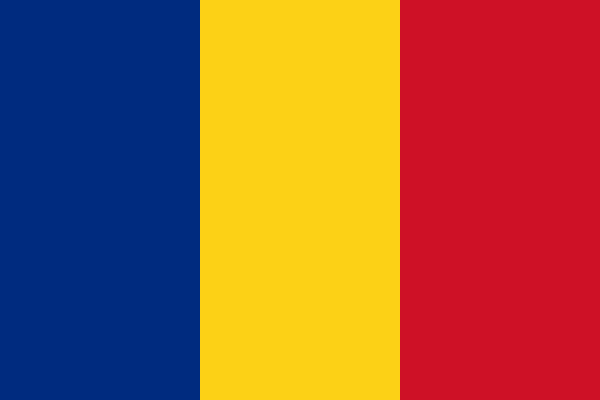 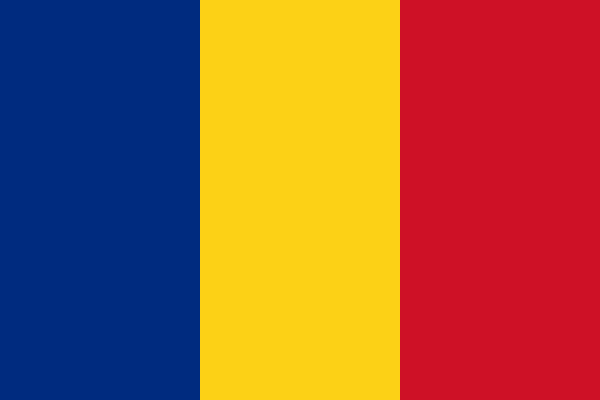 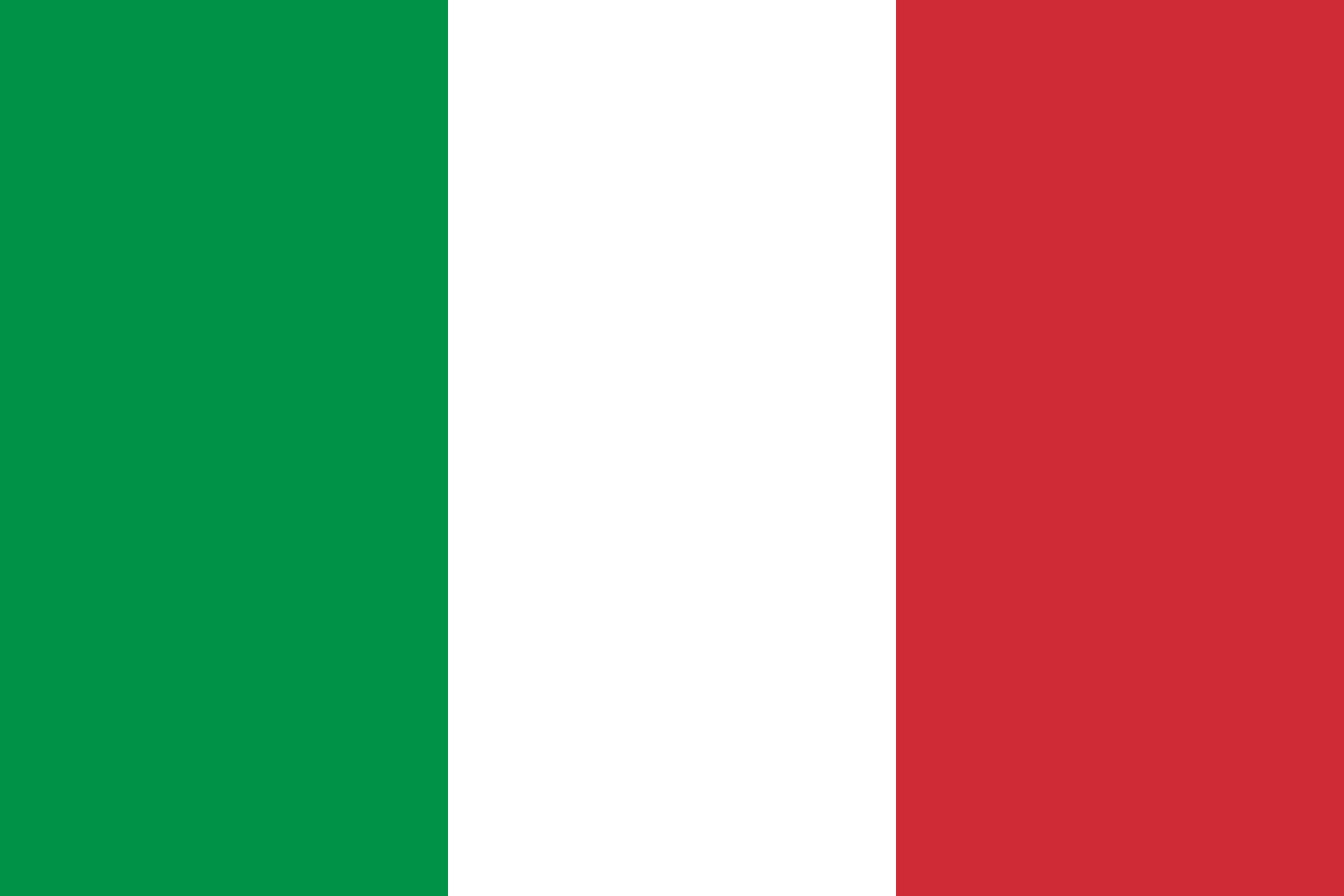 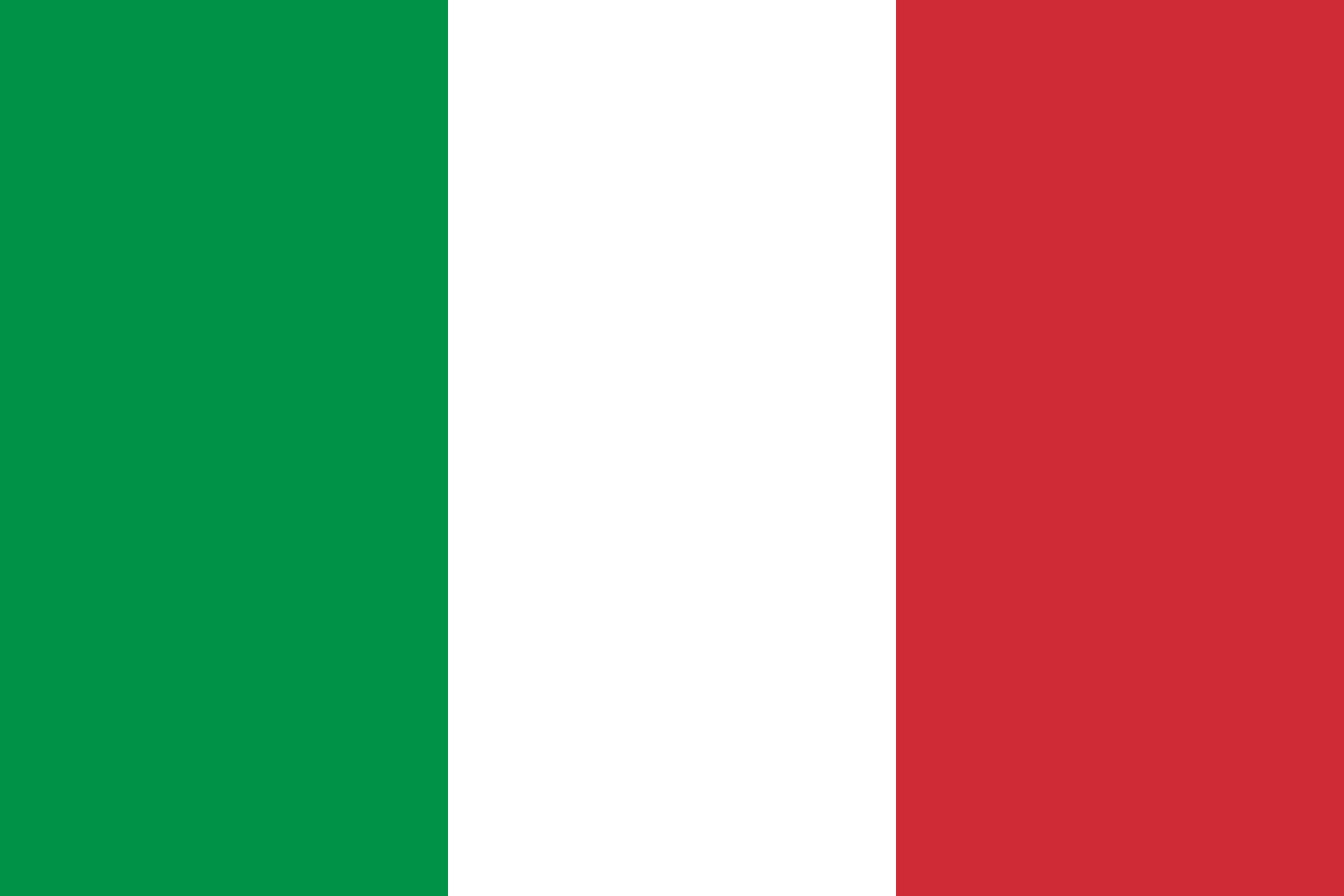 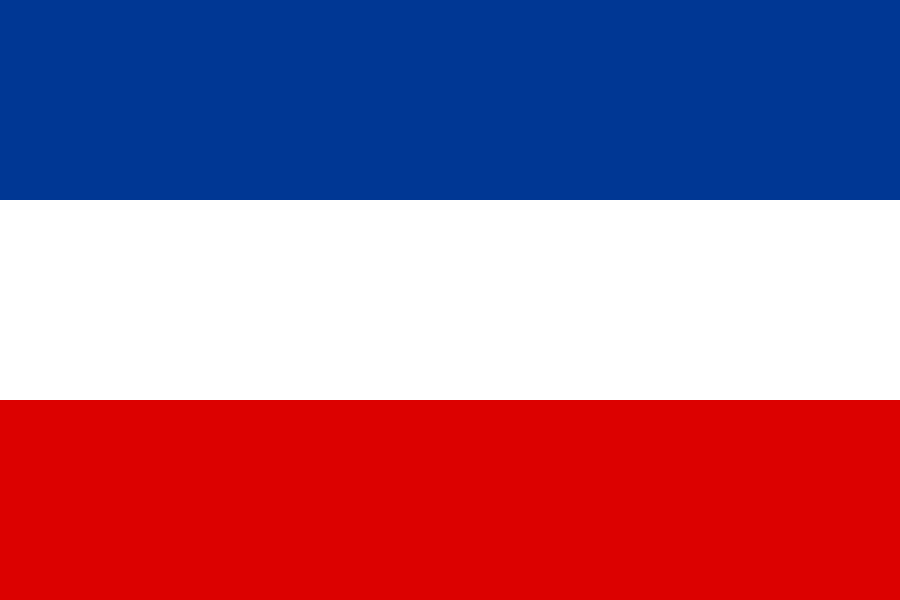 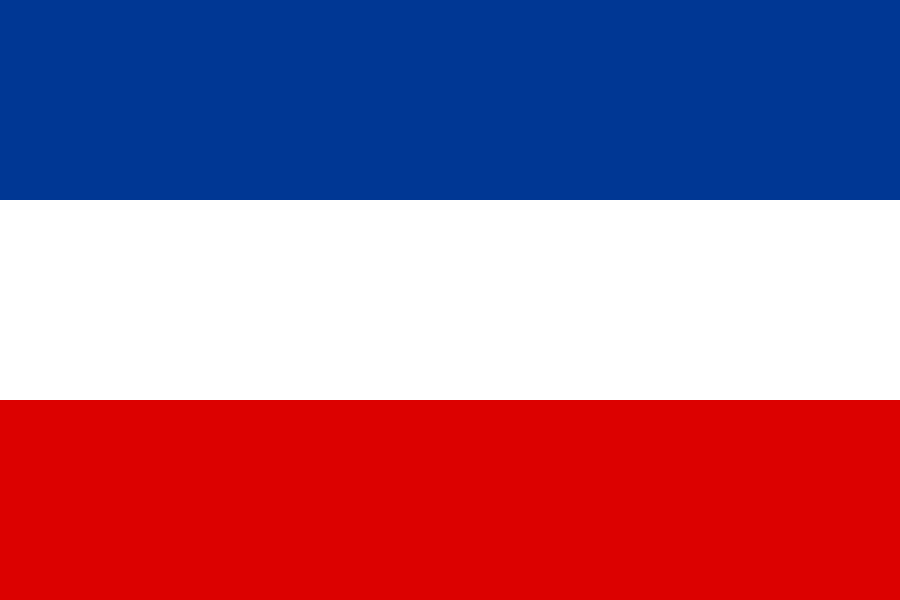 Edvard Benes
4
Aug. 1938: 750‘000 Soldaten der Wehrmacht werden offiziell zu Manövern an die tschechische Grenze verlegt
21. Mai 1938: Teilmobilmachung in der CSR
12. Sep. 1938: Hitler sagt in einer Reichstagsrede, dass er der Unterdrückung von „Volksgenossen“ in der CSR nicht länger zusehen werden
Ab Juni 1938: Auf Vorschlag Görings stellen Polen & Ungarn Gebietsforderungen an die Tschechoslowakei
Nach Hitlers Reichstagsrede bricht ein sudetendeutscher Aufstand aus
Verlauf
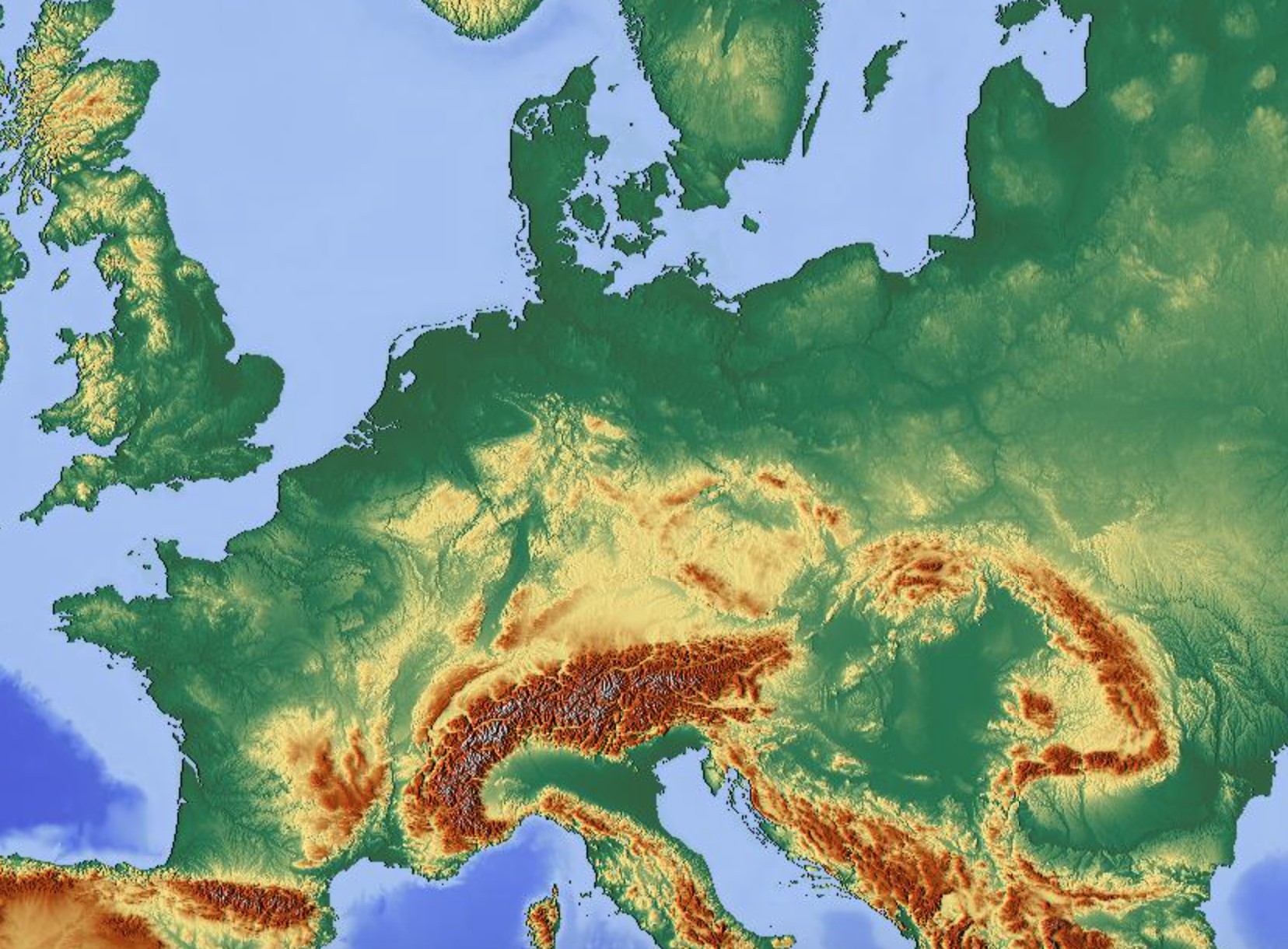 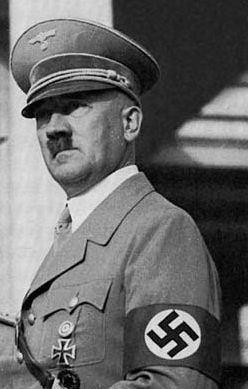 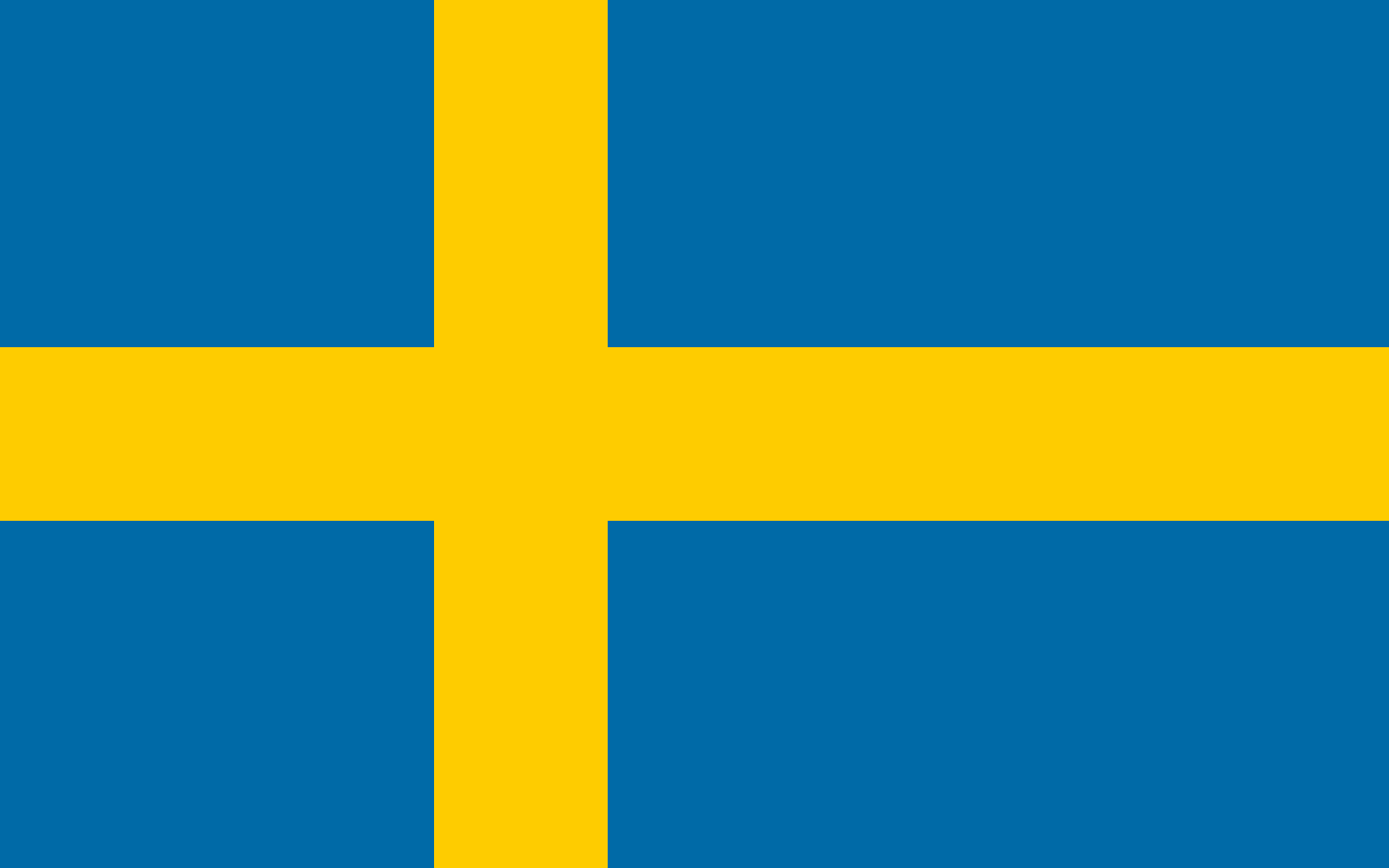 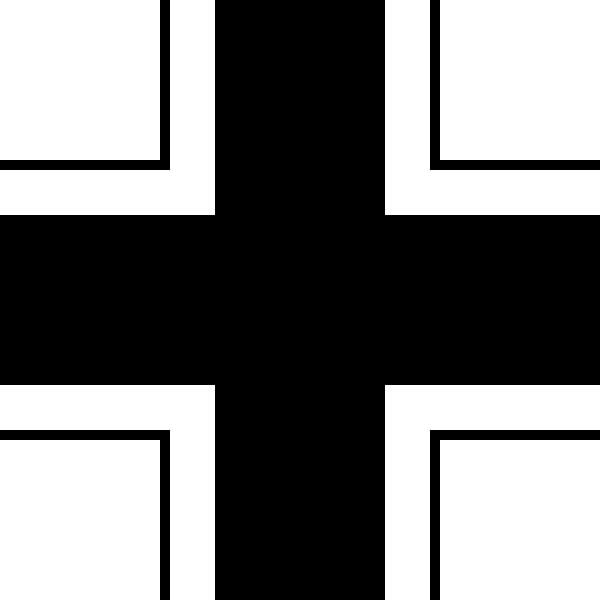 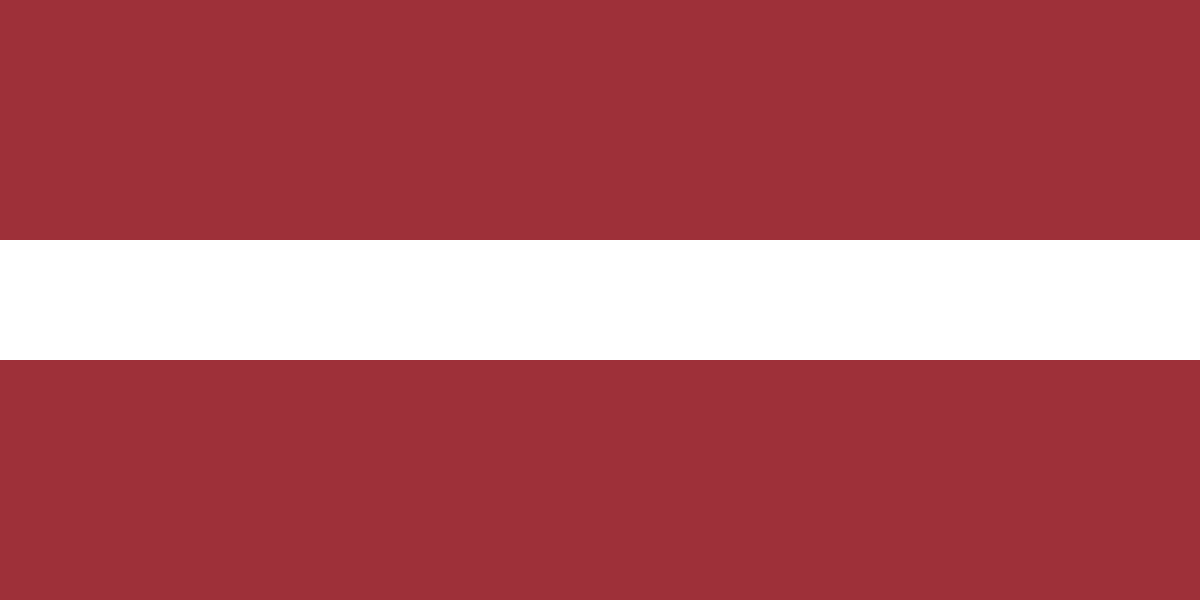 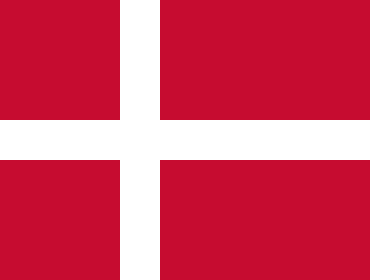 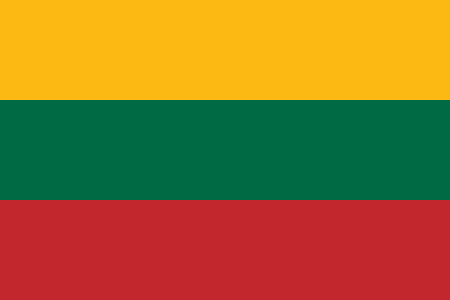 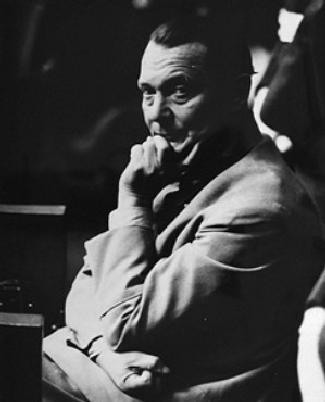 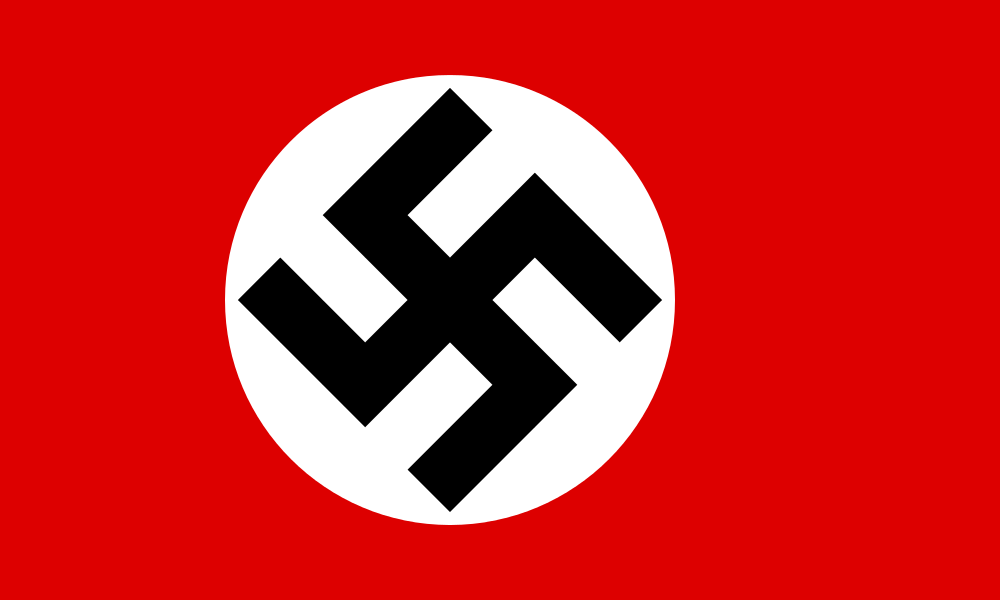 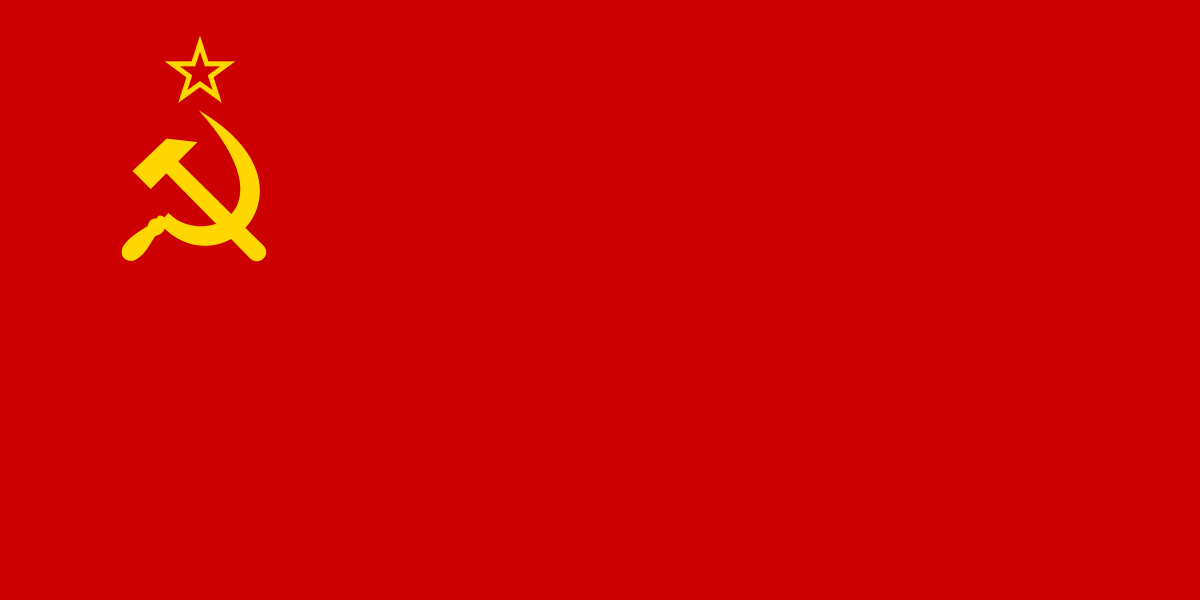 Adolf Hitler
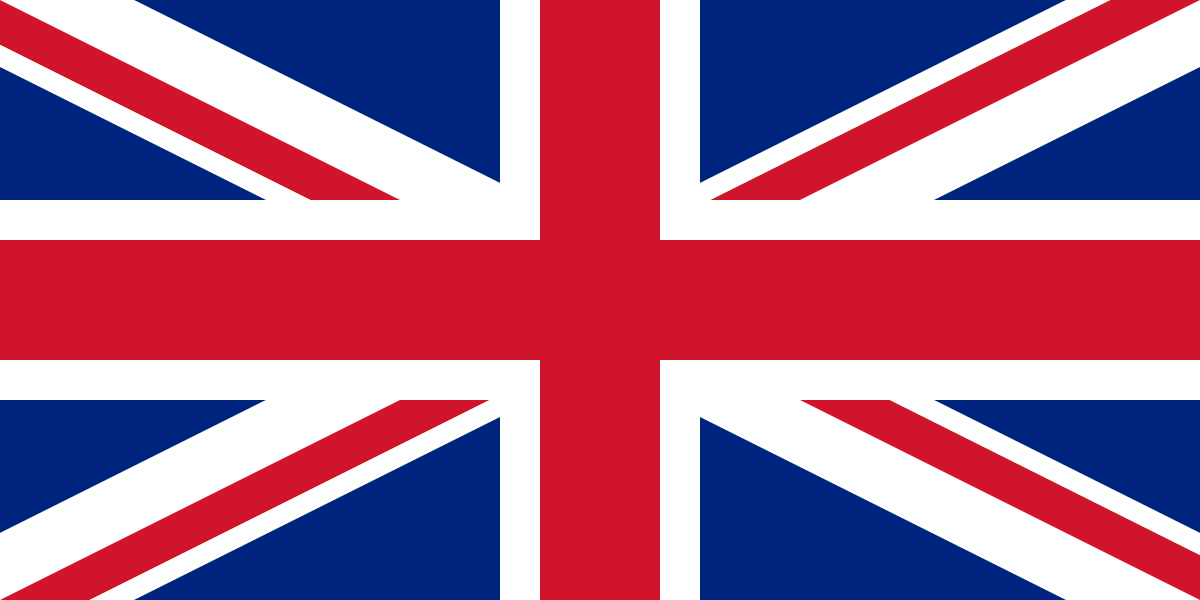 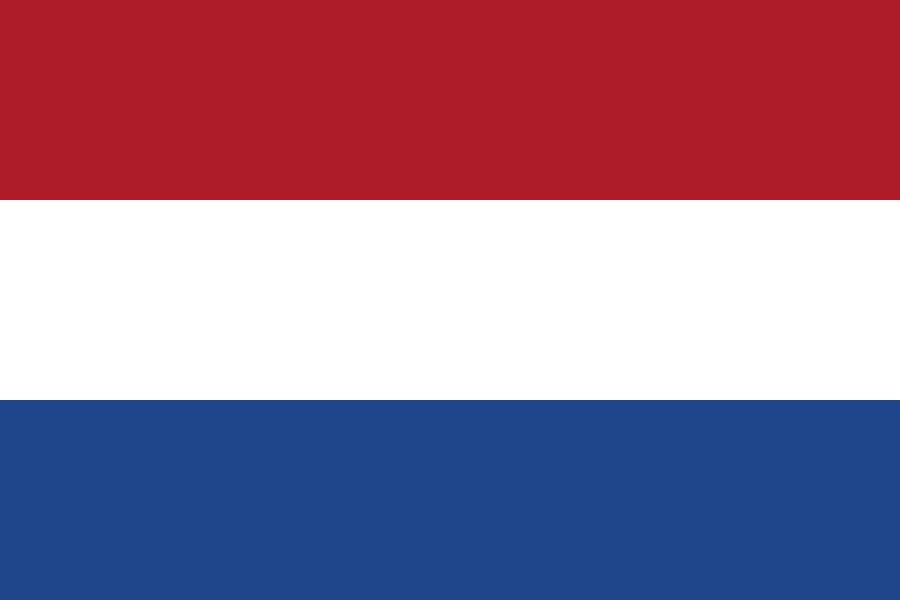 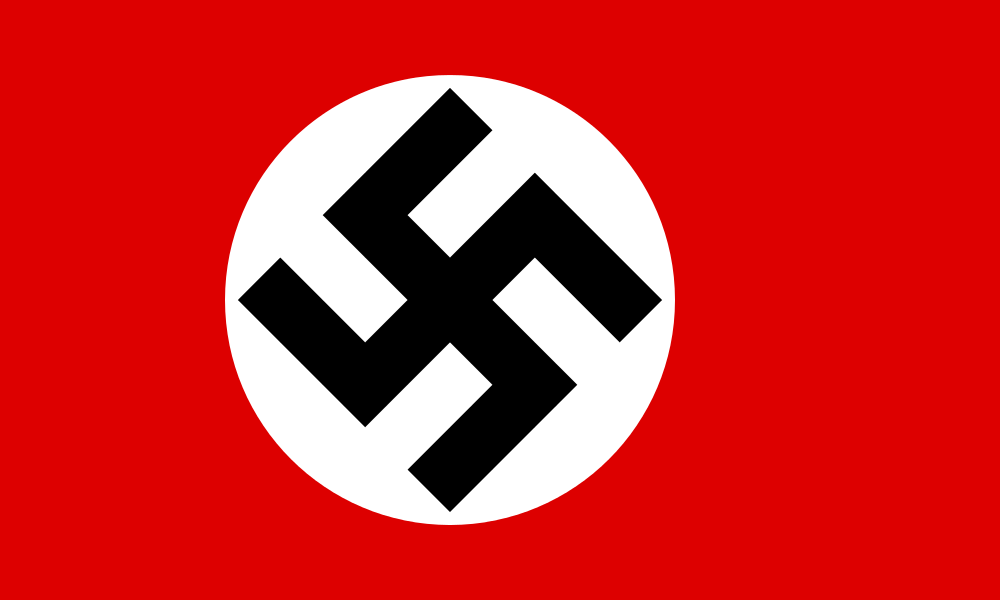 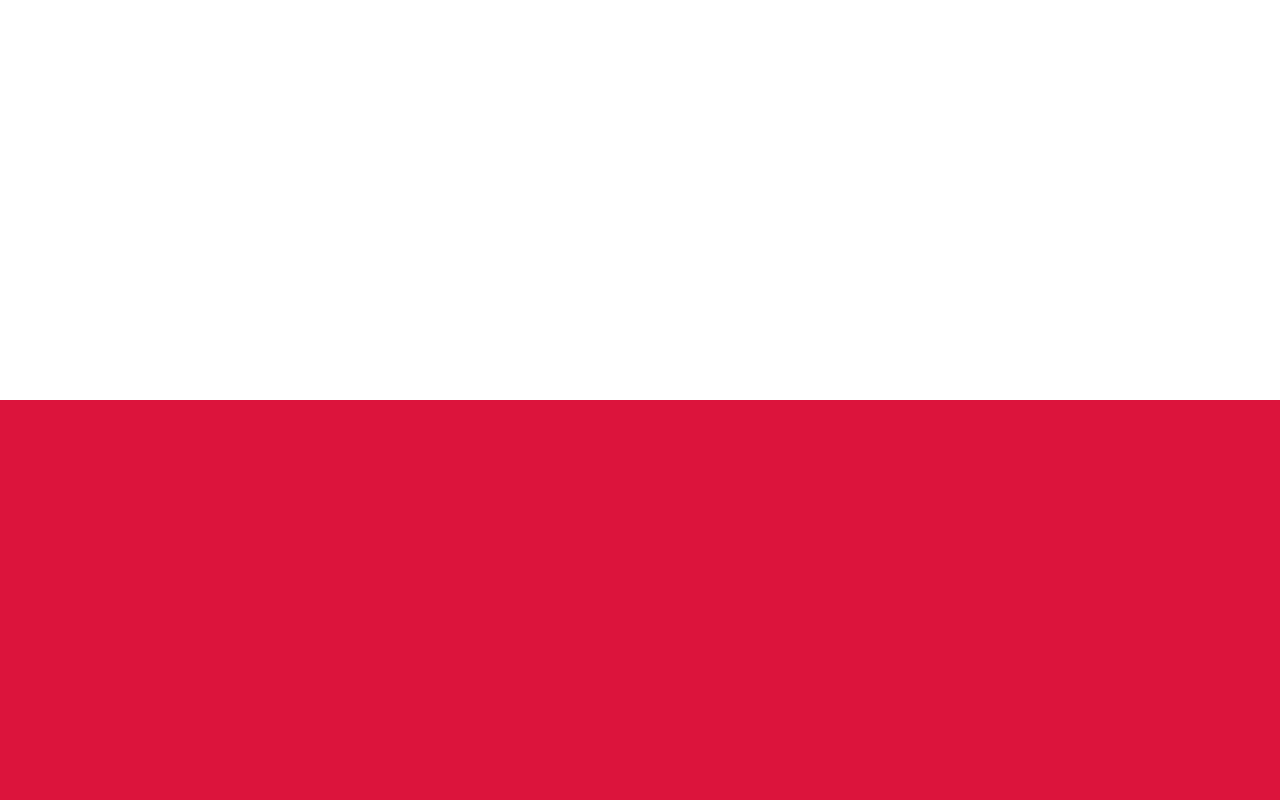 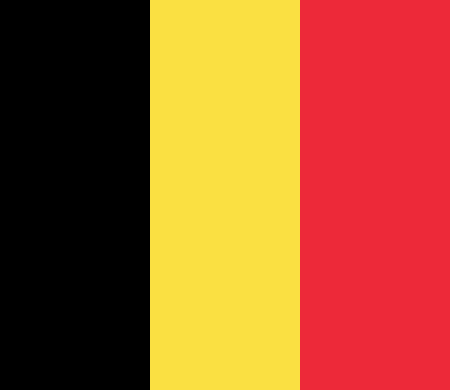 Herrmann Göring
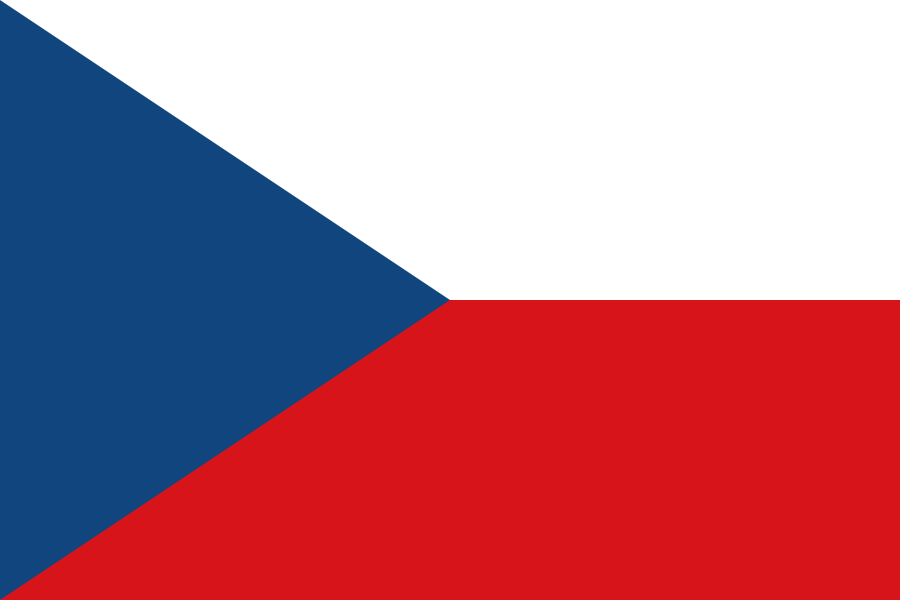 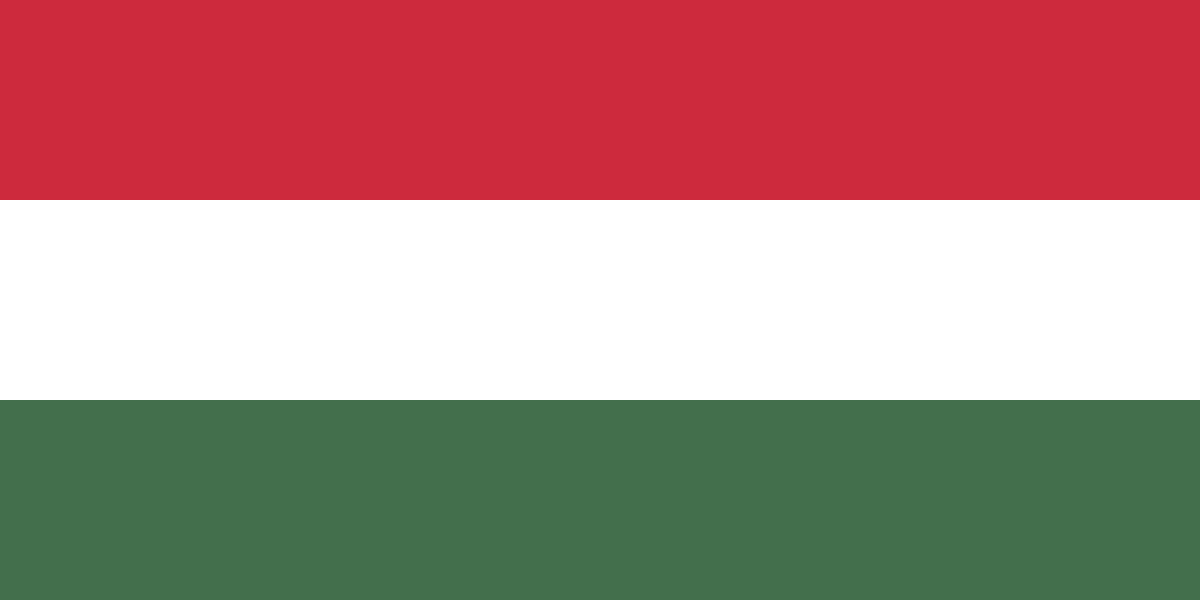 München
Bukarest
Riga
Rom
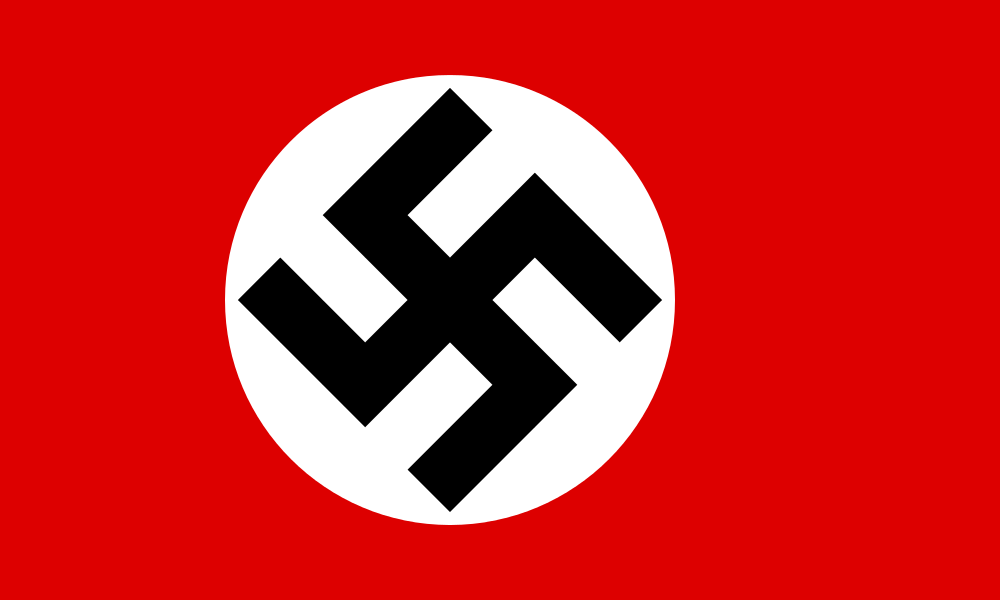 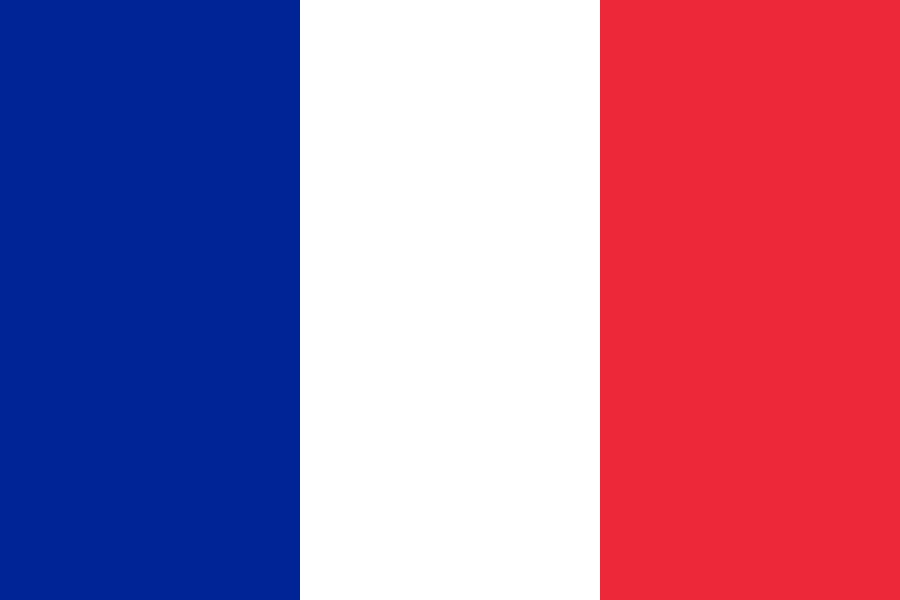 Berlin
London
Paris
Warschau
Kopenhagen
Wien
Frankfurt
Hamburg
Budapest
Prag
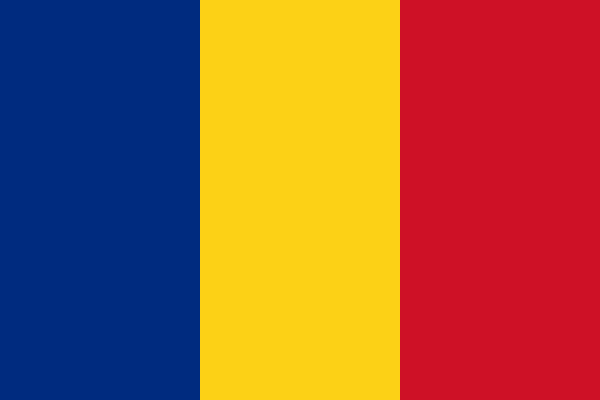 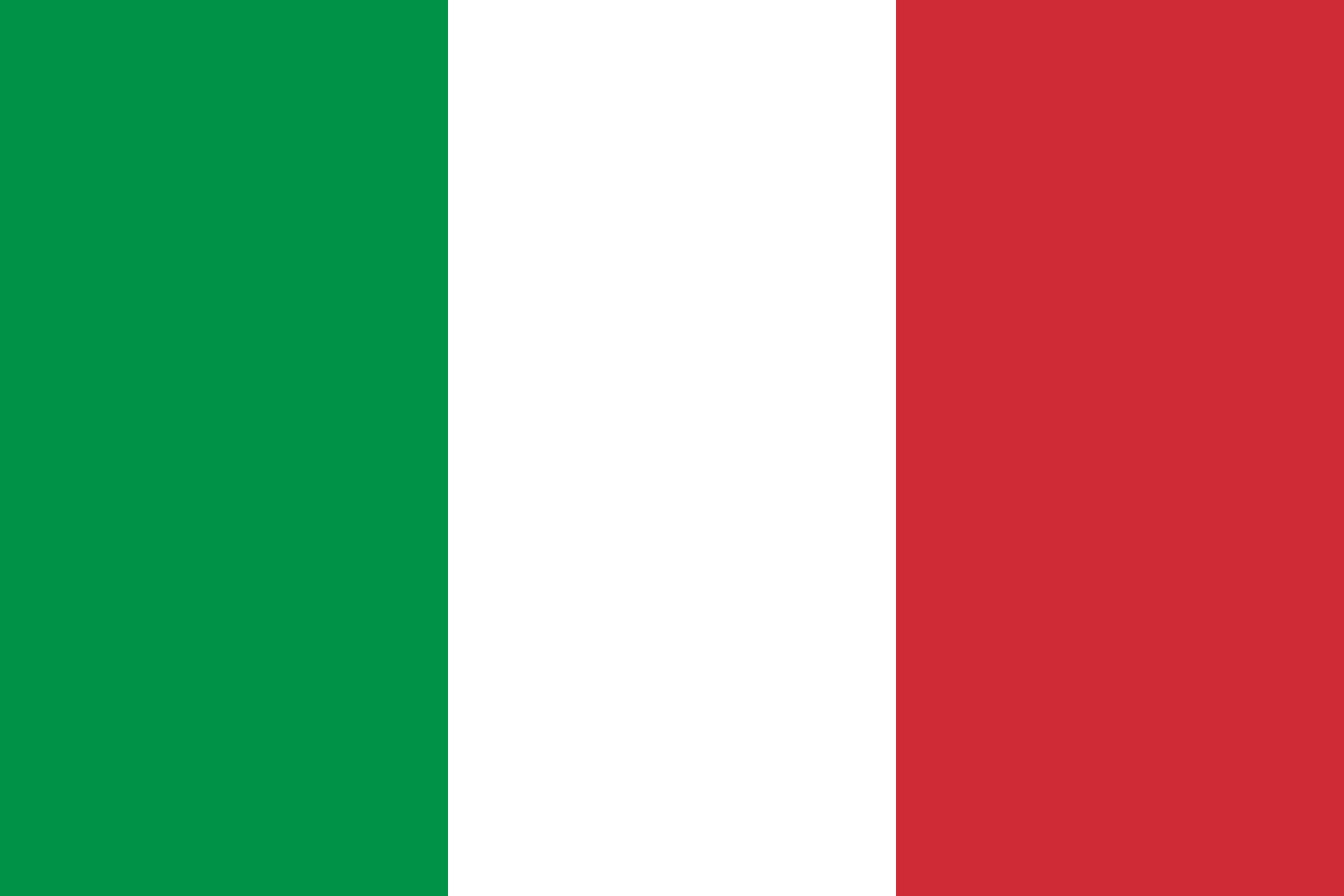 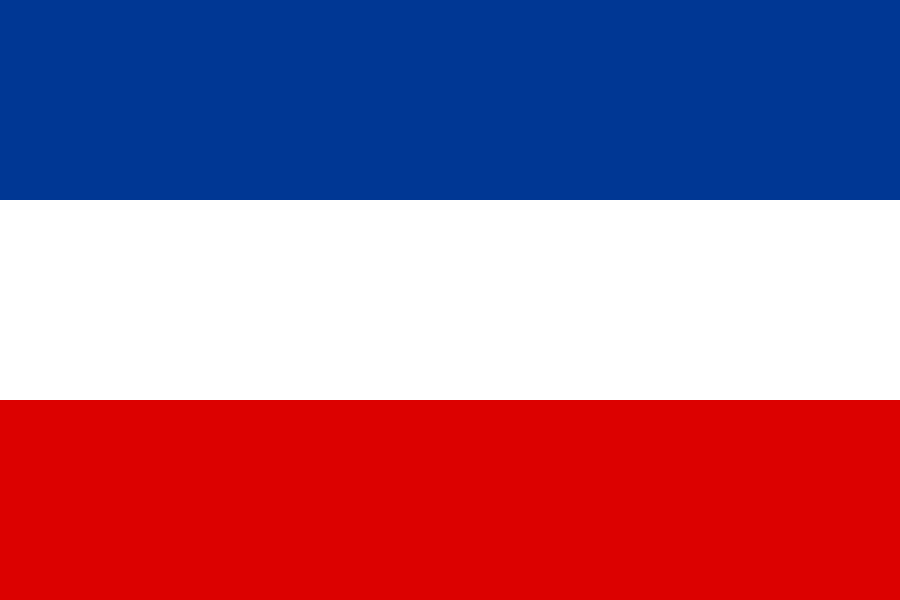 5
15. Sep. 1938: Hitler fordert bei einem Treffen auf dem Berghof vom britischen Premier Chamberlain den Anschluss des Sudetenlandes an Deutschland
21. Sep. Die CSR akzeptiert einen anglo-französischen Plan zur Abtretung des Sudetenlandes
22. – 24. Sep. 1938: Hitler lehnt bei einem Treffen mit Chamberlain in Godesberg den Teilungsplan für die CSR ab & fordert die komplette Aufteilung der CSR
26. Sep. 1938: Teilmobilmachung der französischen Streitkräfte
23. Sep. 1938: Allgemeine Mobilmachung der tschechoslowakischen Streitkräfte
29. – 30. Sep. 1938: Daladier (Frankreich), Chamberlain (UK), Mussolini (Italien) & Hitler (Deutschland) einigen sich im Münchner Abkommen auf die deutsche Annexion des Sudetenlandes
01. Okt. 1938: Die Wehrmacht marschiert in das Sudetenland ein
Verlauf
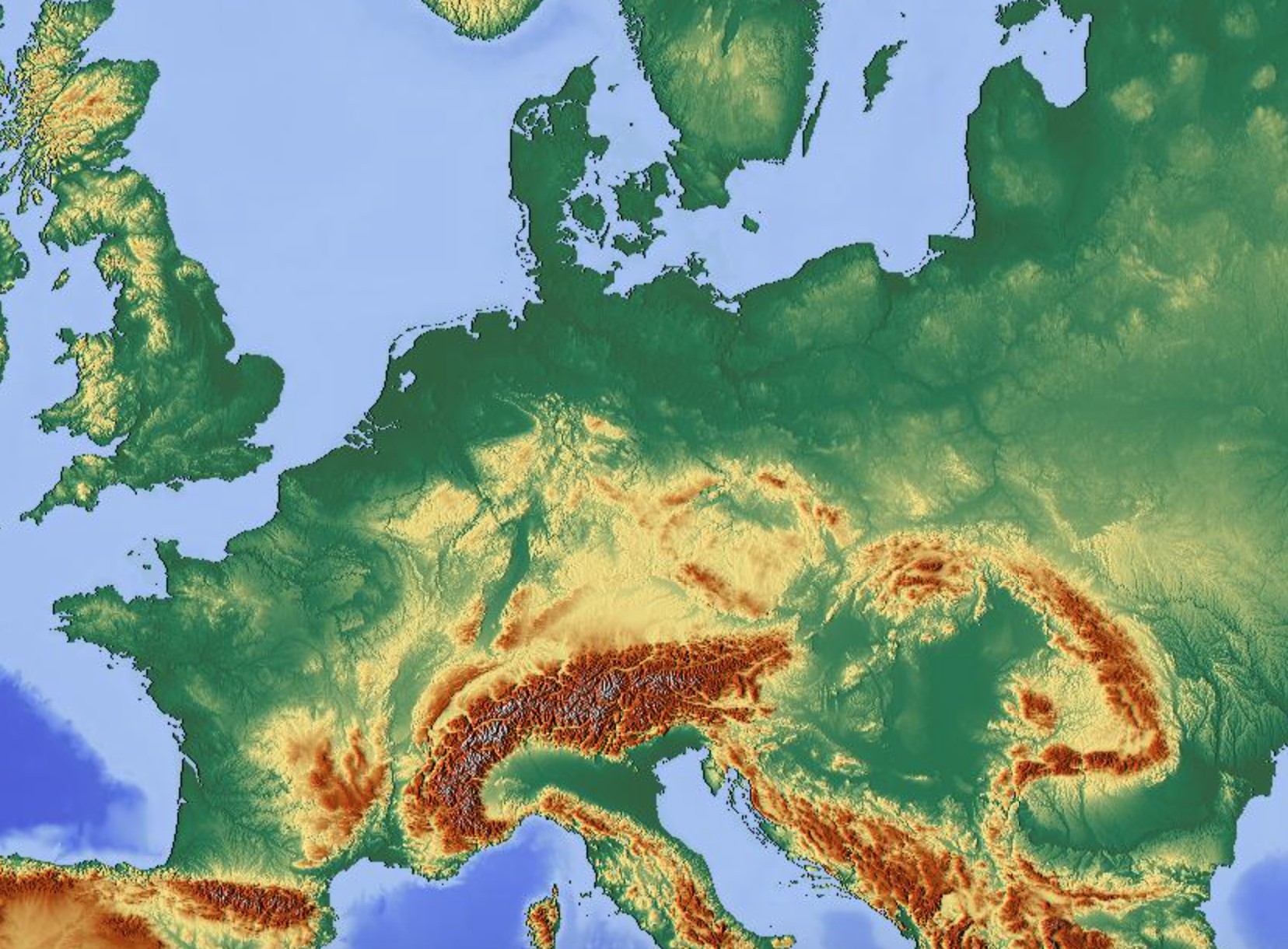 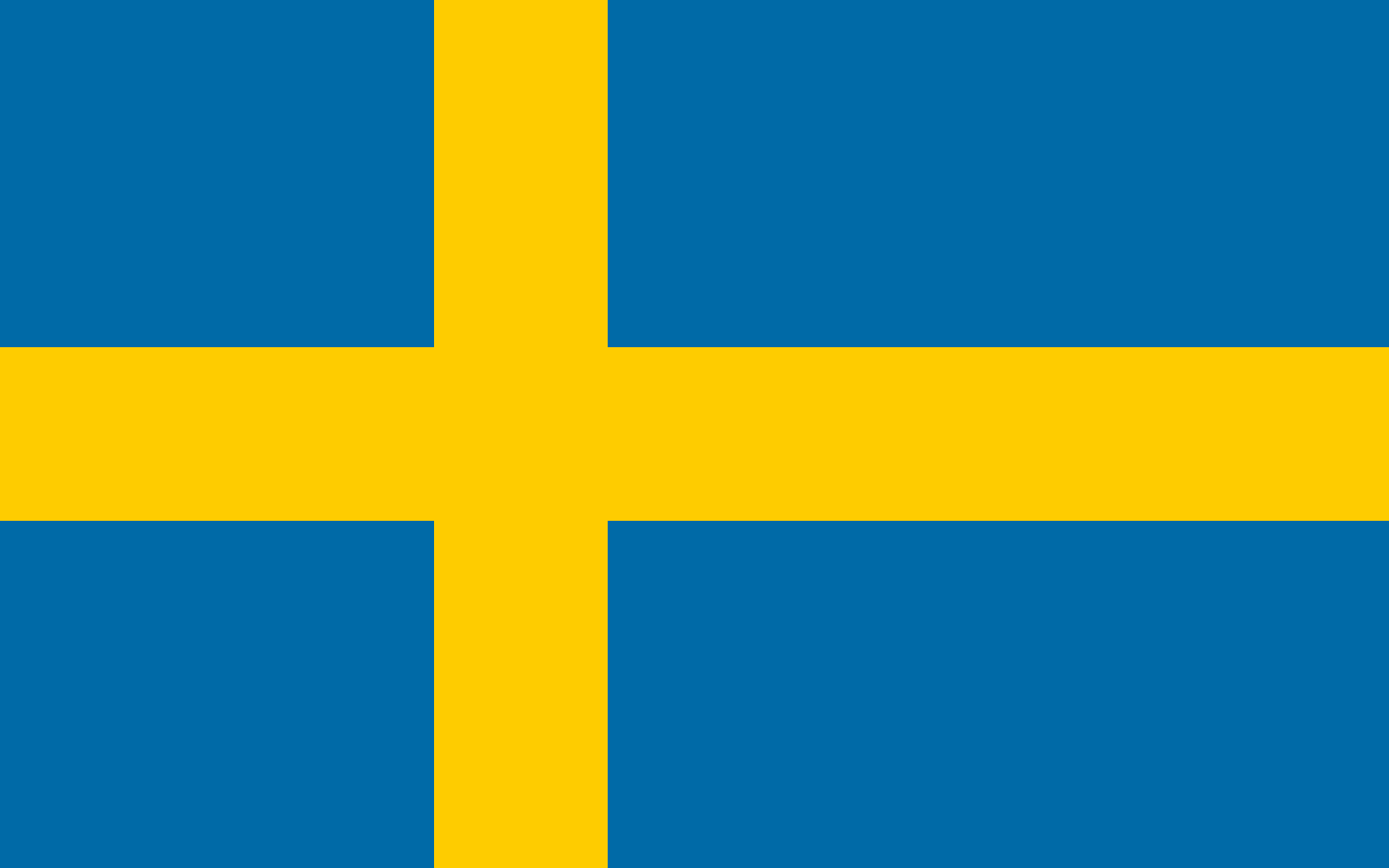 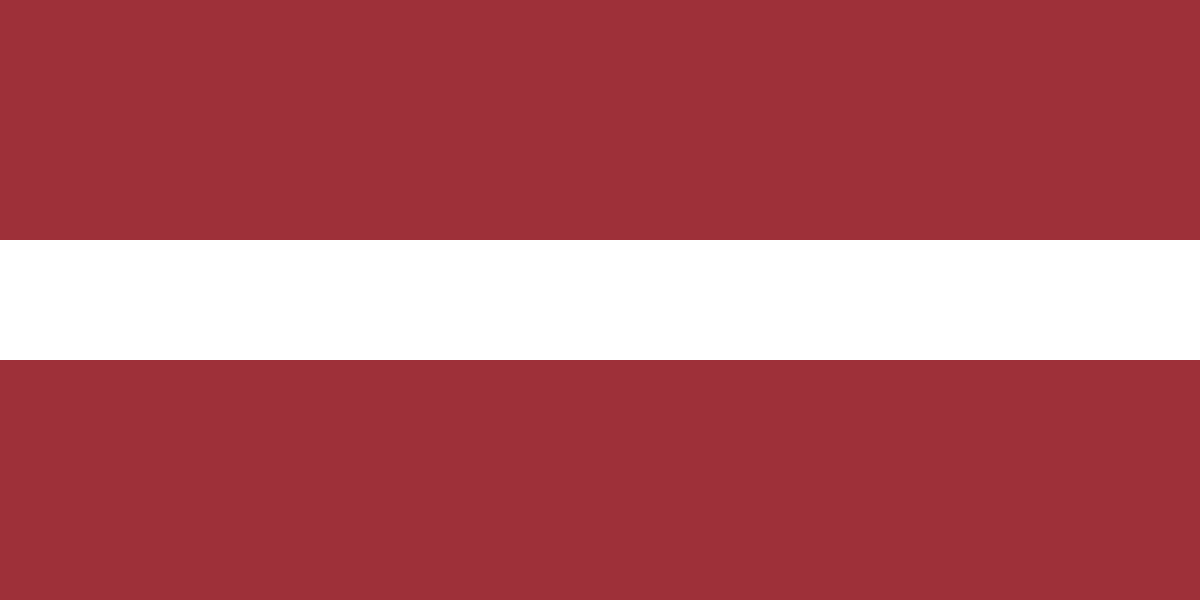 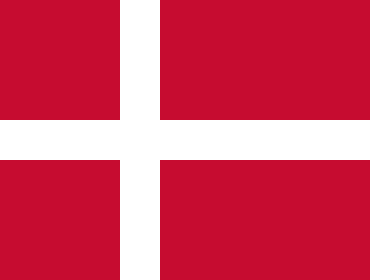 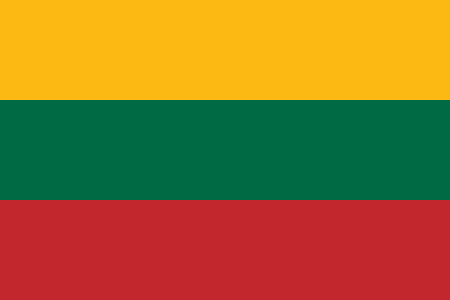 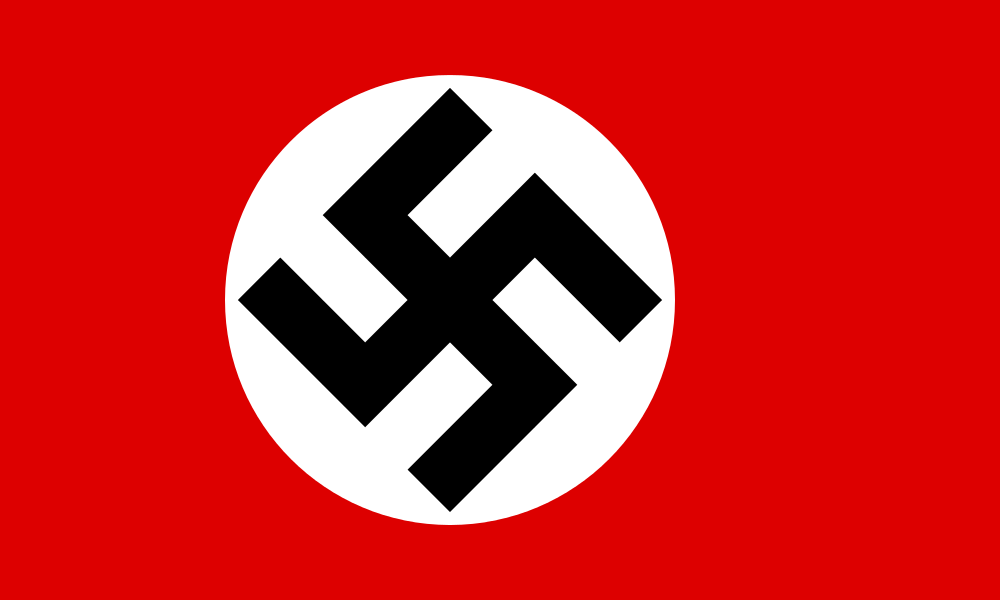 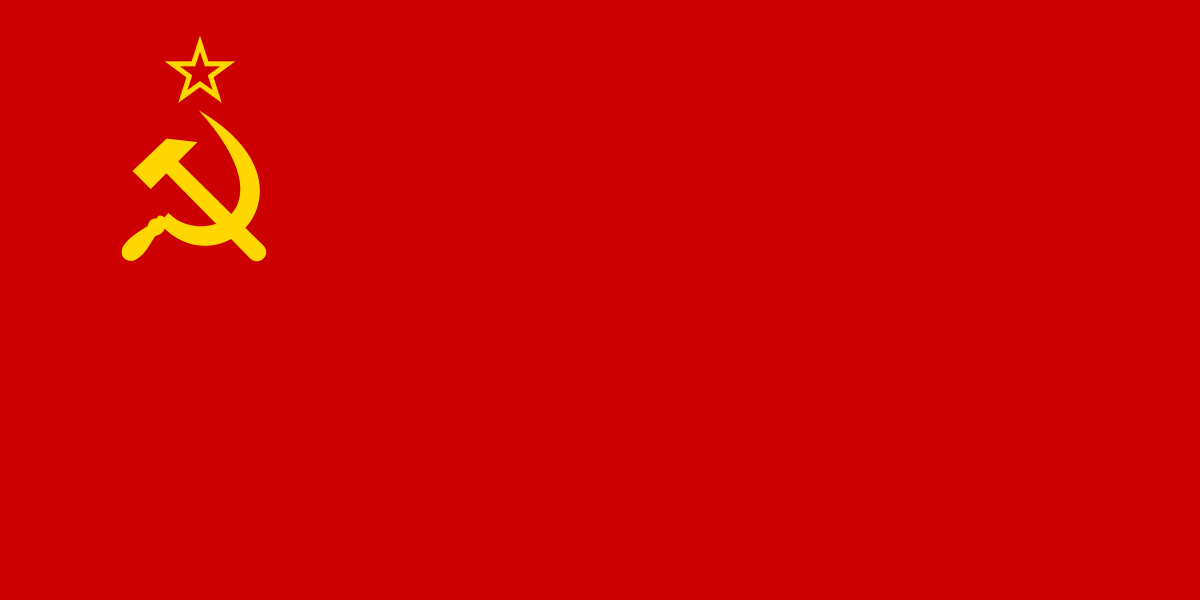 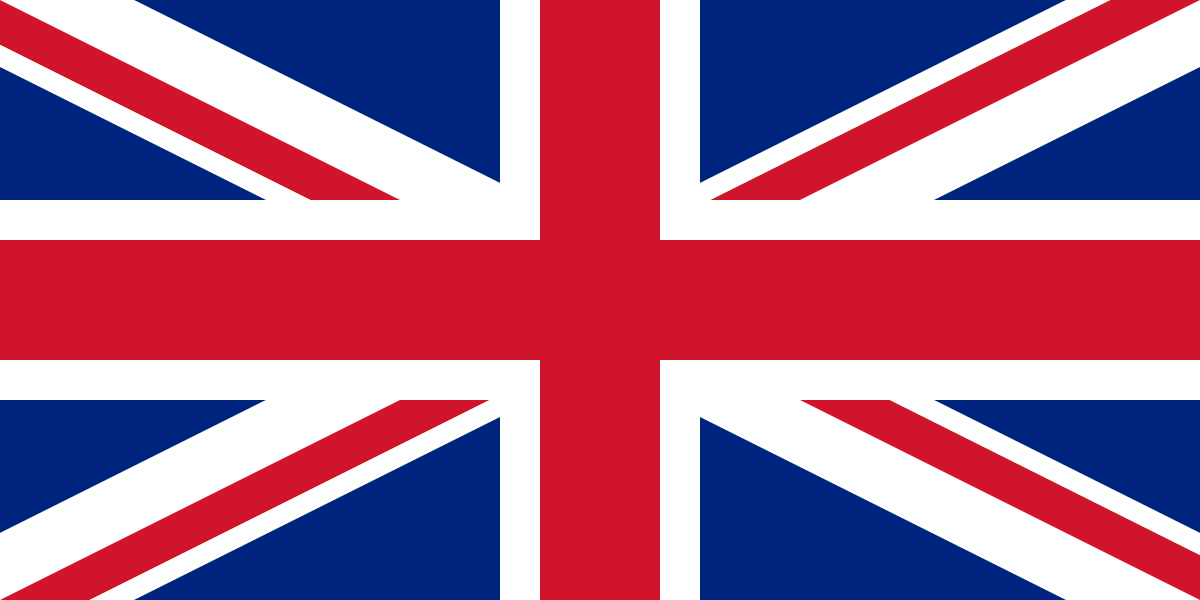 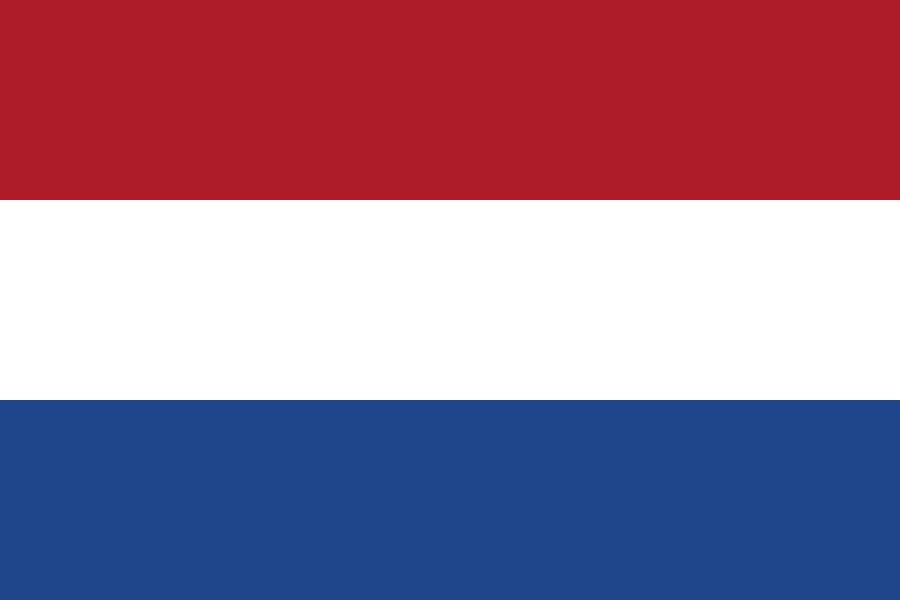 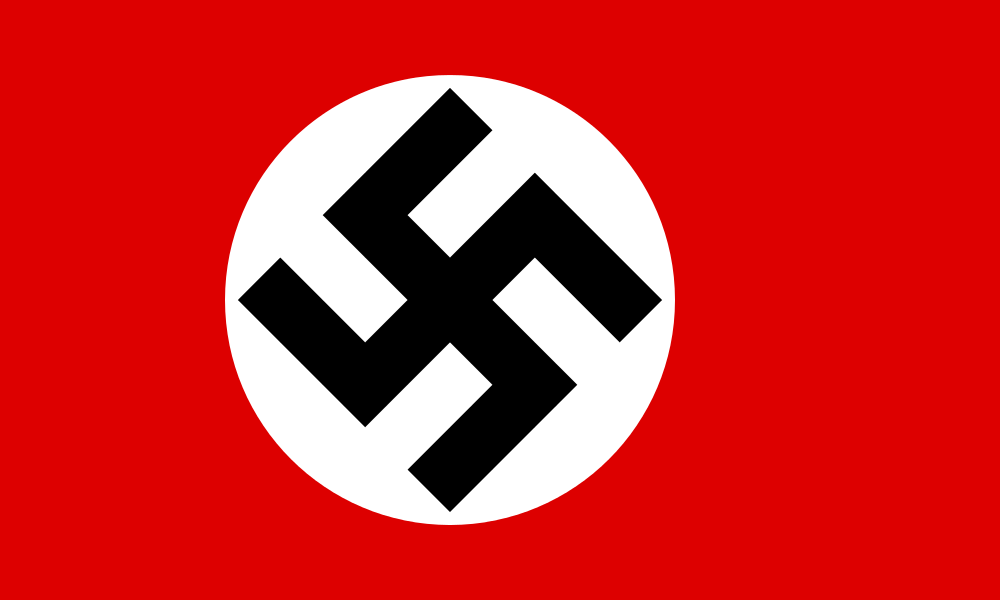 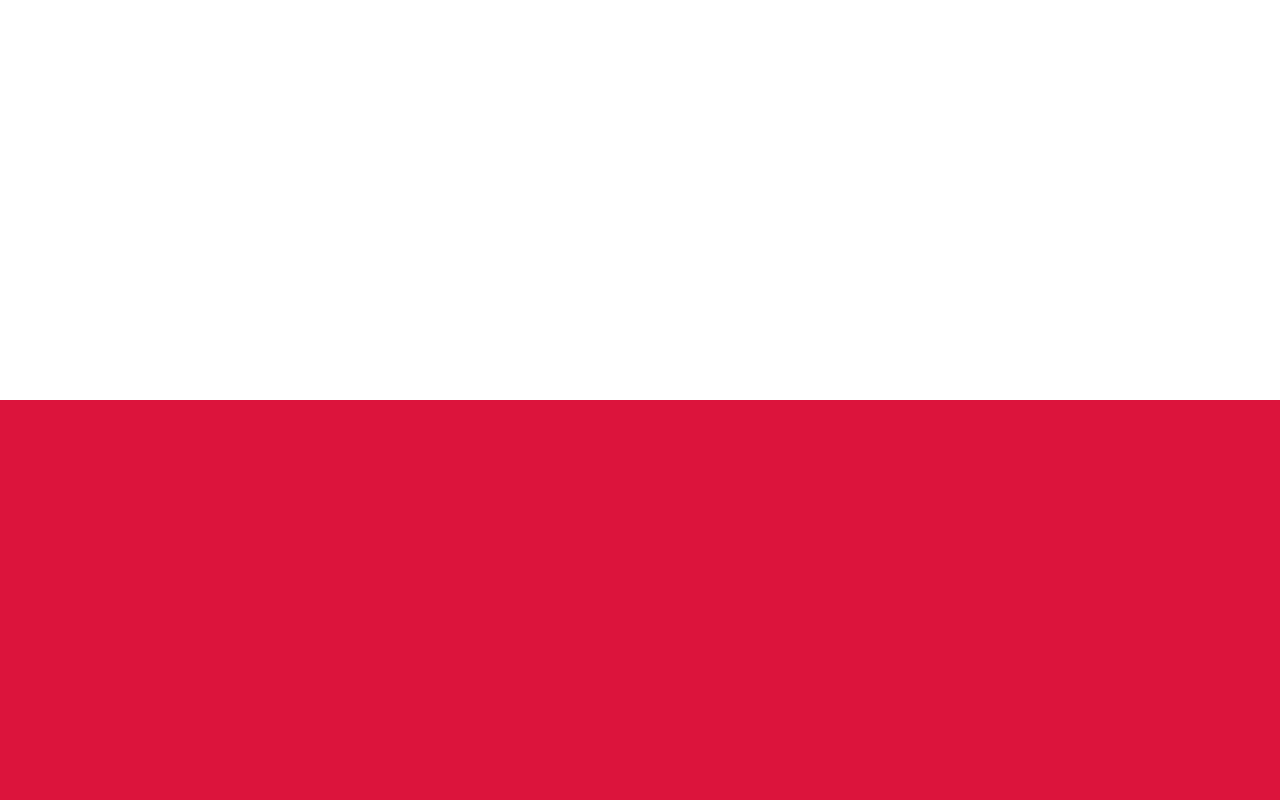 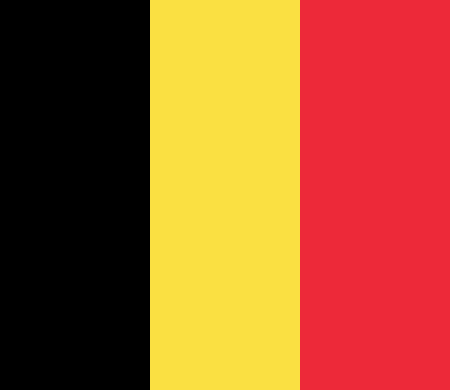 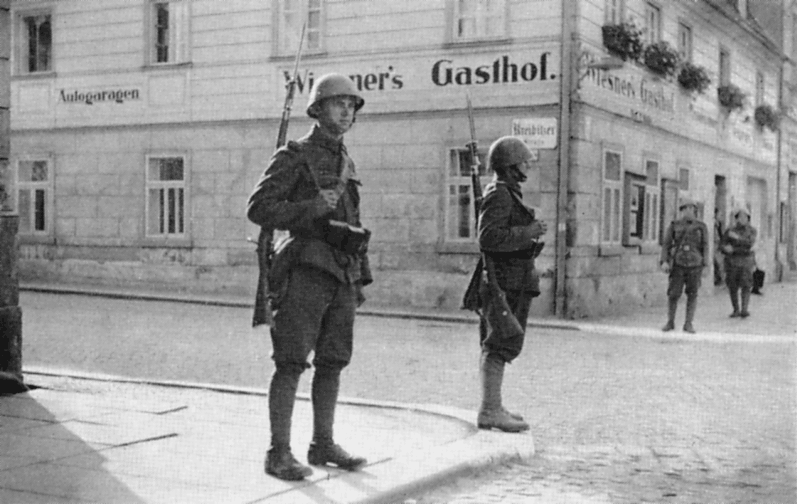 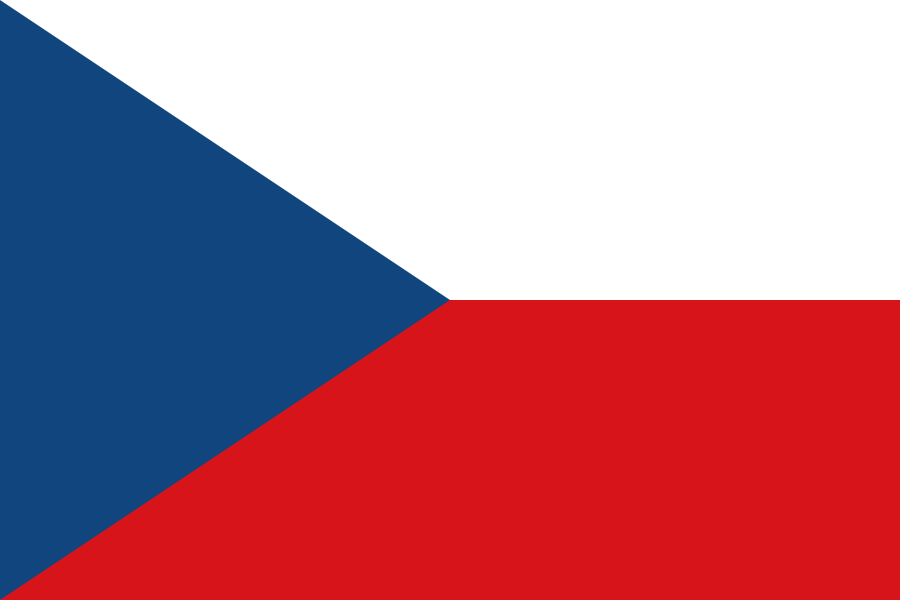 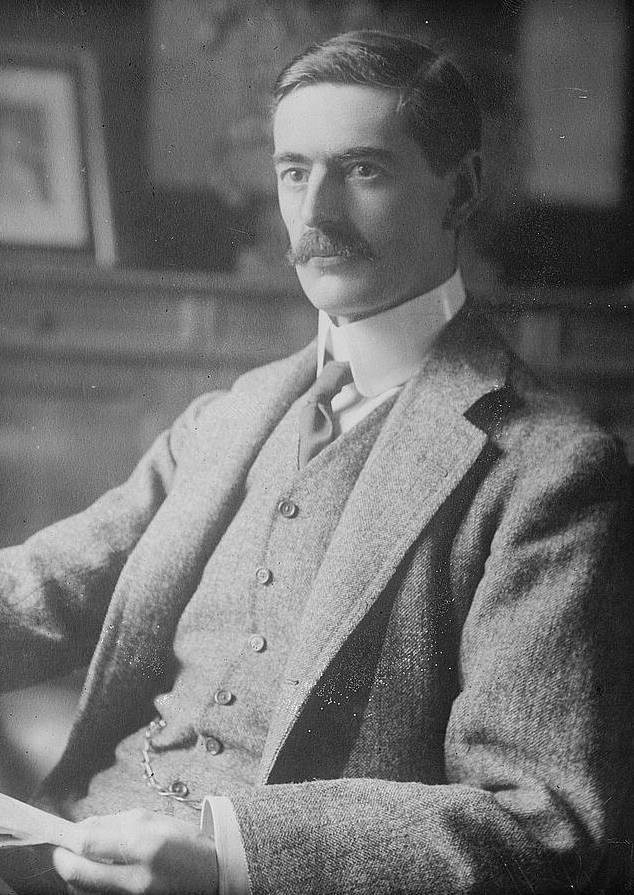 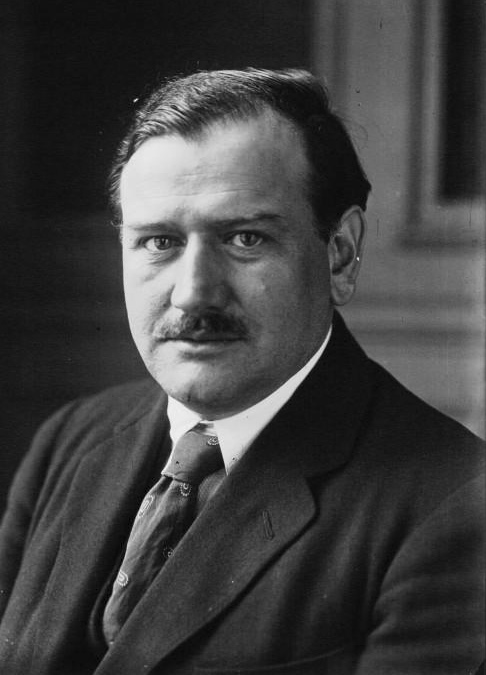 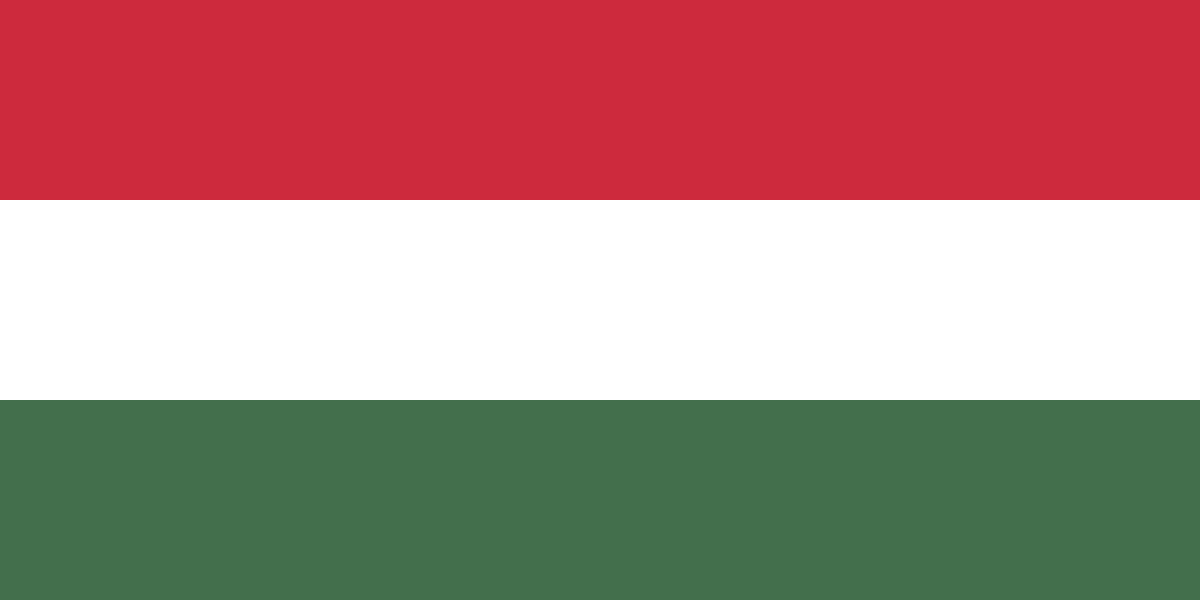 München
Bukarest
Riga
Rom
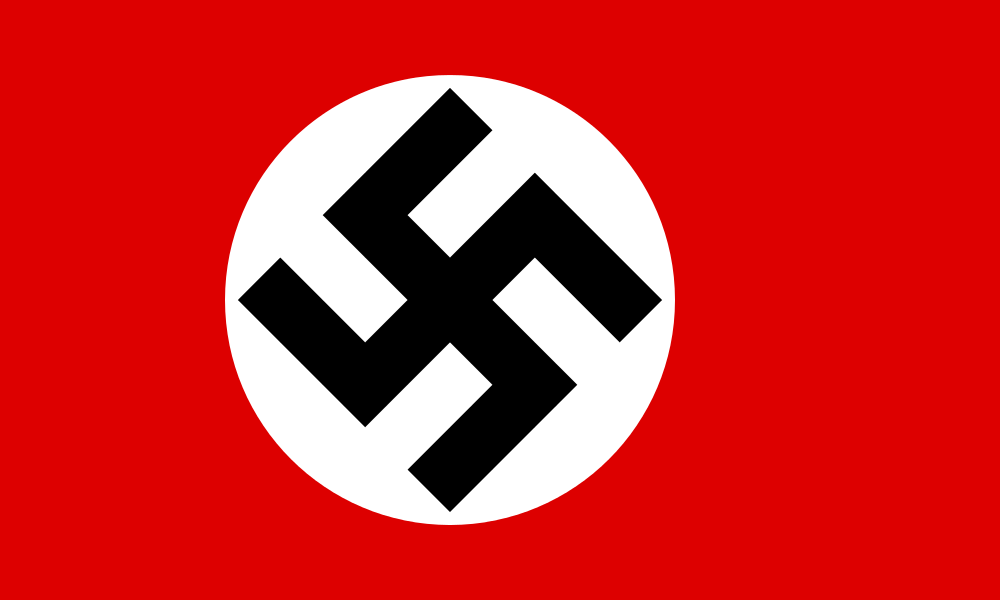 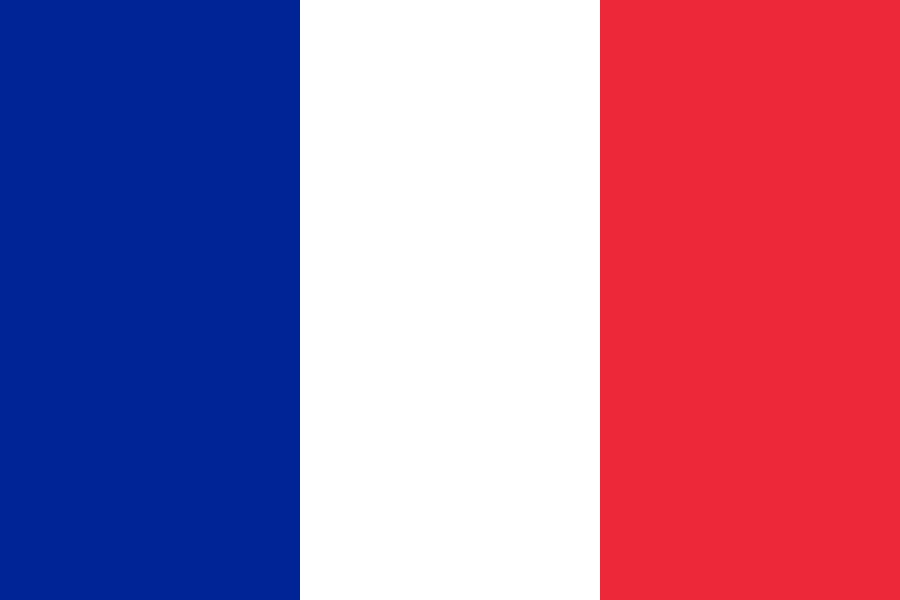 Berlin
London
Paris
Warschau
Kopenhagen
Wien
Frankfurt
Hamburg
Budapest
Prag
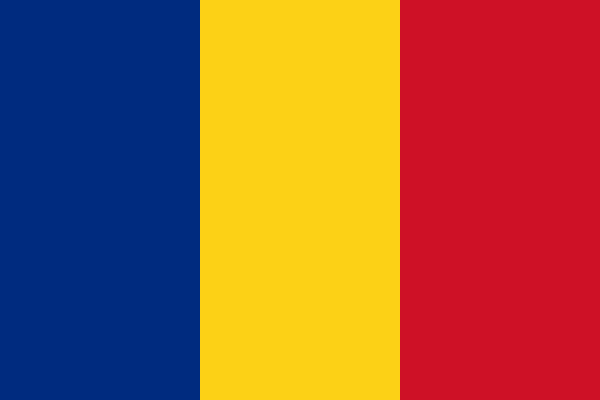 Daladier
Chamberlain
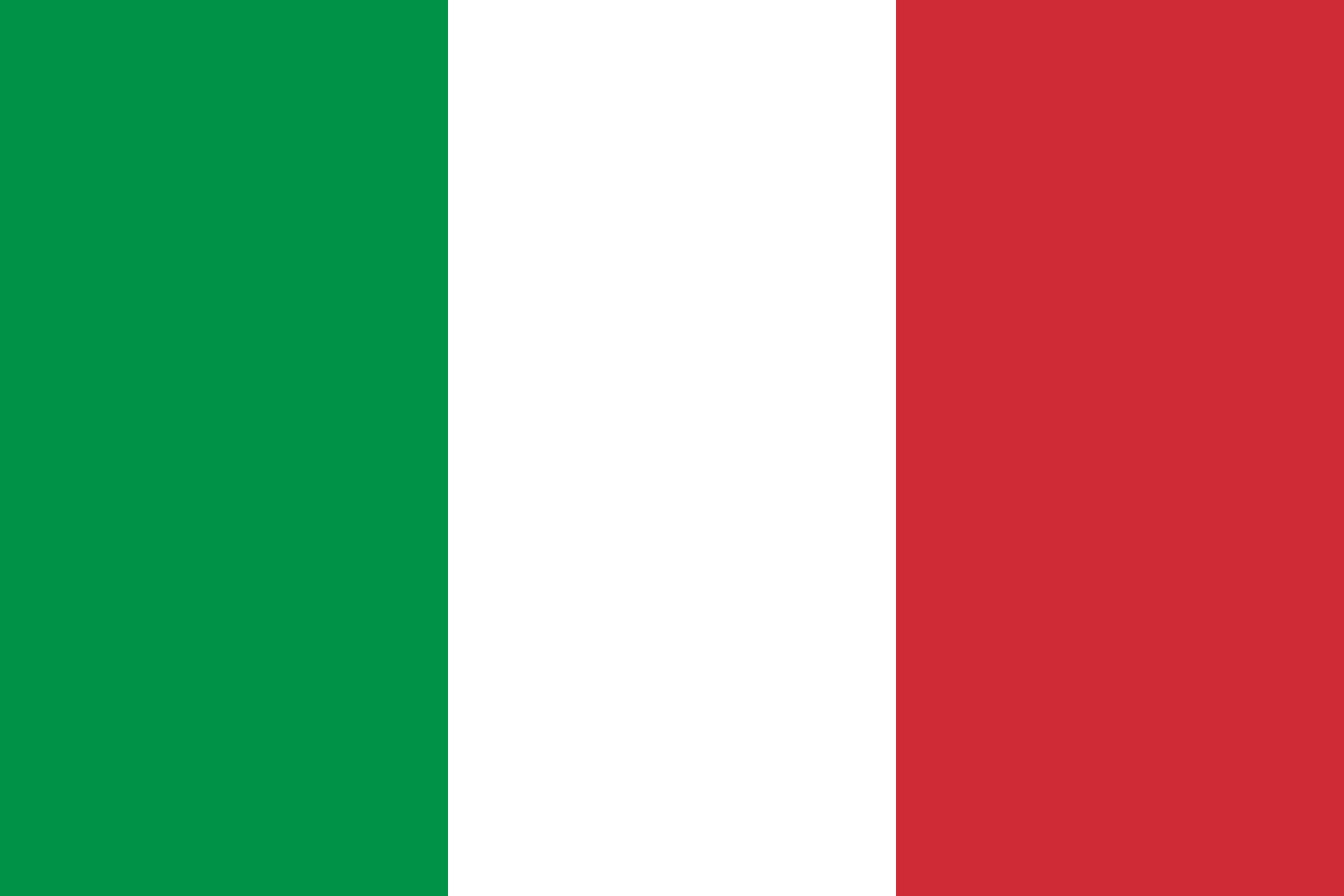 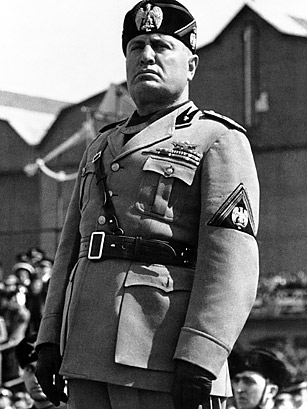 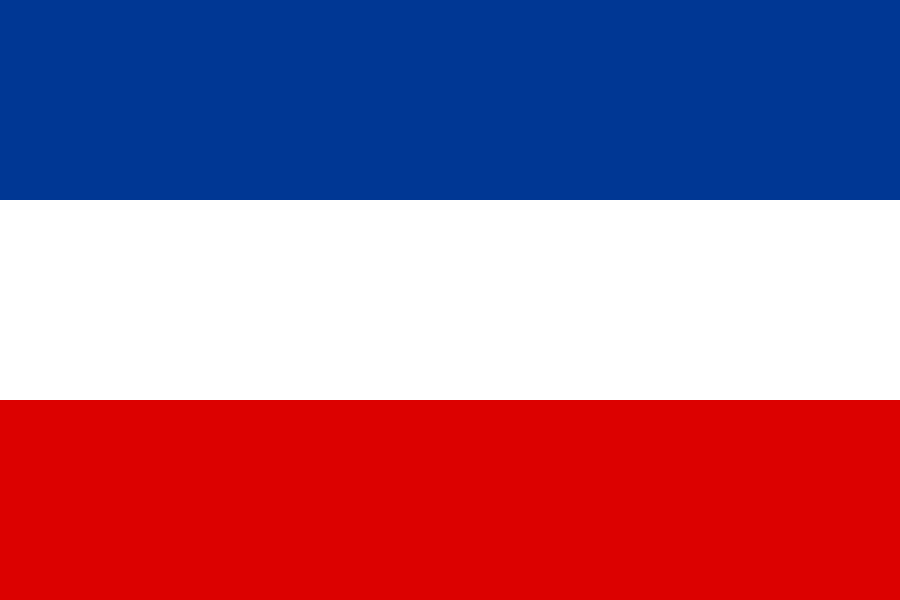 Mussolini
6
Folgen
Polen & Ungarn annektieren Gebiete tschechoslowakische Gebiete
Im März 1939 löst sich die Tschechoslowakei auf, die Slowakei wird unter deutscher Hegemonie unabhängig & die Tschechei wird als Protektorat Böhmen & Mähren in das Deutsche Reich eingegliedert
Der Plan des Militärischen Widerstands, Hitler mit der Septemberverschwörung am 28. Sep. zu beseitigen, scheitert, da die Münchner Konferenz (29./30. Sep.) Hitler als Friedensstifter erscheinen lässt
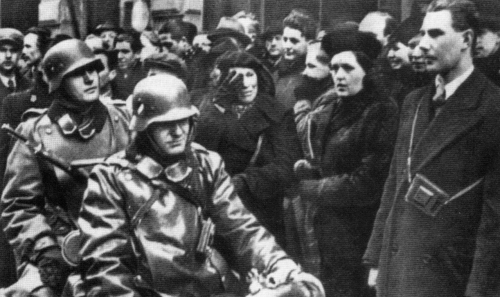 Deutscher Einmarsch in Prag, März 1939
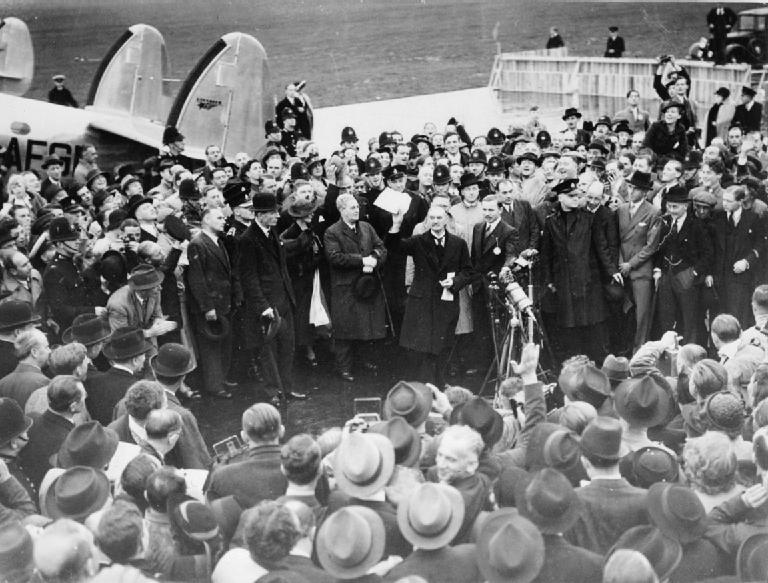 Ein immanenter Krieg wurde im Jahre 1938 noch einmal abgewendet, jedoch sollte der Zweite Weltkrieg mit dem Überfall auf Polen am 01. Sep. 1939 beginnen
Die fehlgeschlagene Friedenspolitik von Chamberlain & Daladier führt zu der heute weit  verbreiteten Auffassung: Appeasement does not work
Chamberlain erklärt bei seiner Rückkehr nach Großbritannien „Peace for our time“
7
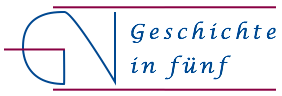 www.geschichte-in-5.de